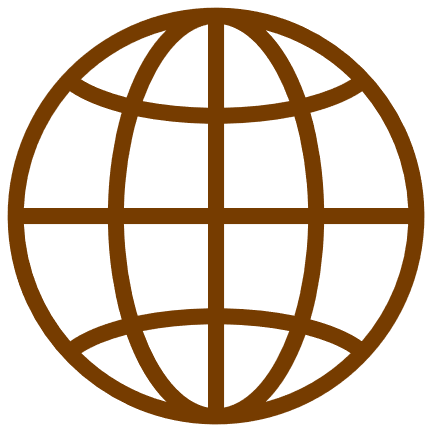 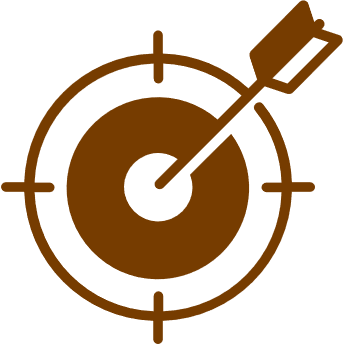 CHÀO MỪNG CÁC EM ĐẾN VỚI LỚP HỌC
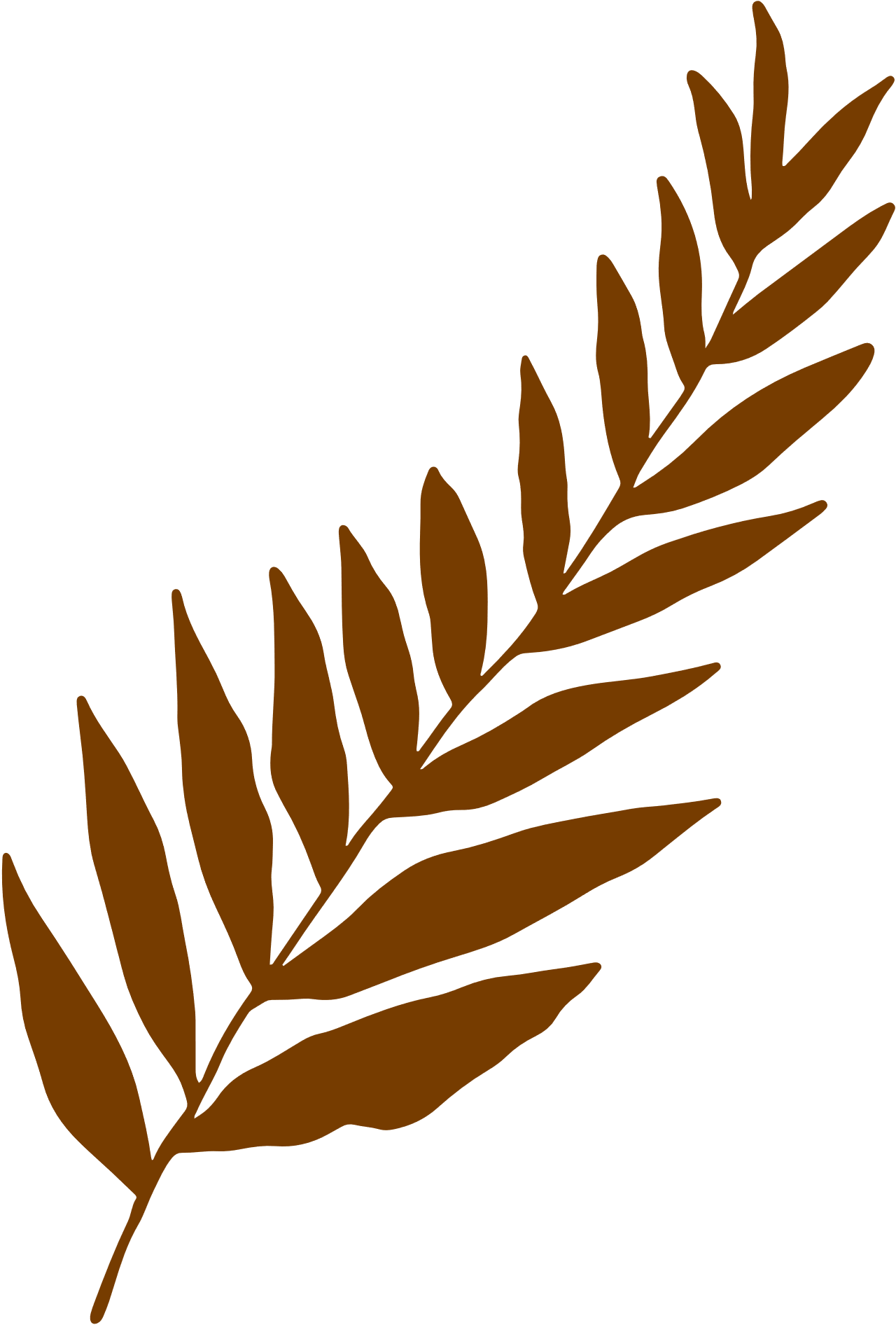 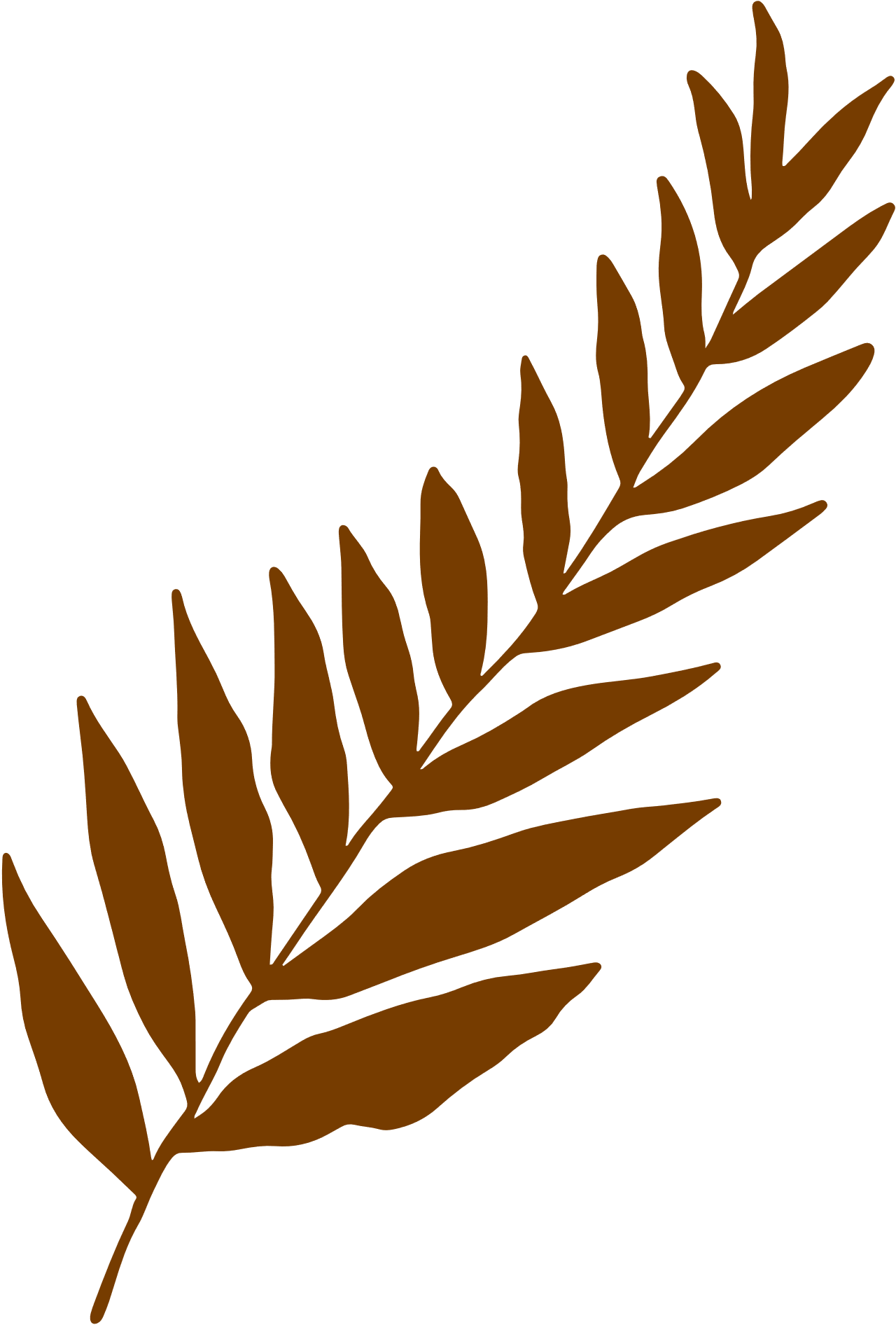 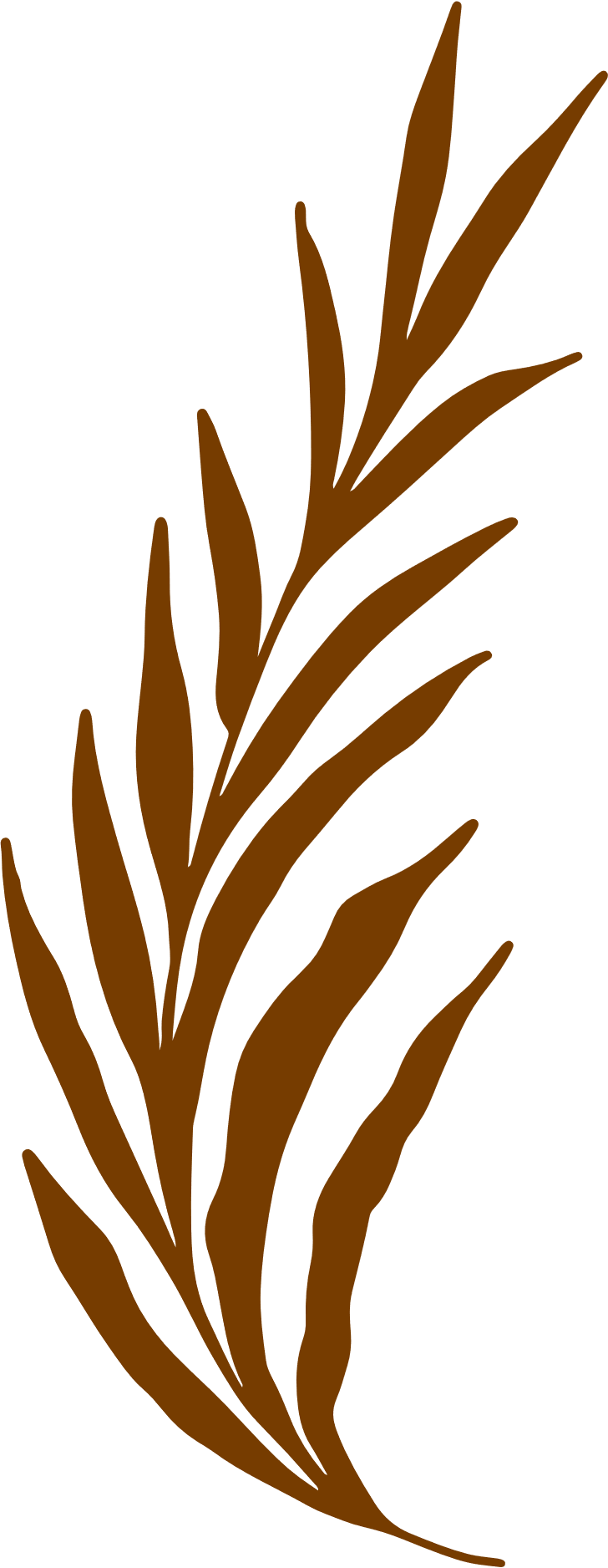 KHỞI ĐỘNG
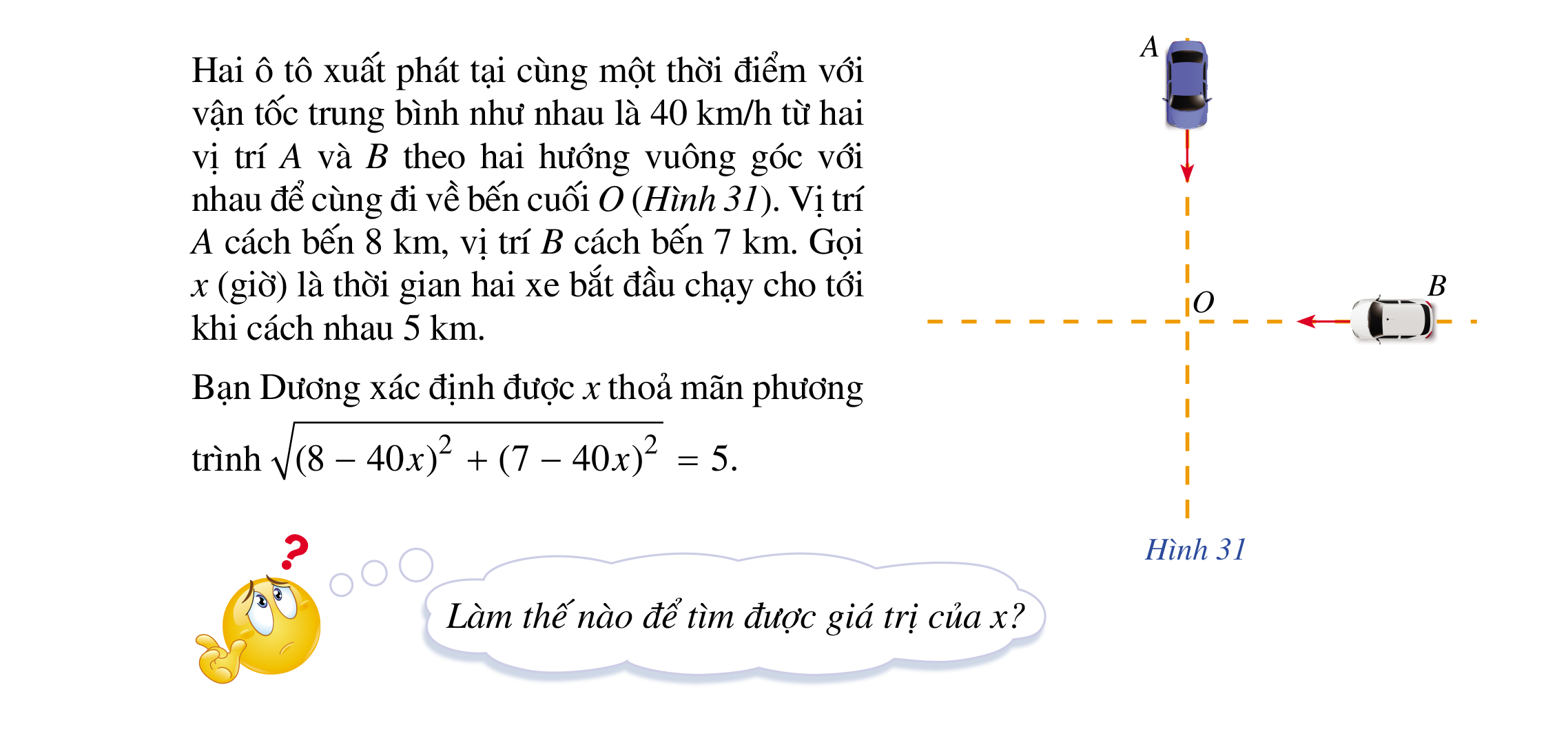 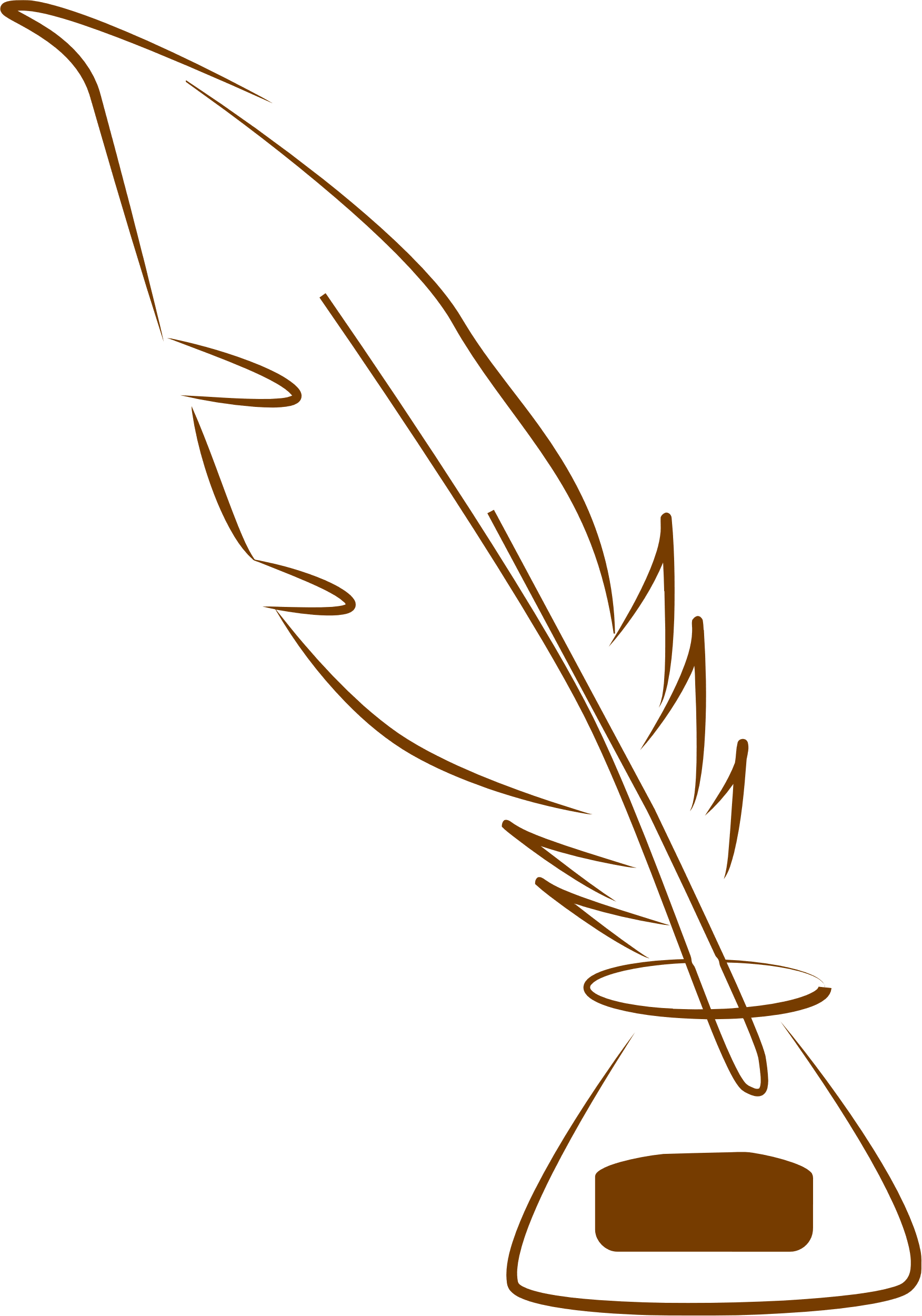 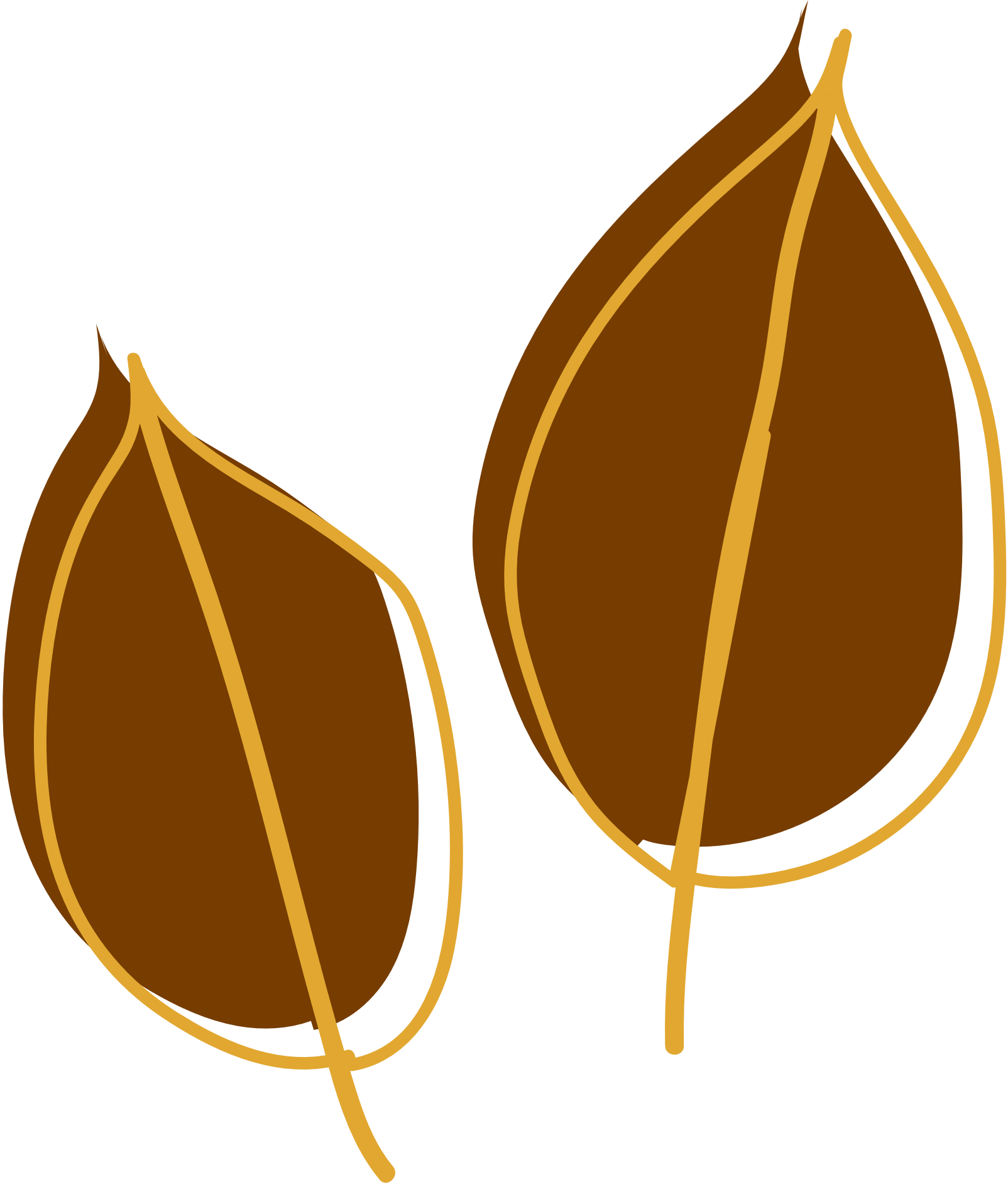 BÀI 5: HAI DẠNG PHƯƠNG TRÌNH QUY VỀ PHƯƠNG TRÌNH BẬC HAI
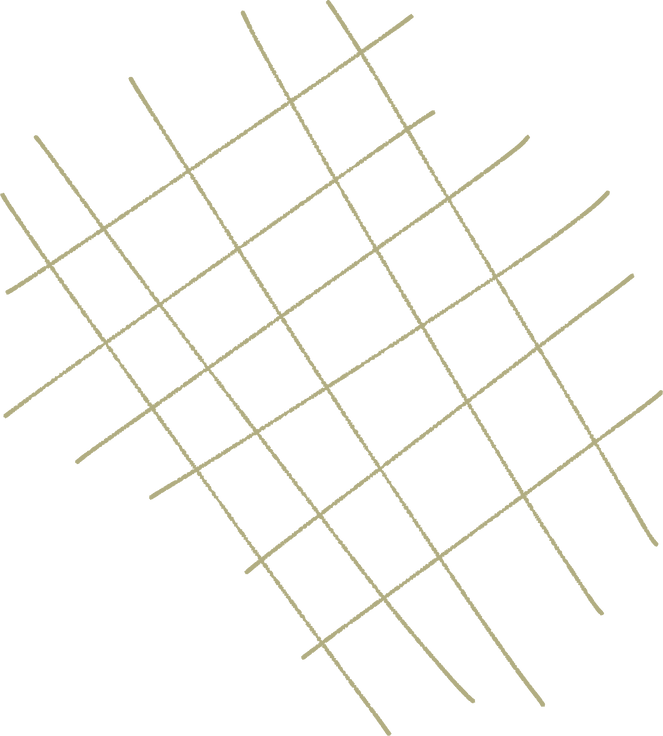 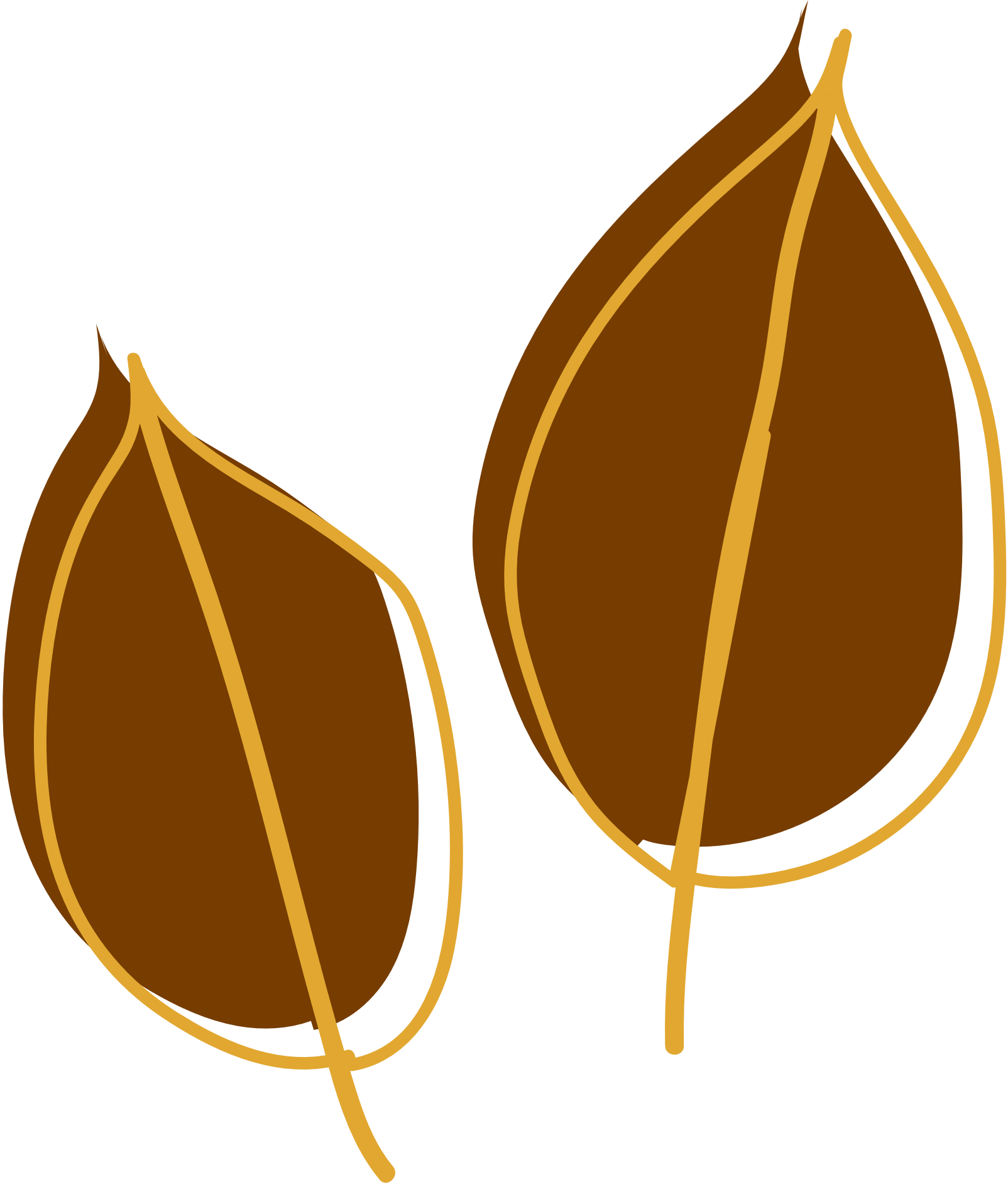 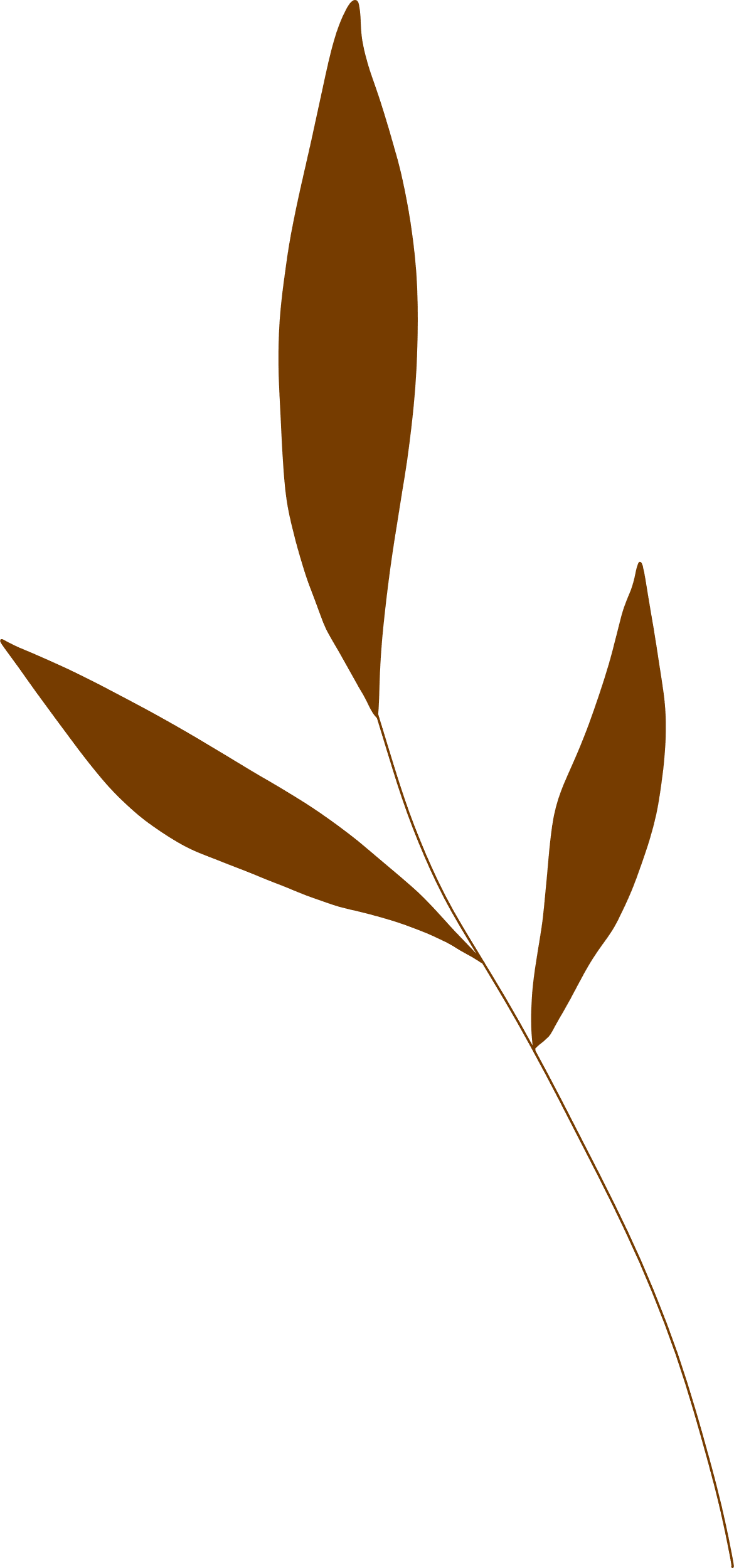 NỘI DUNG BÀI HỌC
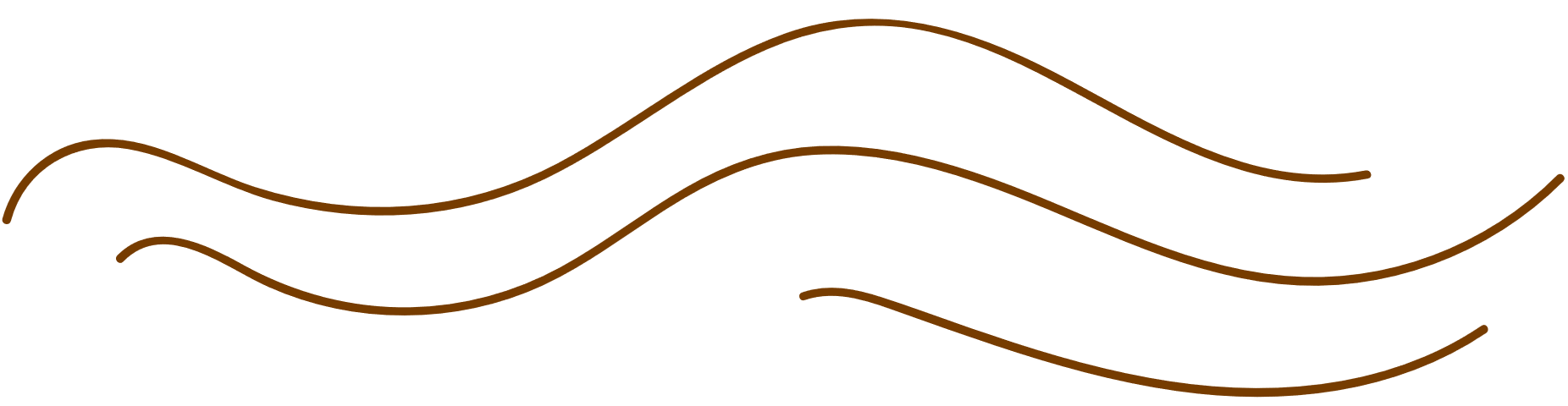 02
01
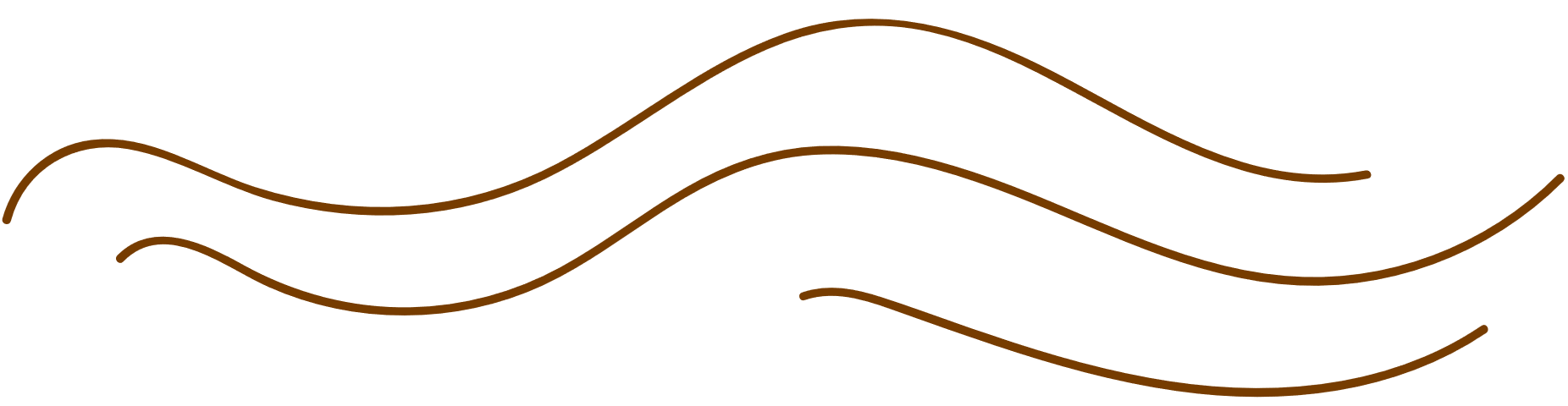 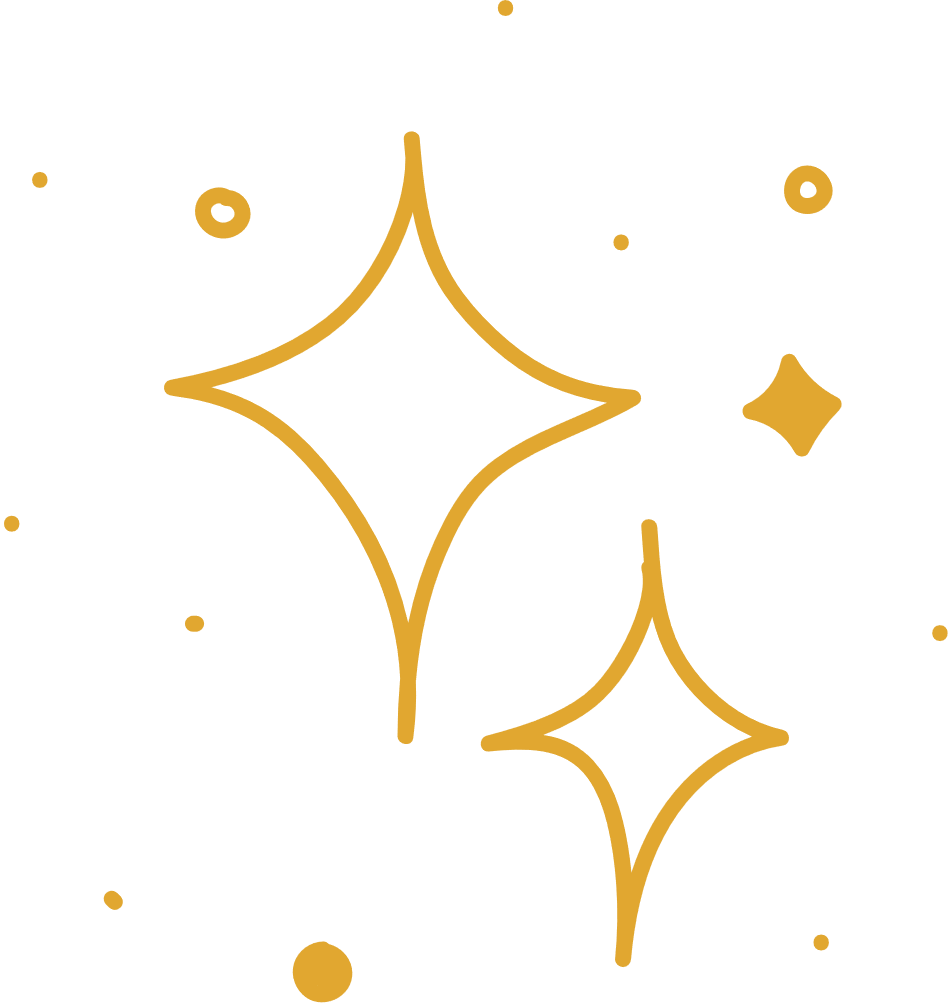 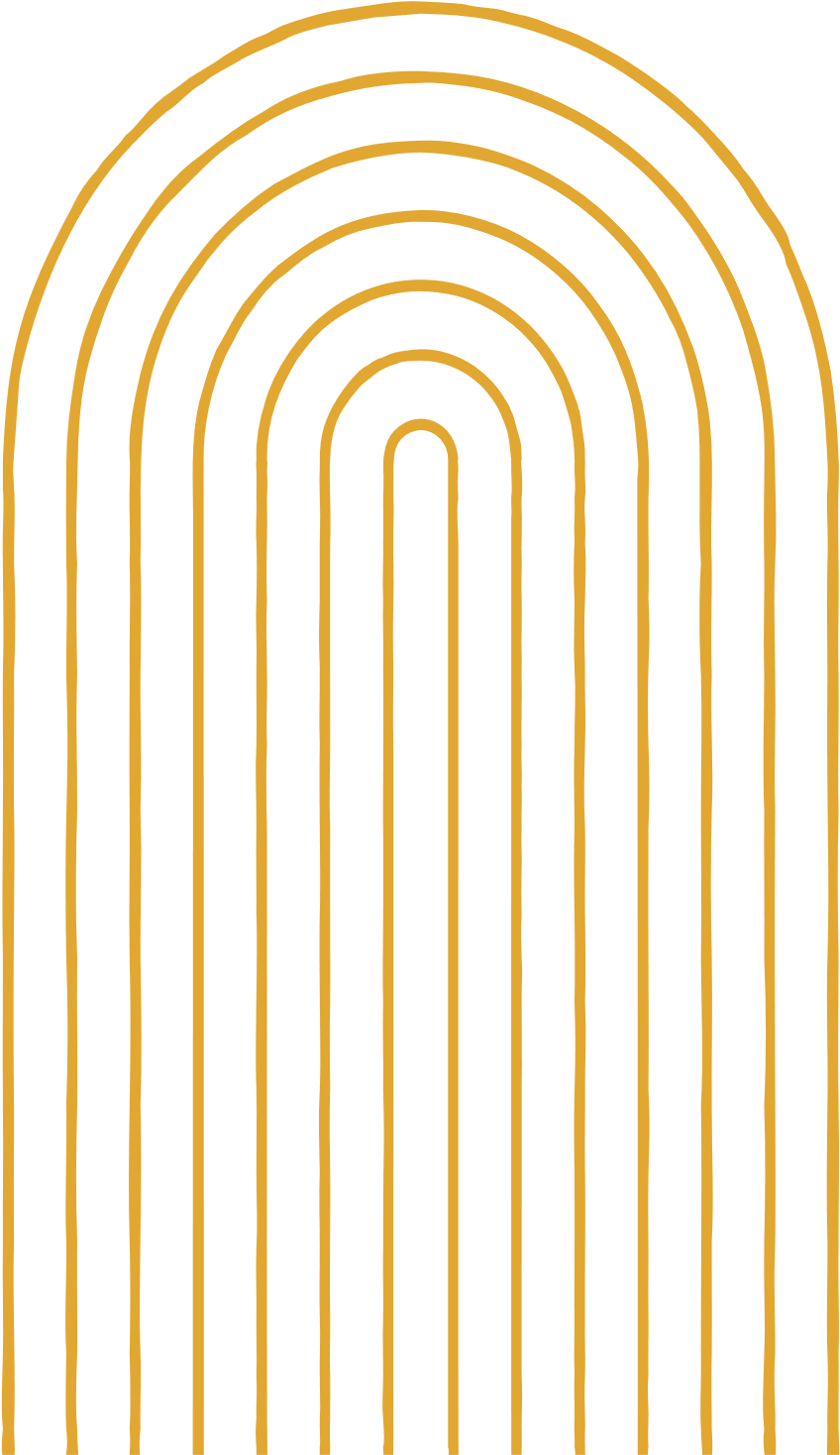 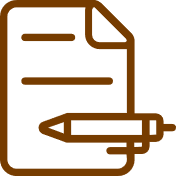 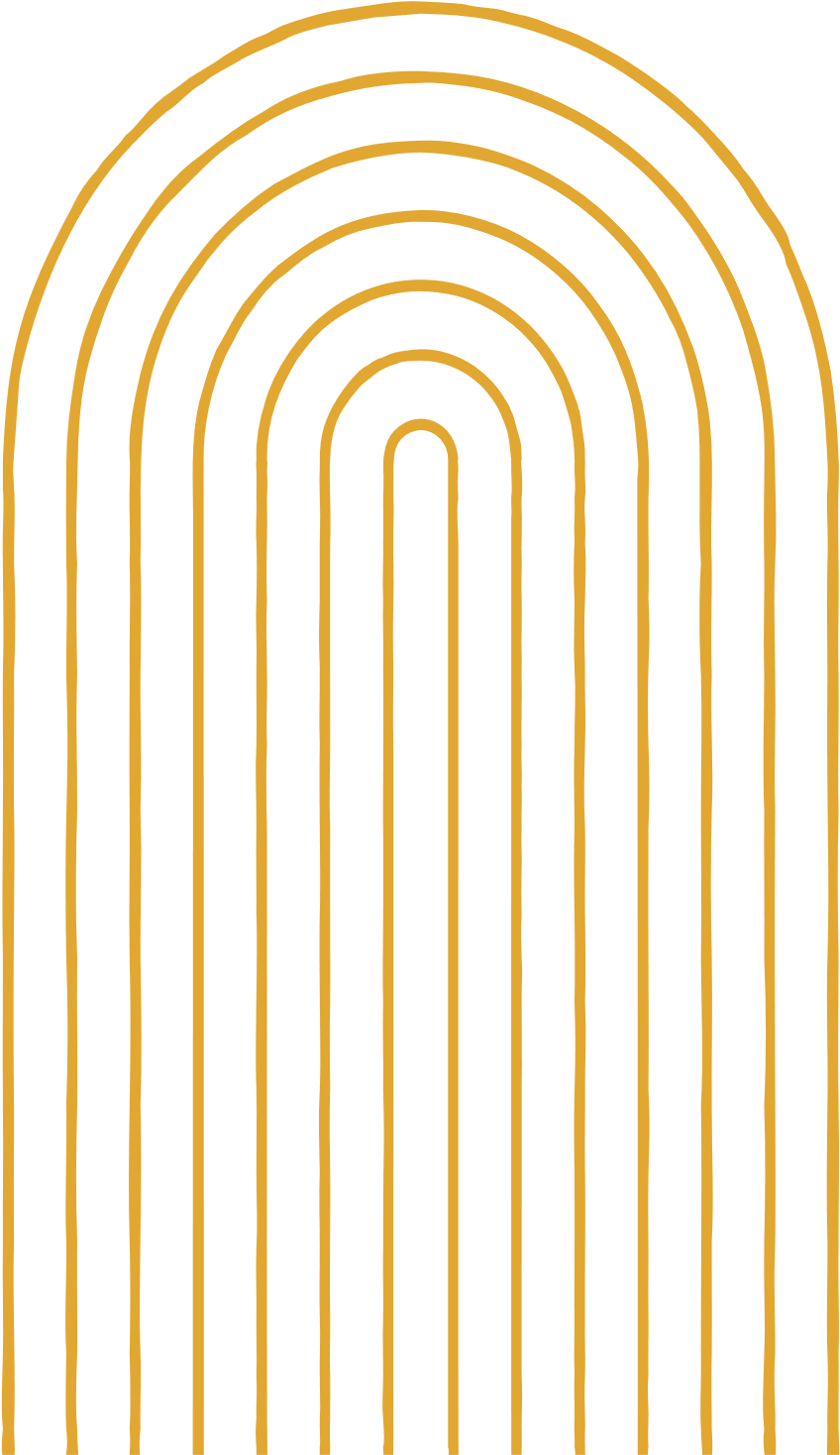 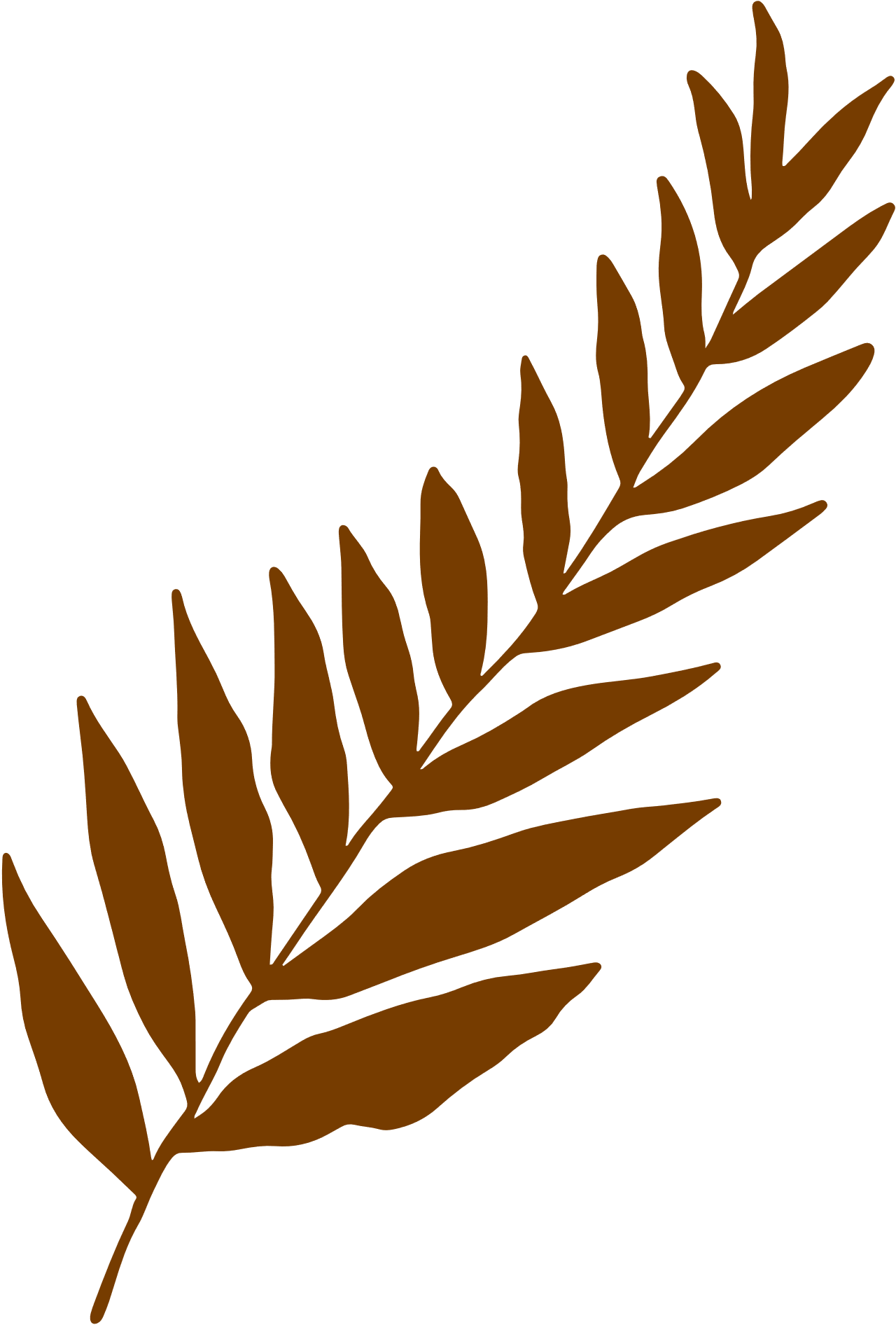 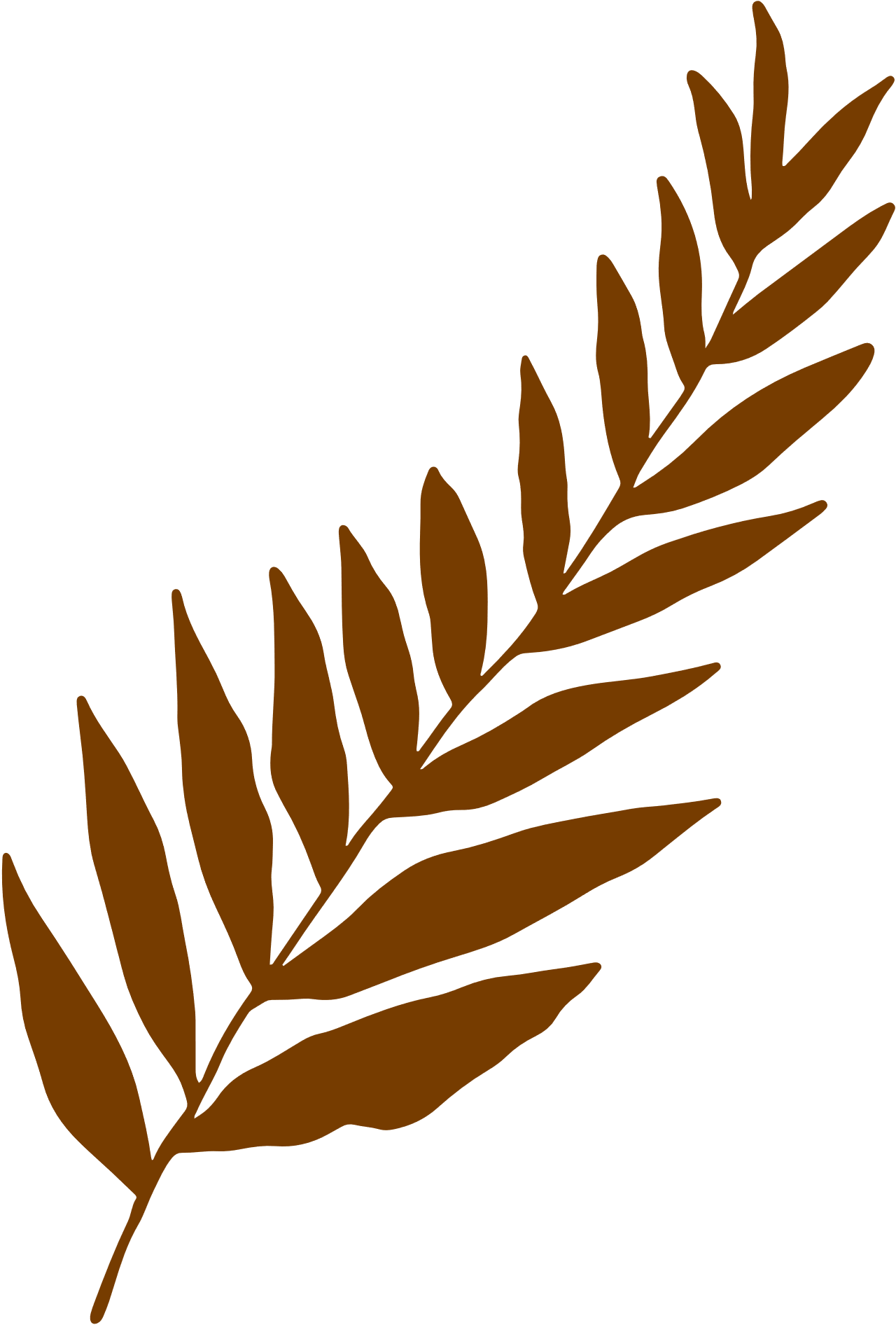 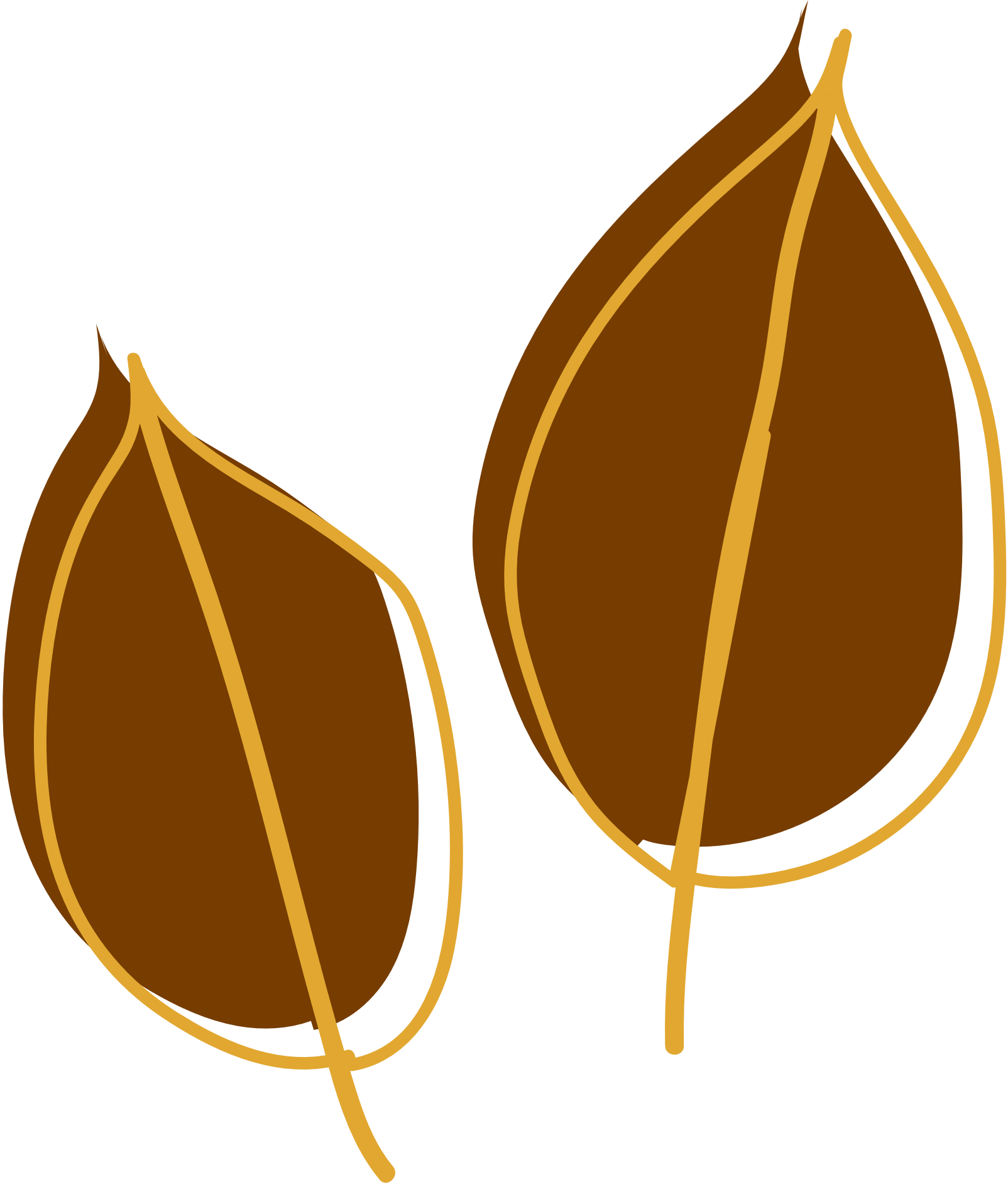 Ví dụ 1
Giải
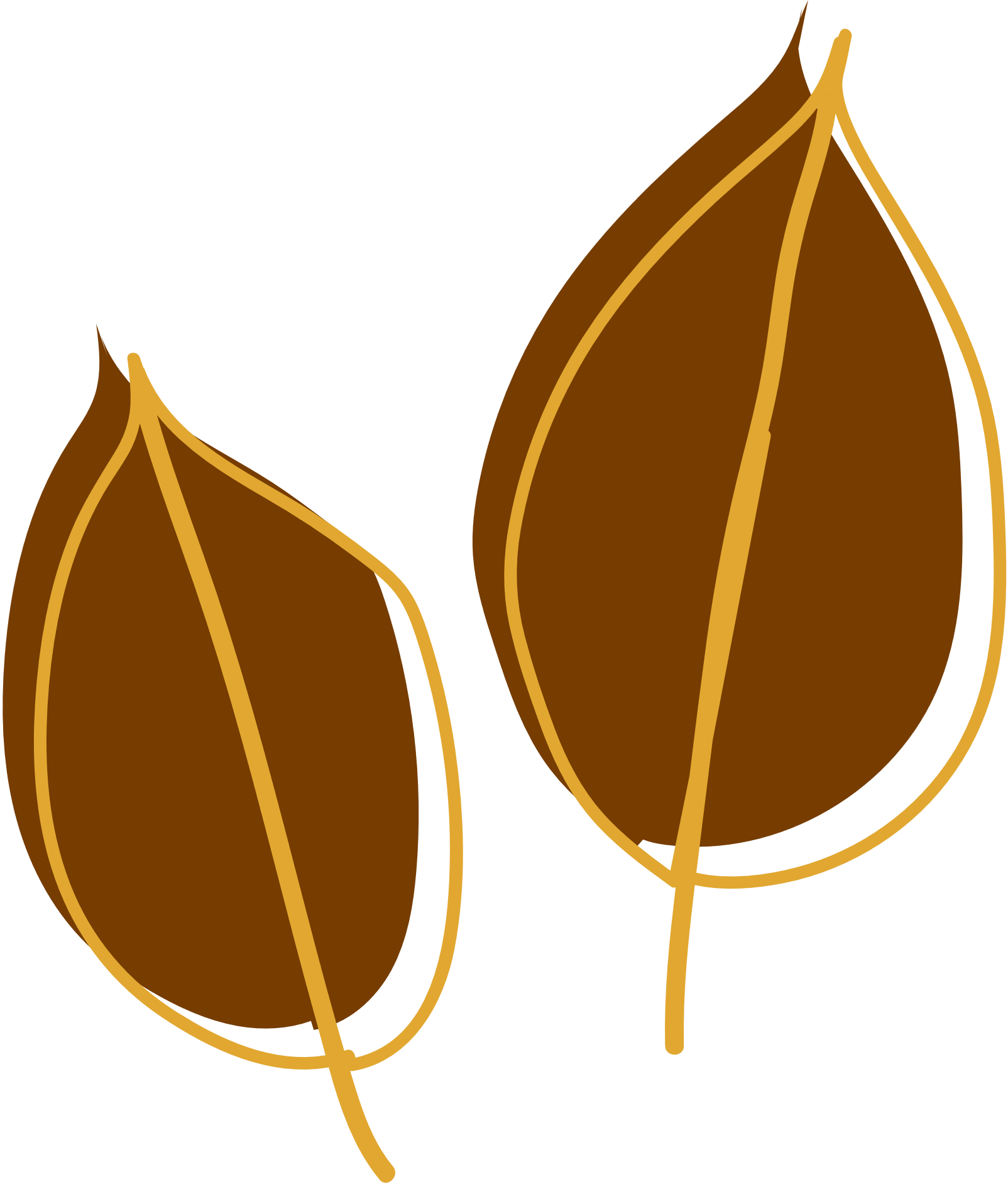 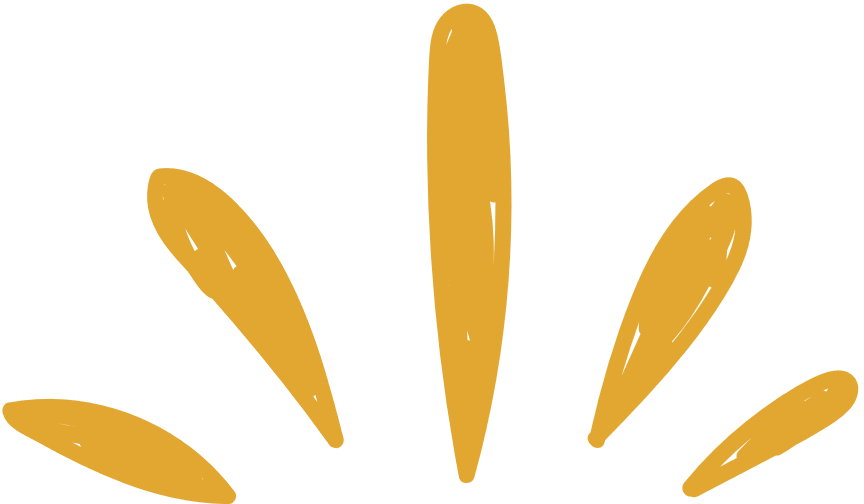 Ví dụ 2
Giải
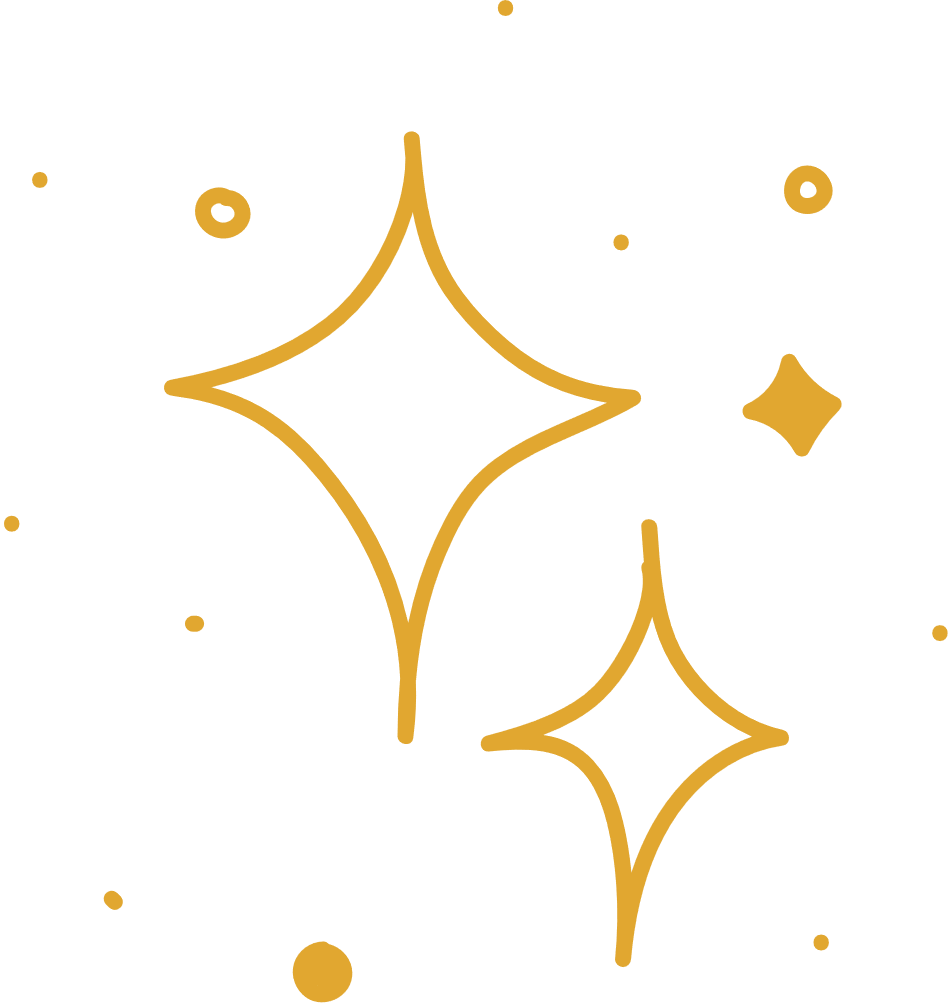 Luyện tập 1
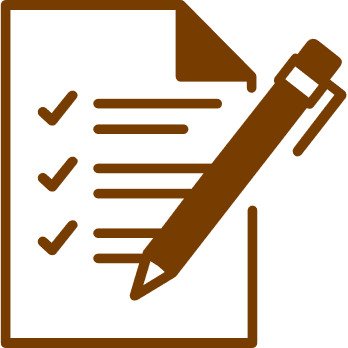 Giải
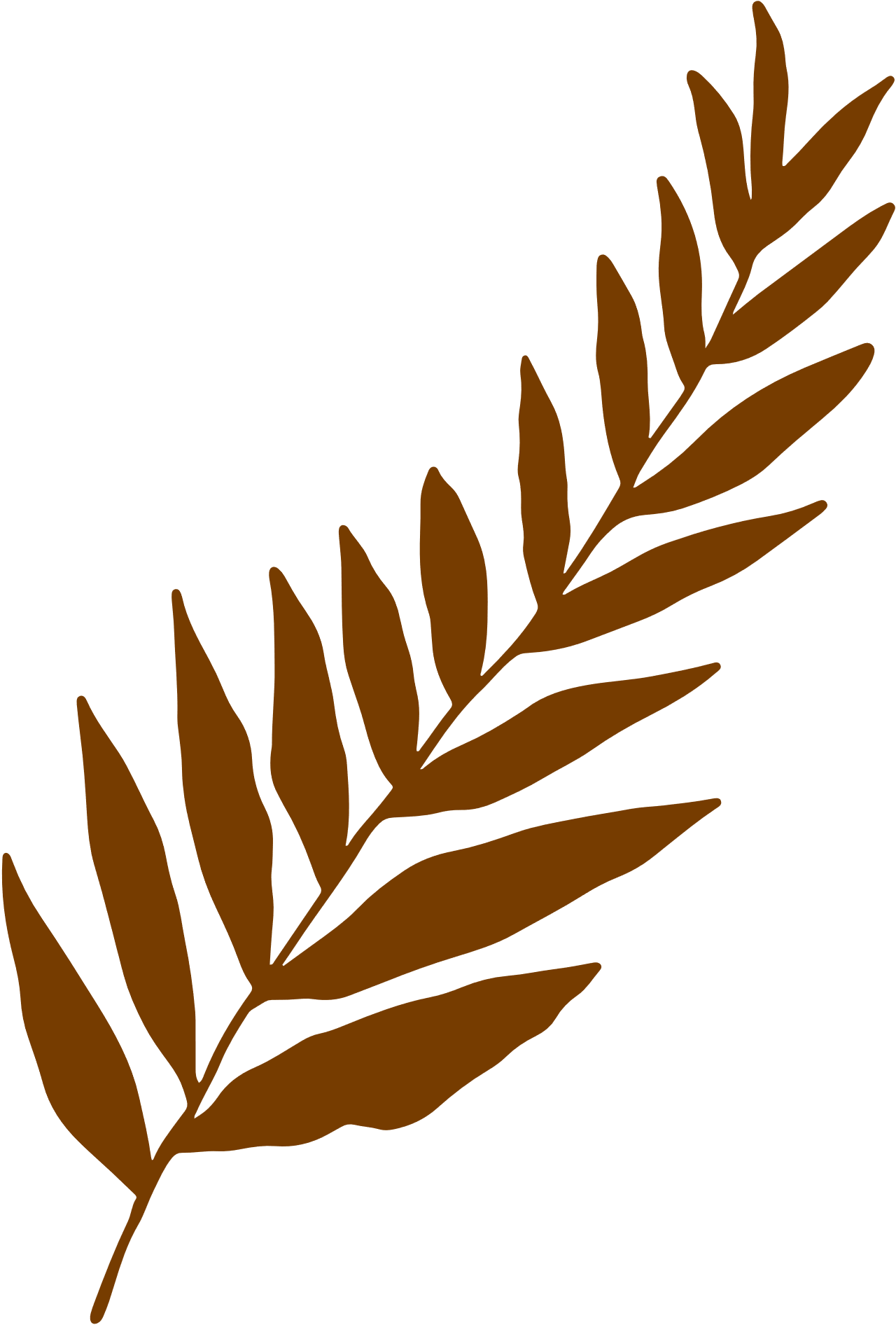 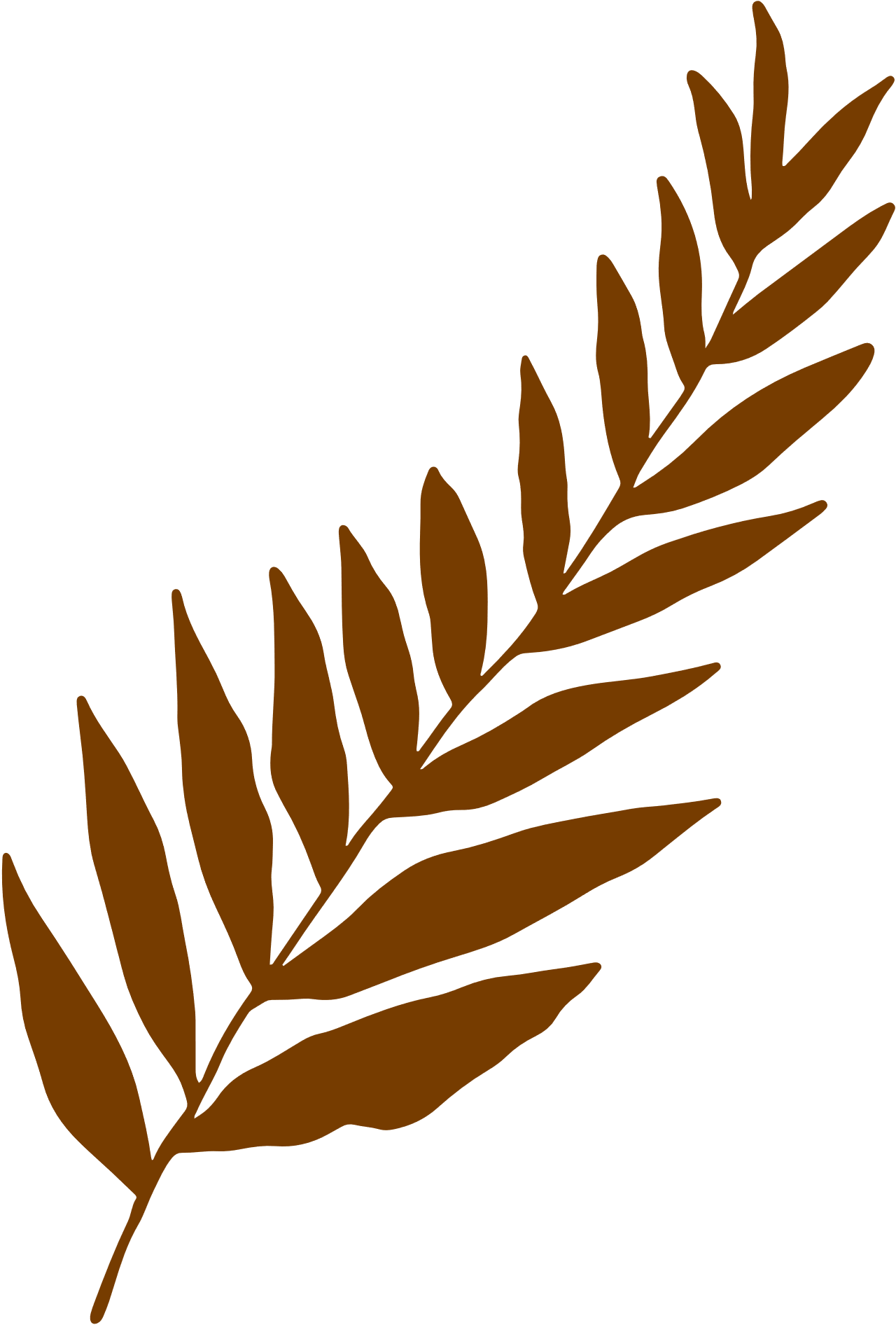 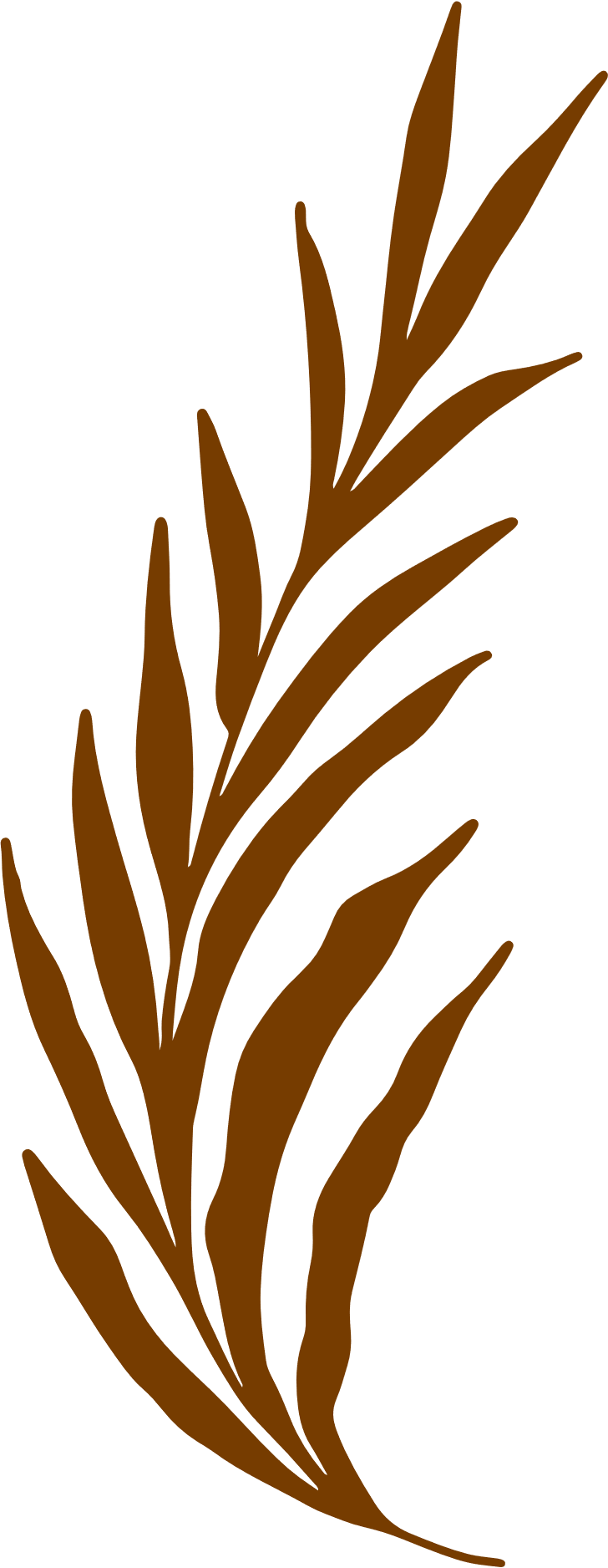 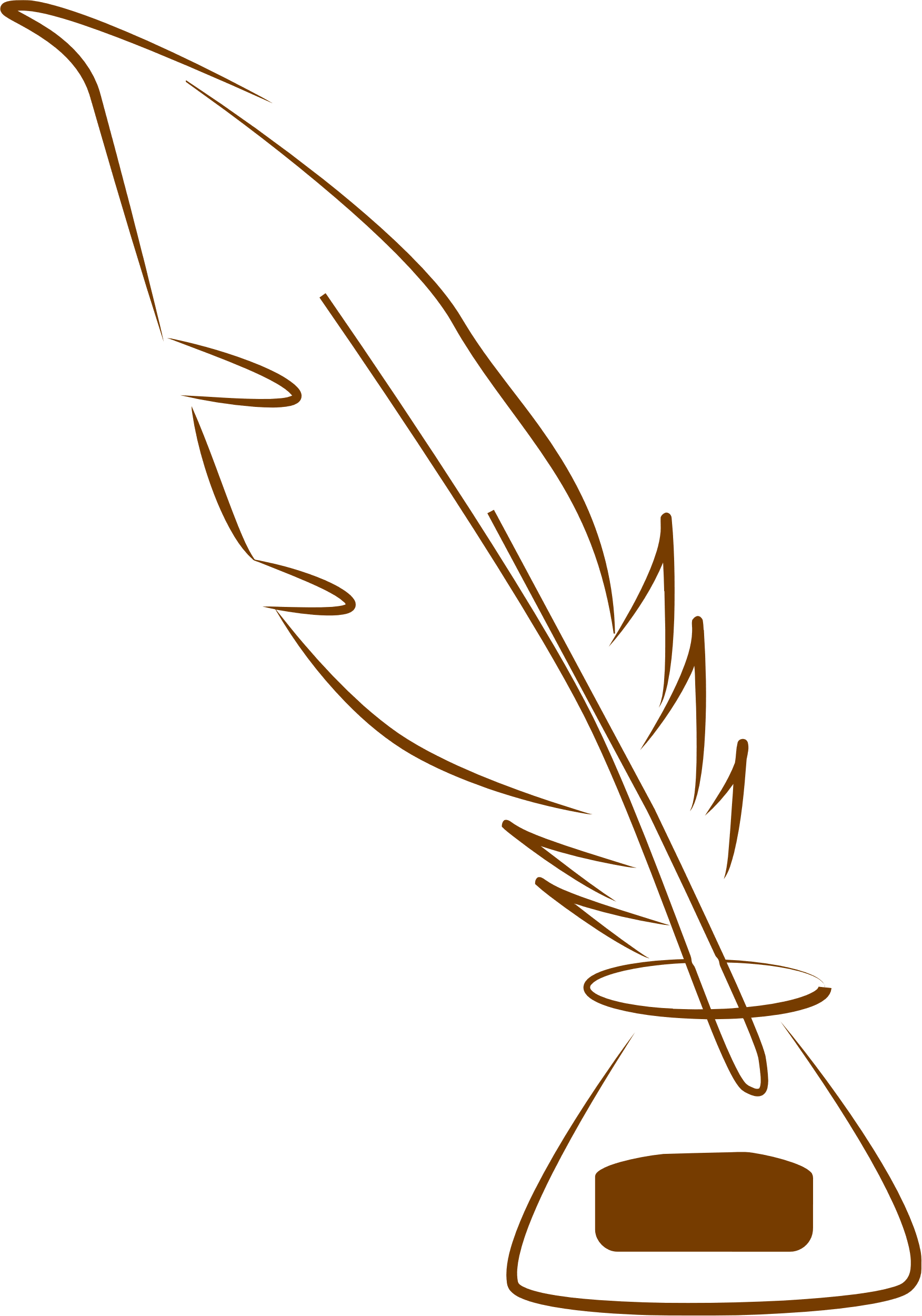 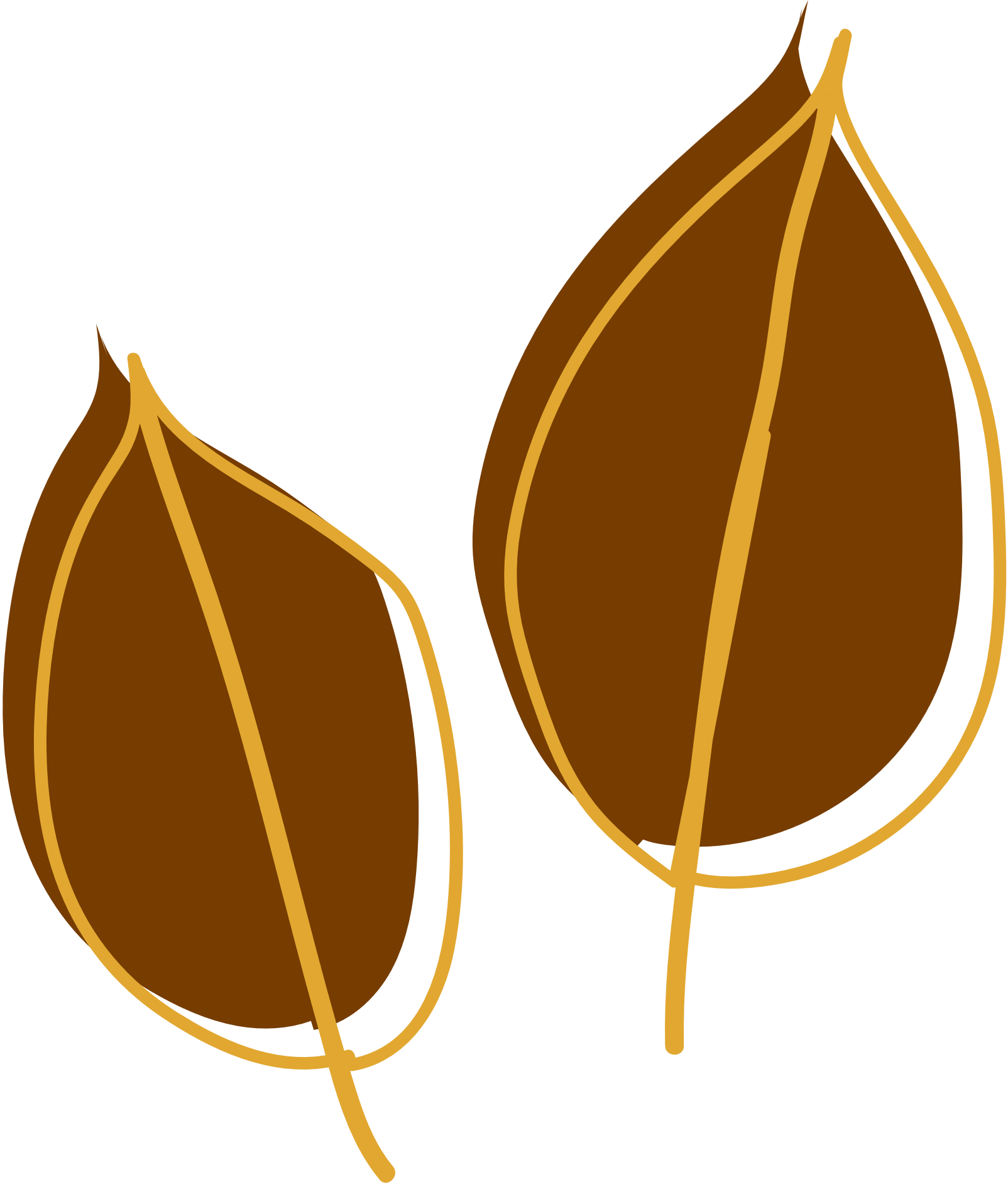 Ví dụ 3
Giải
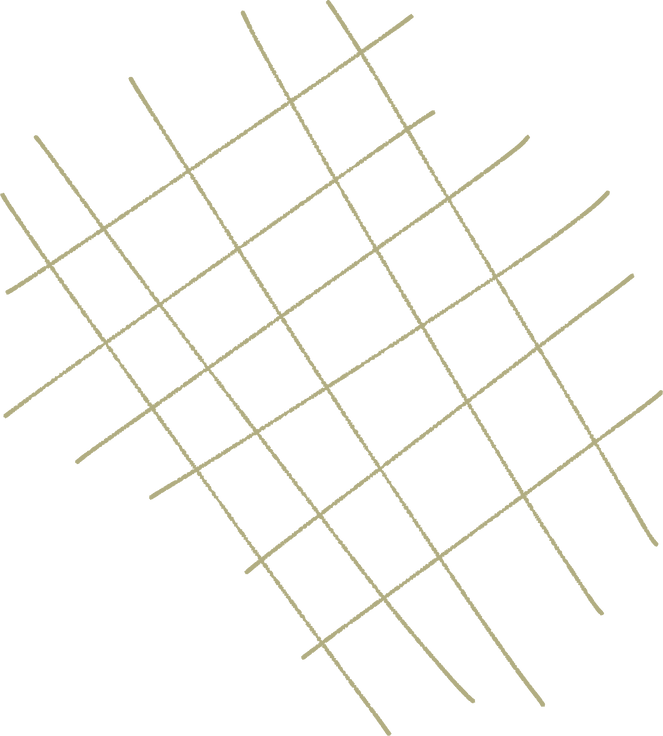 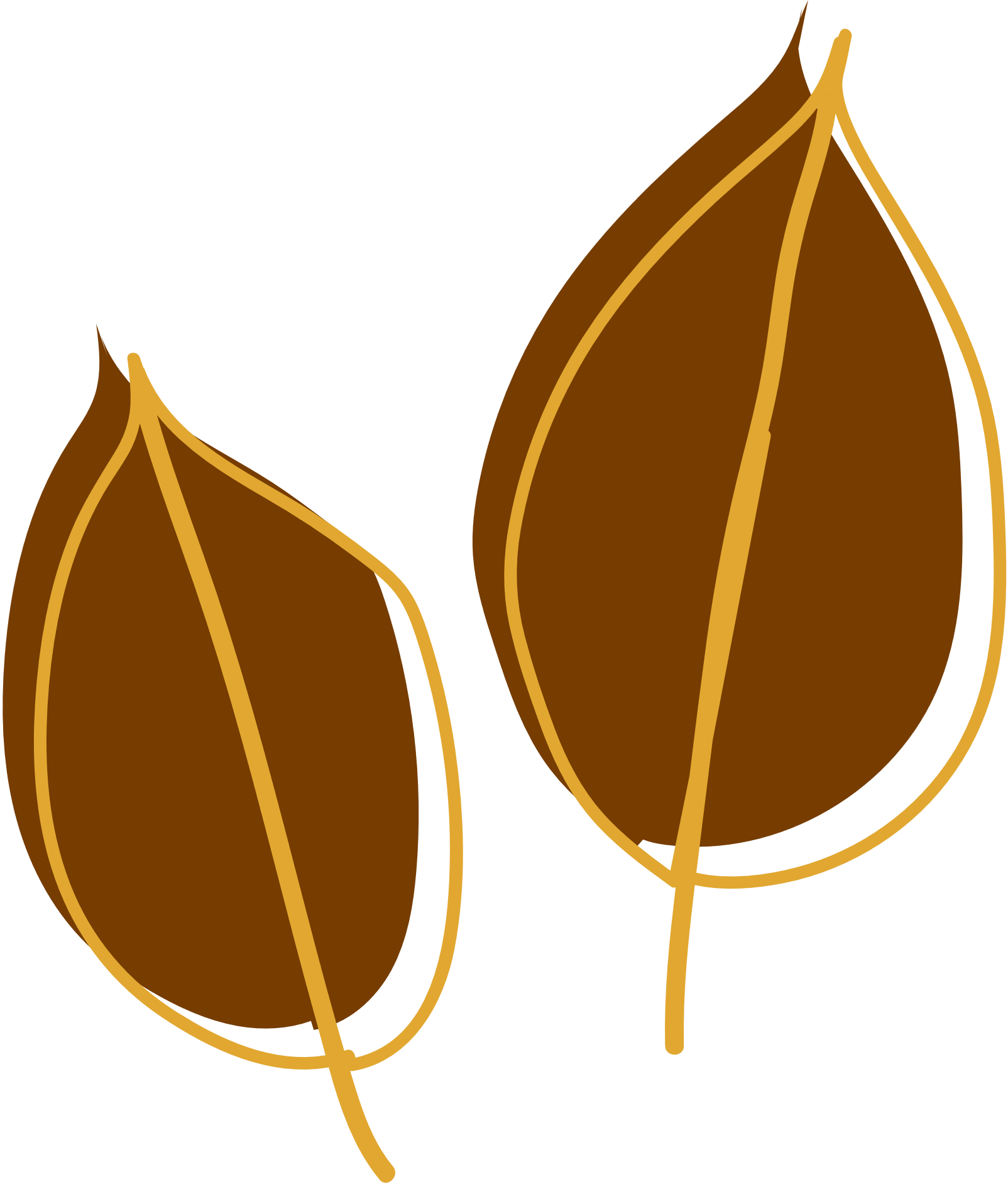 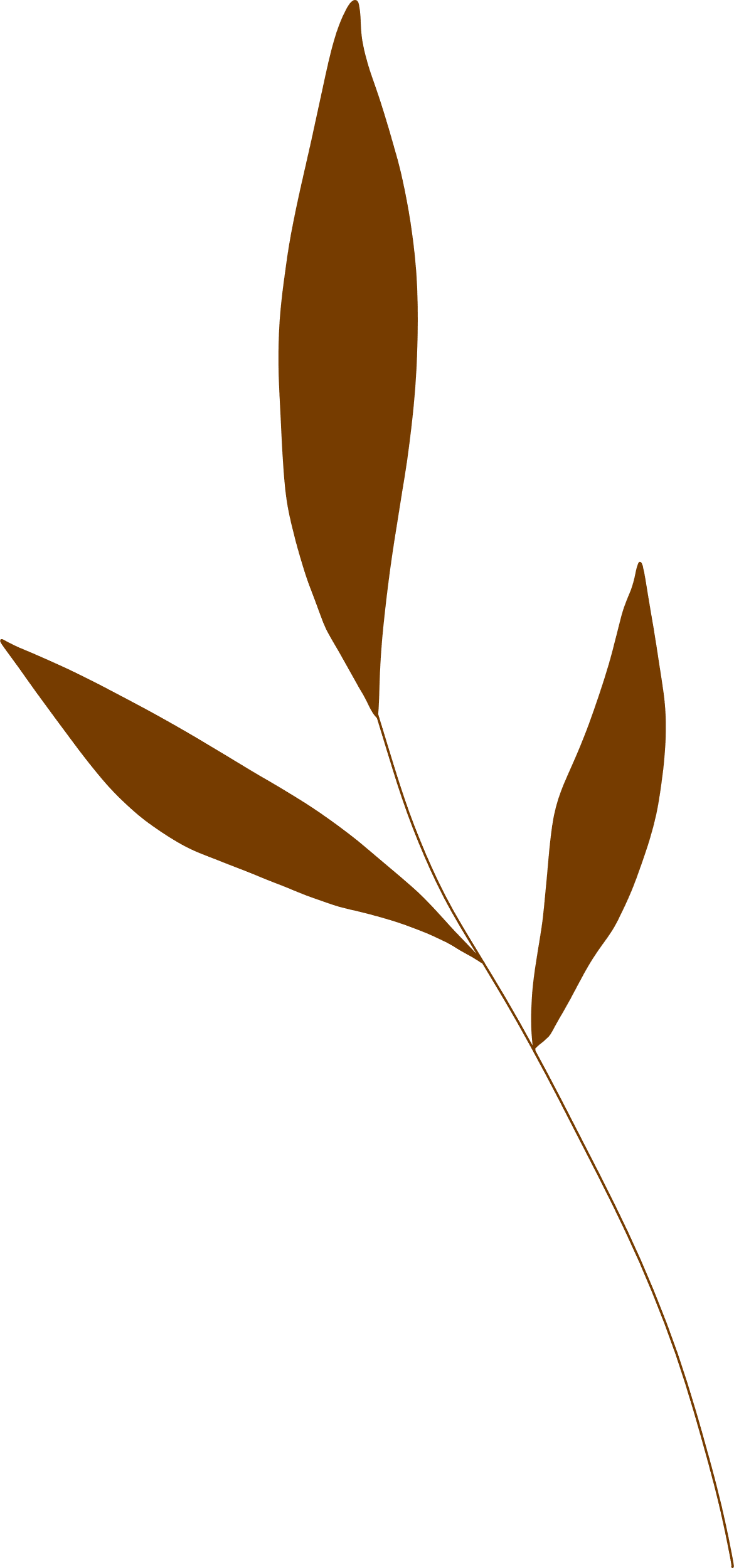 Luyện tập 2
Giải
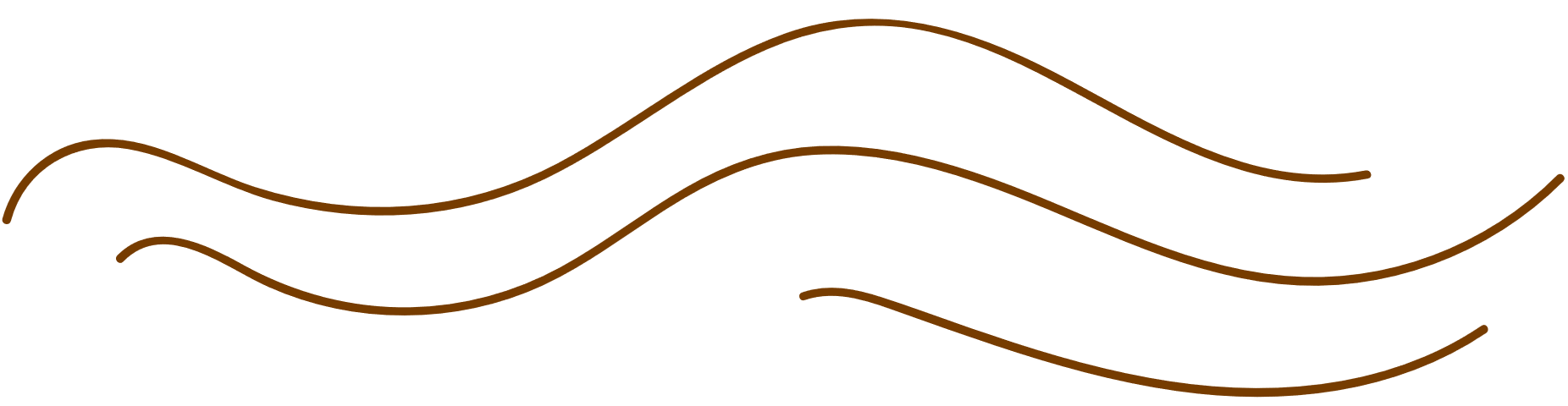 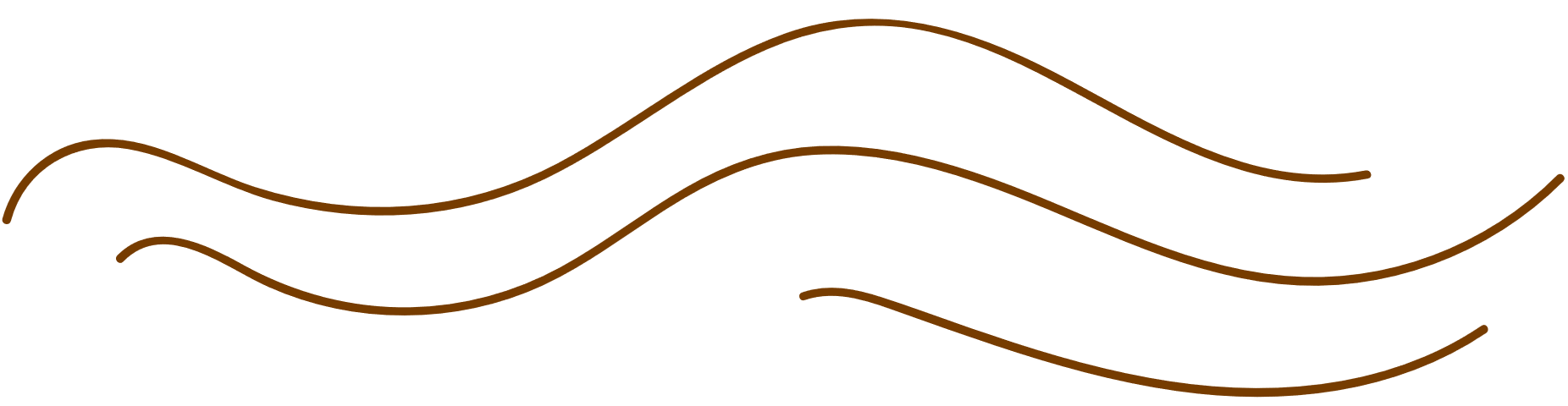 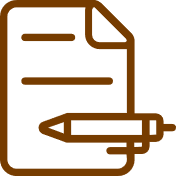 Ví dụ 4
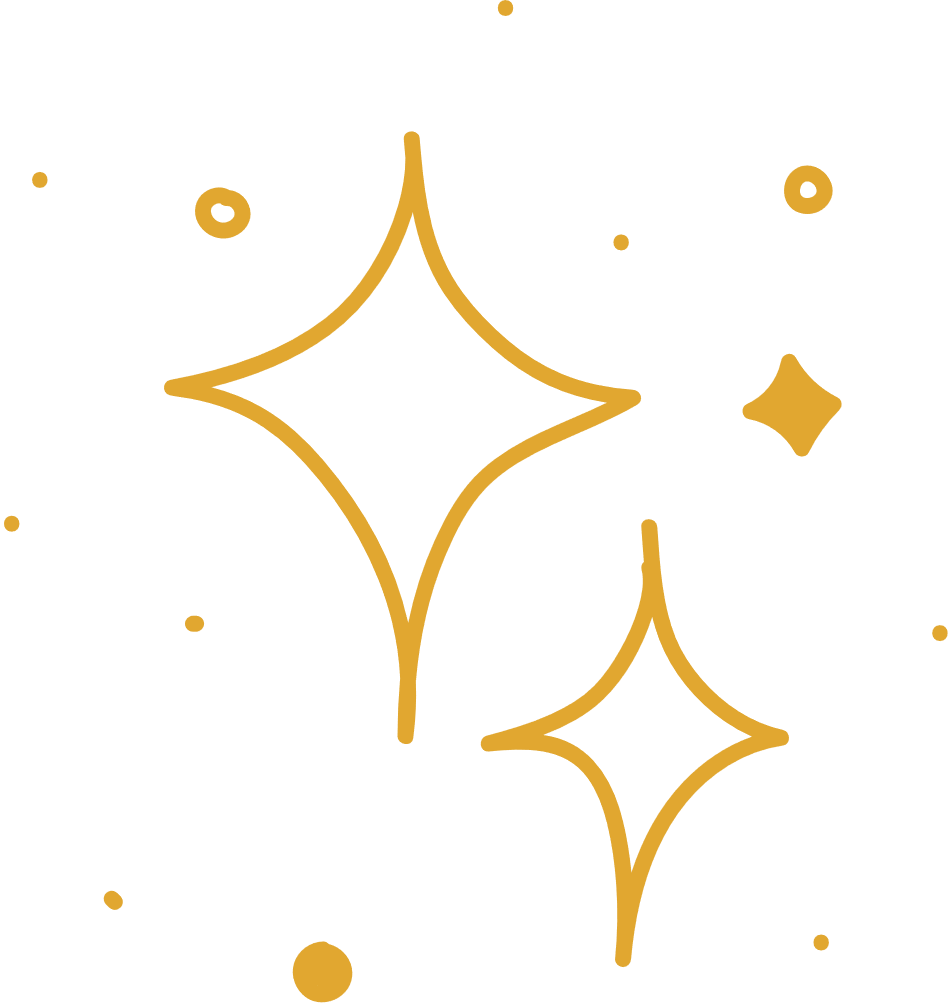 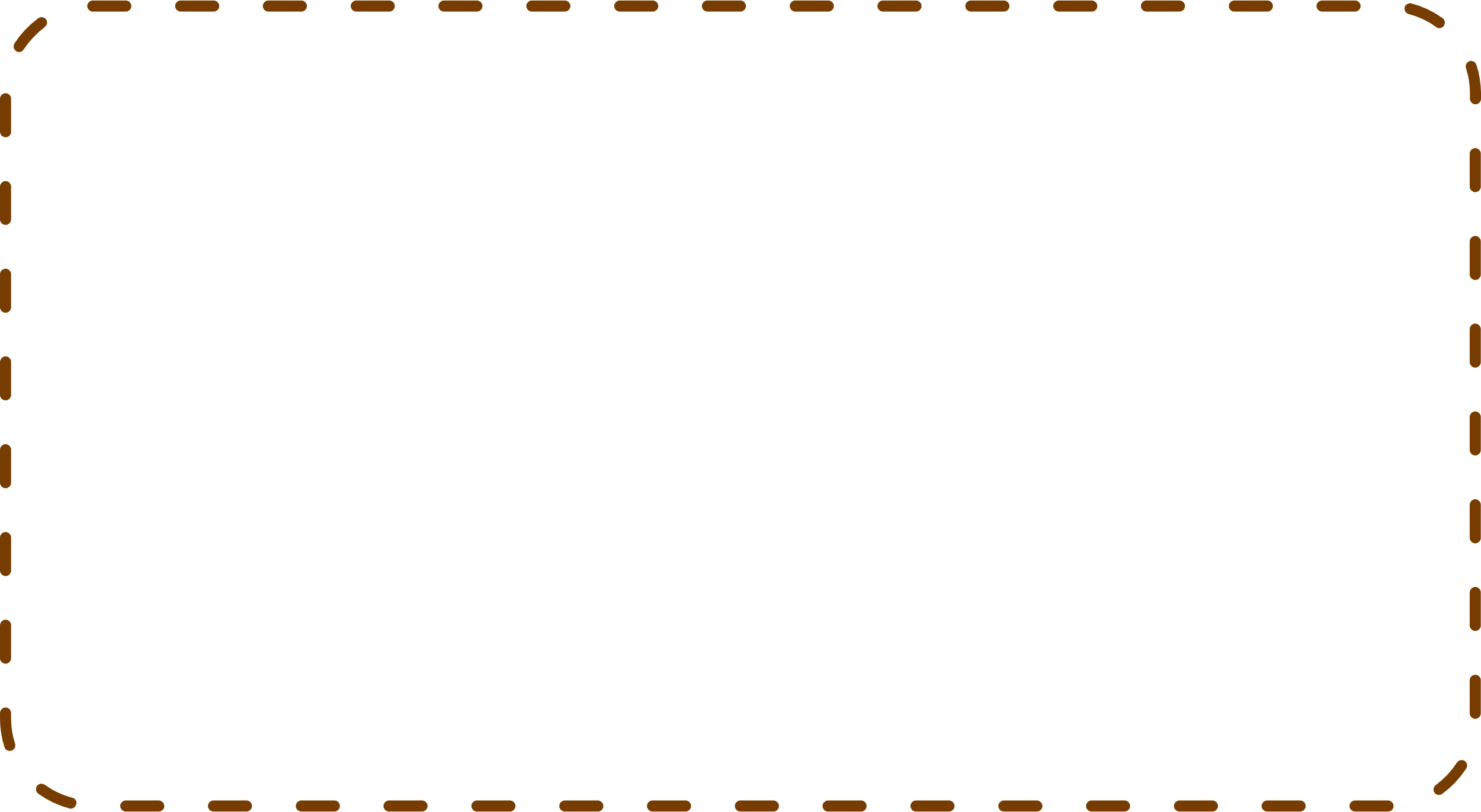 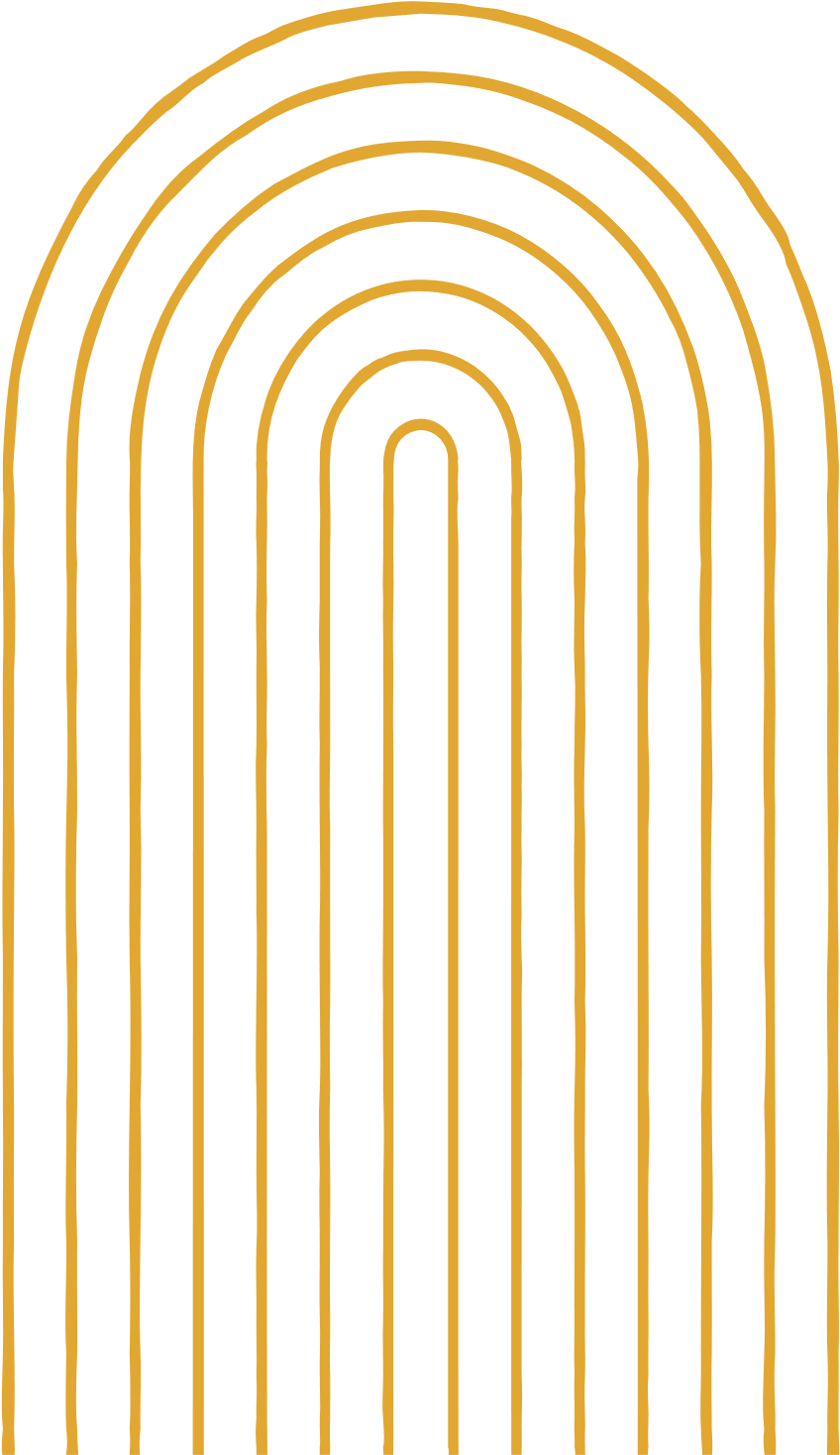 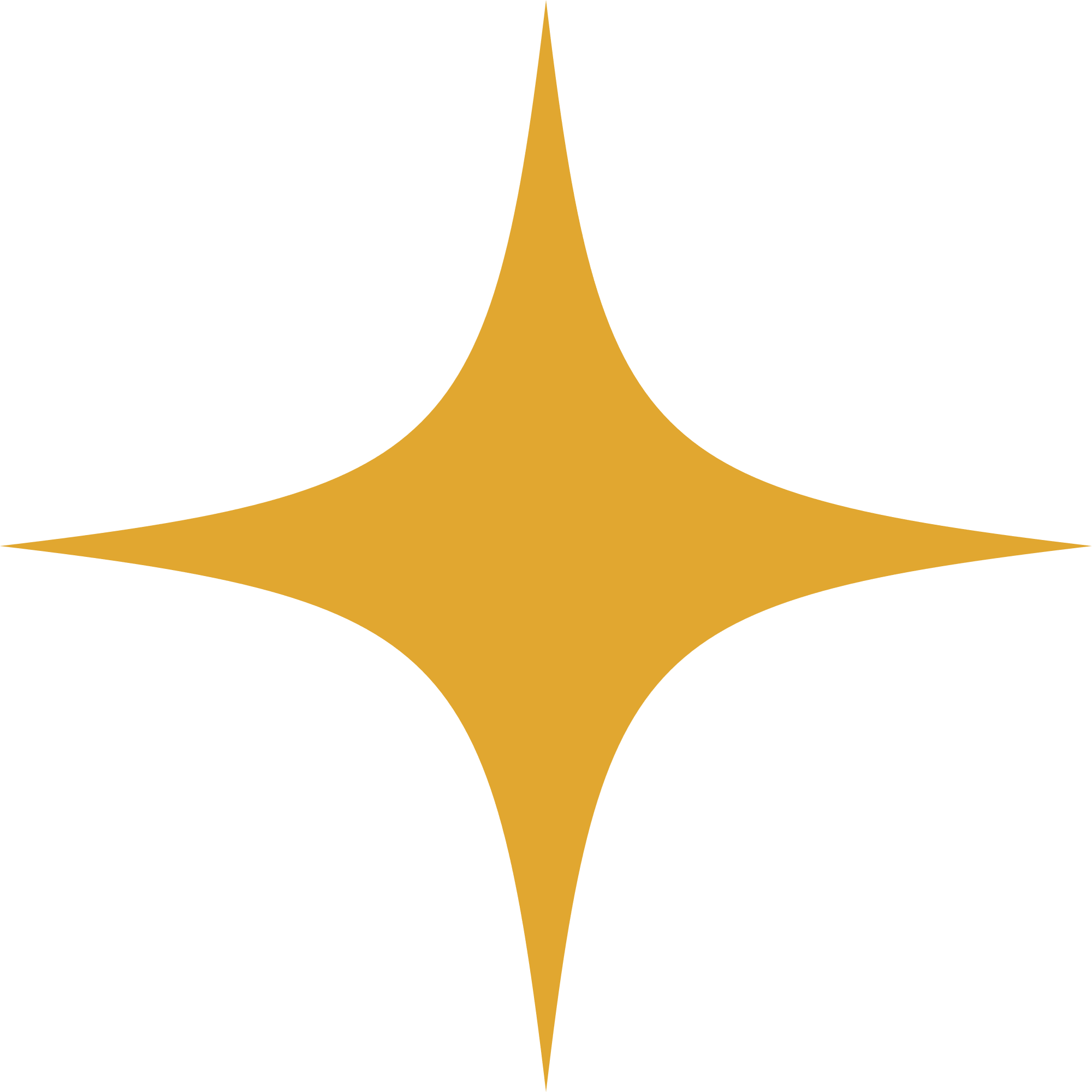 Giải
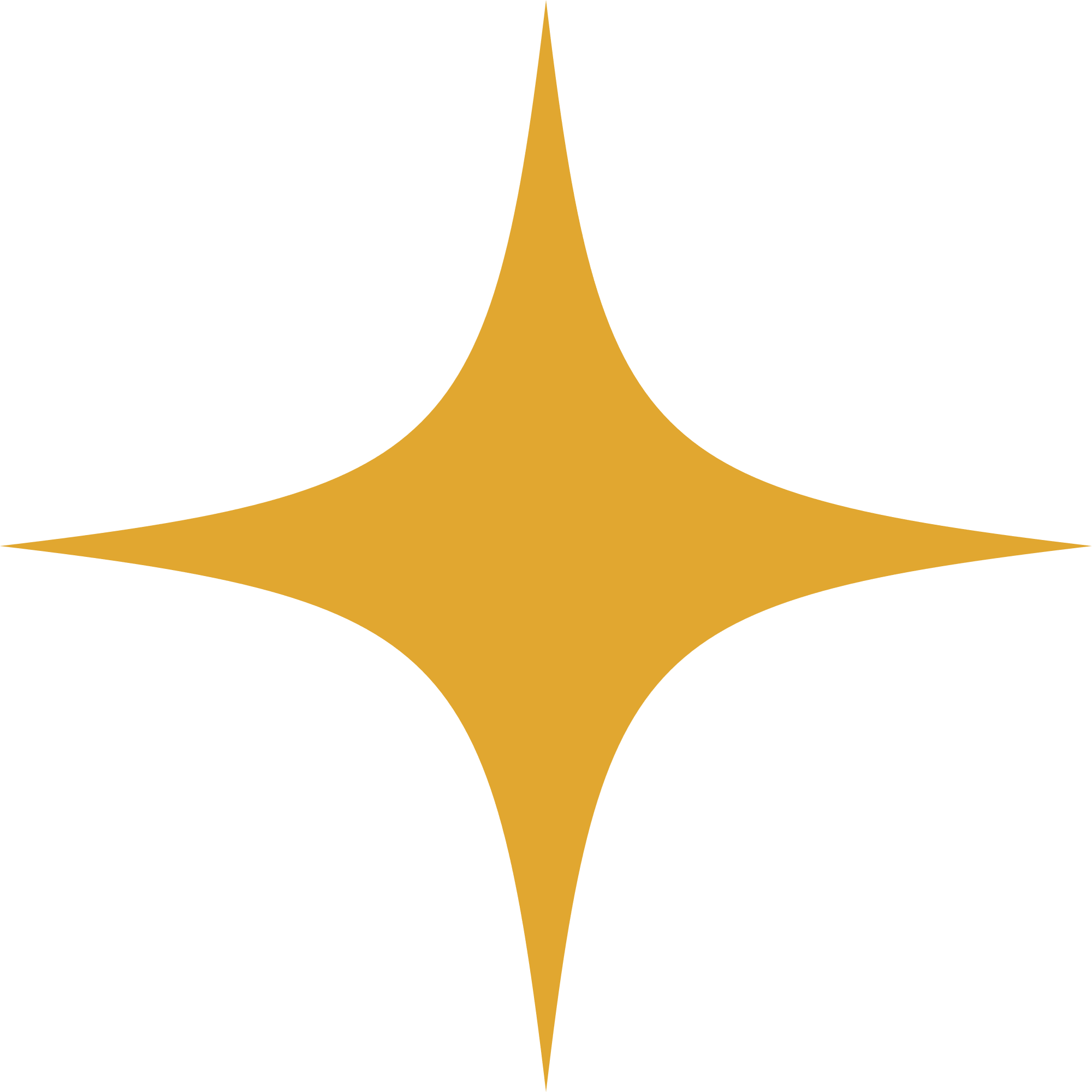 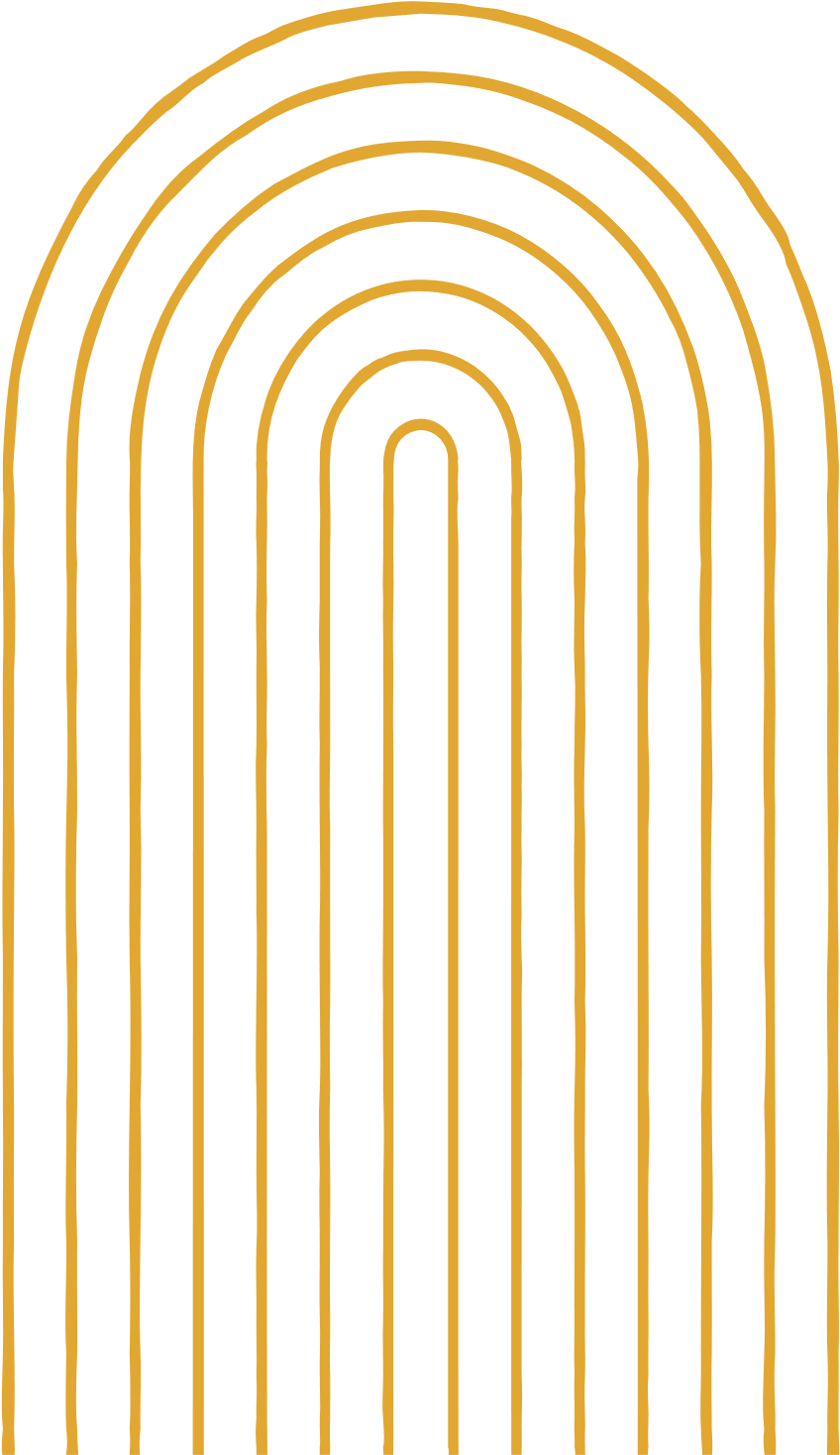 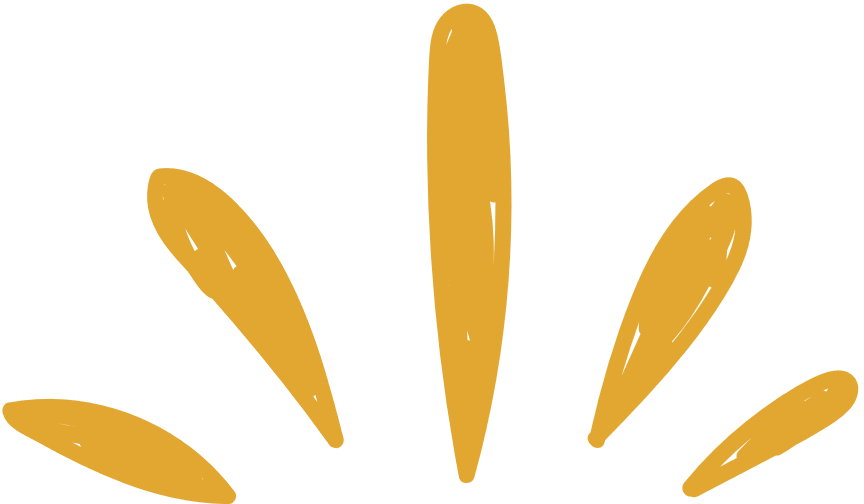 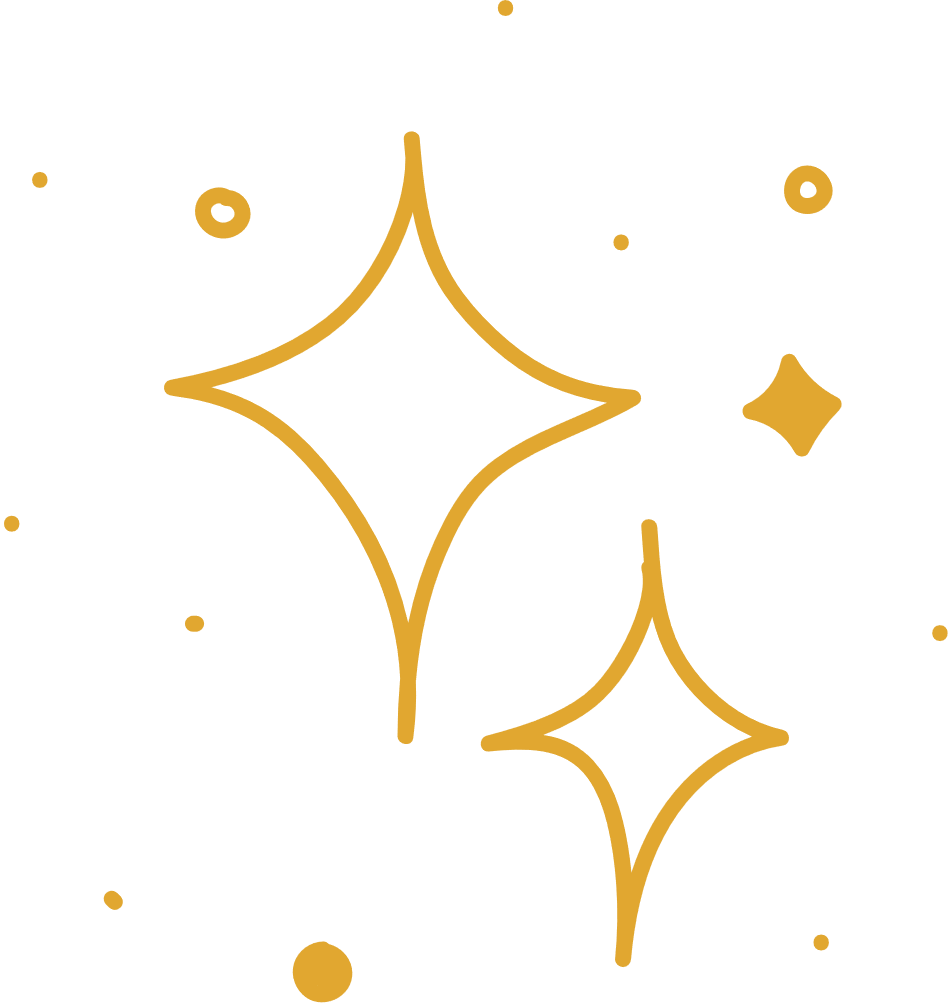 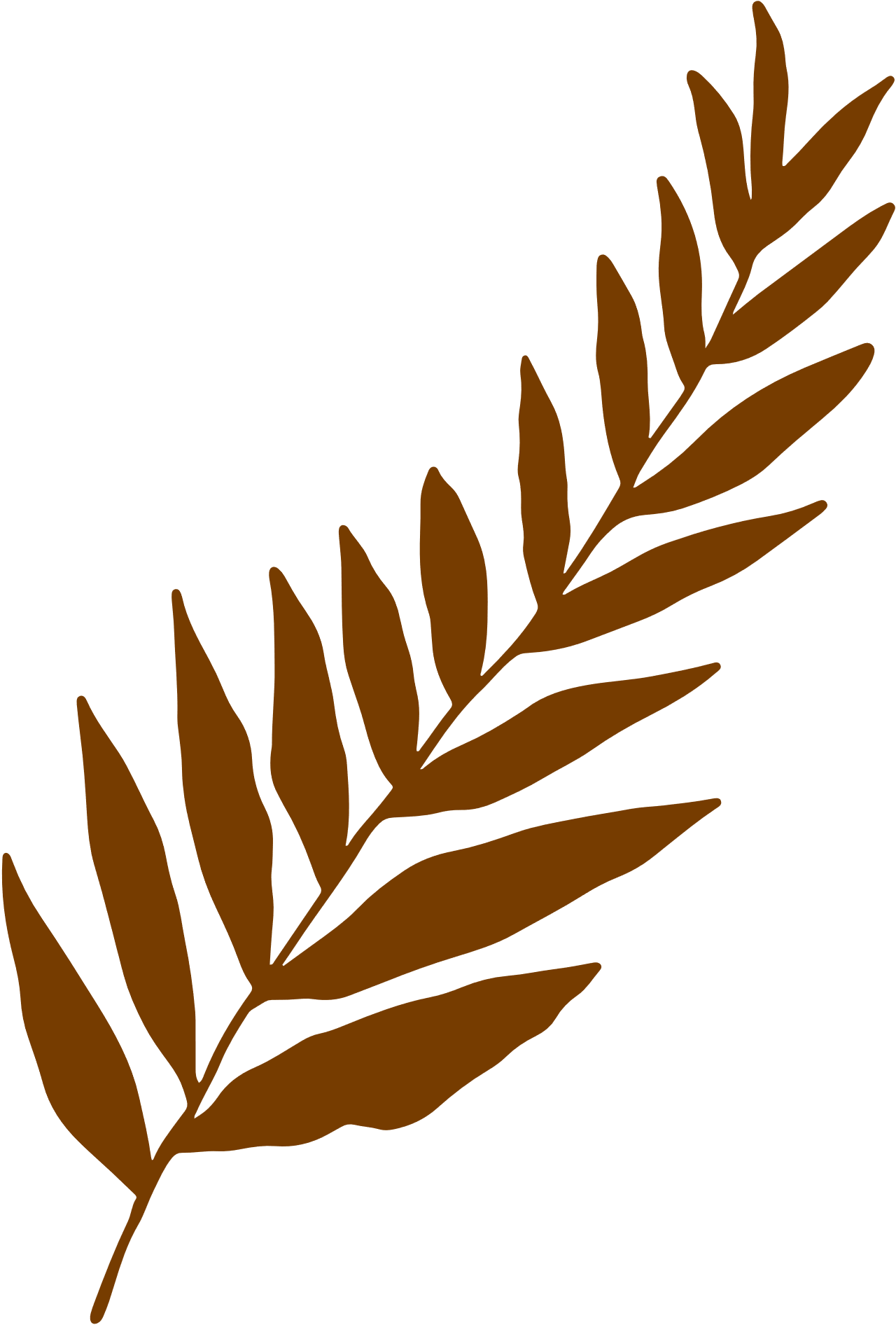 LUYỆN TẬP
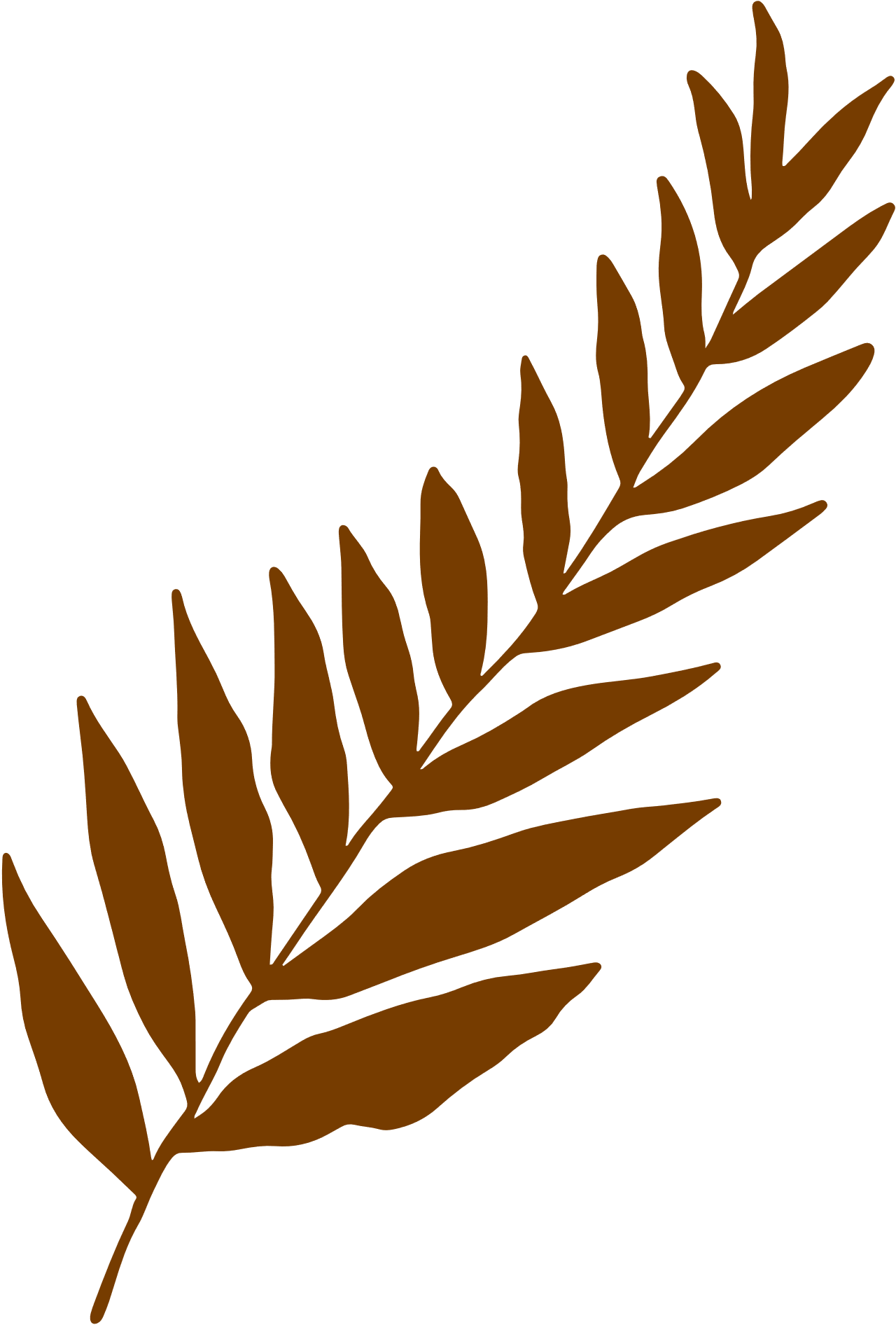 Giải
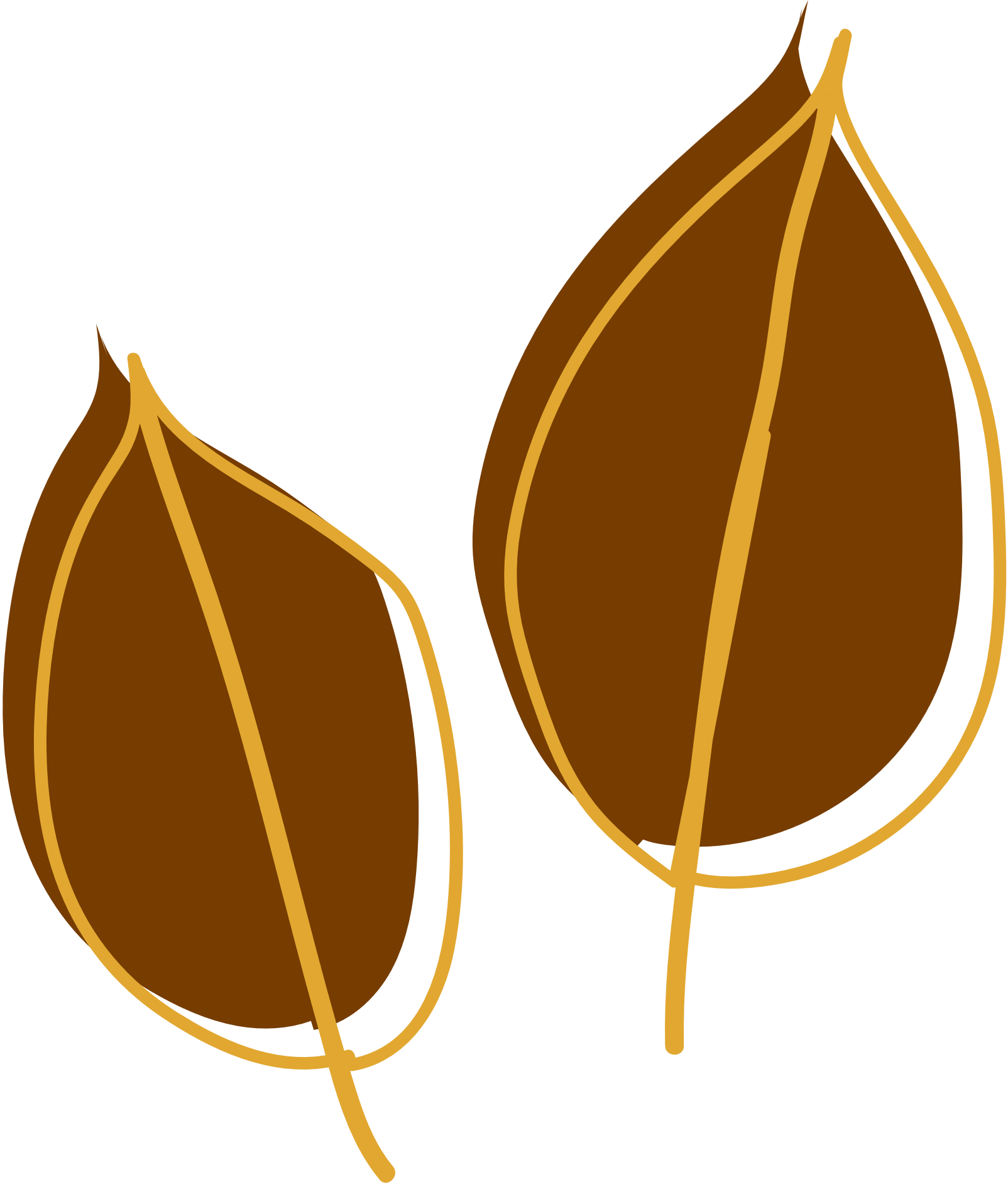 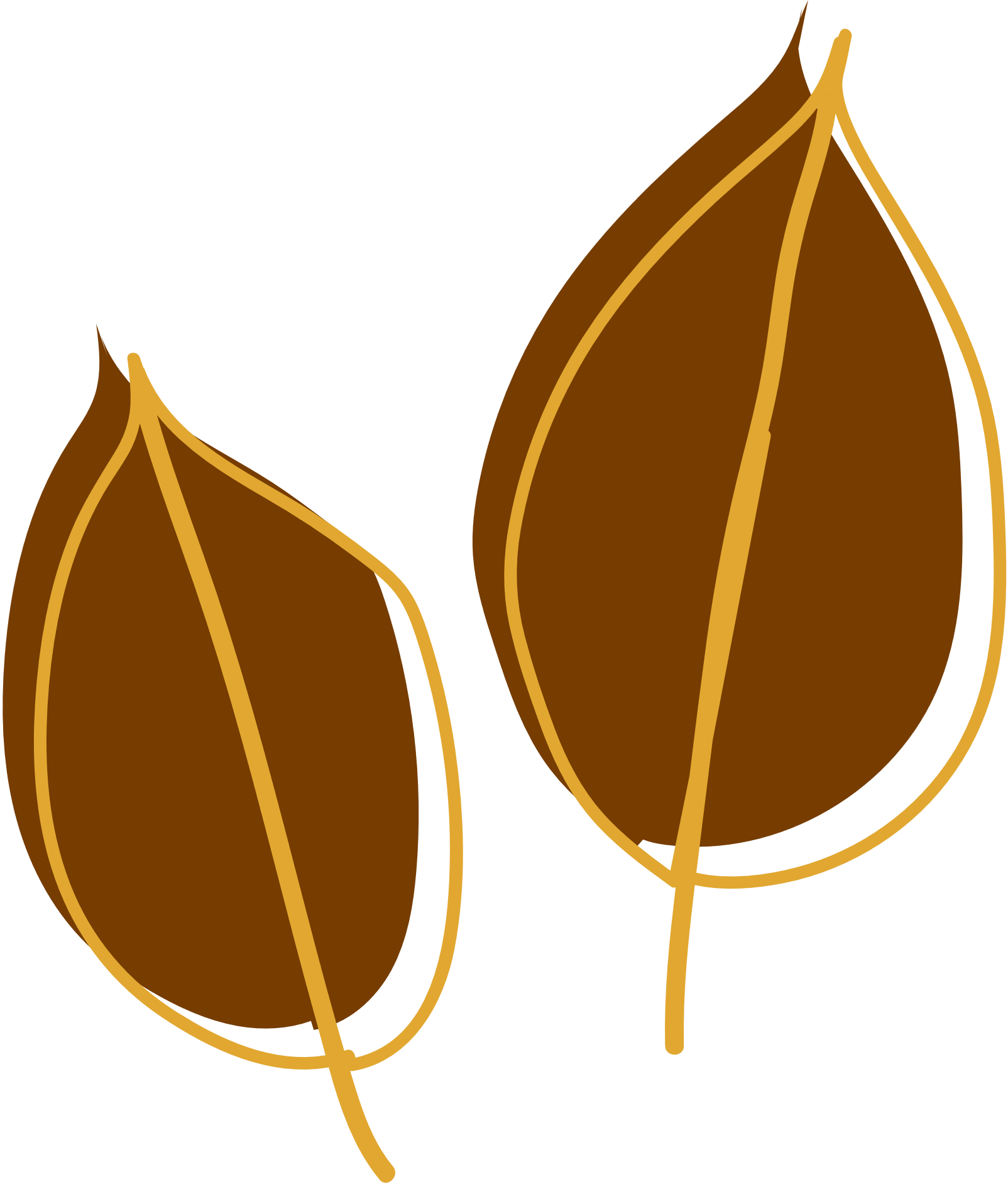 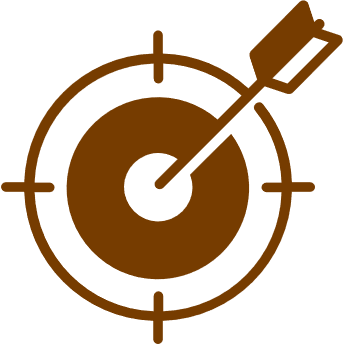 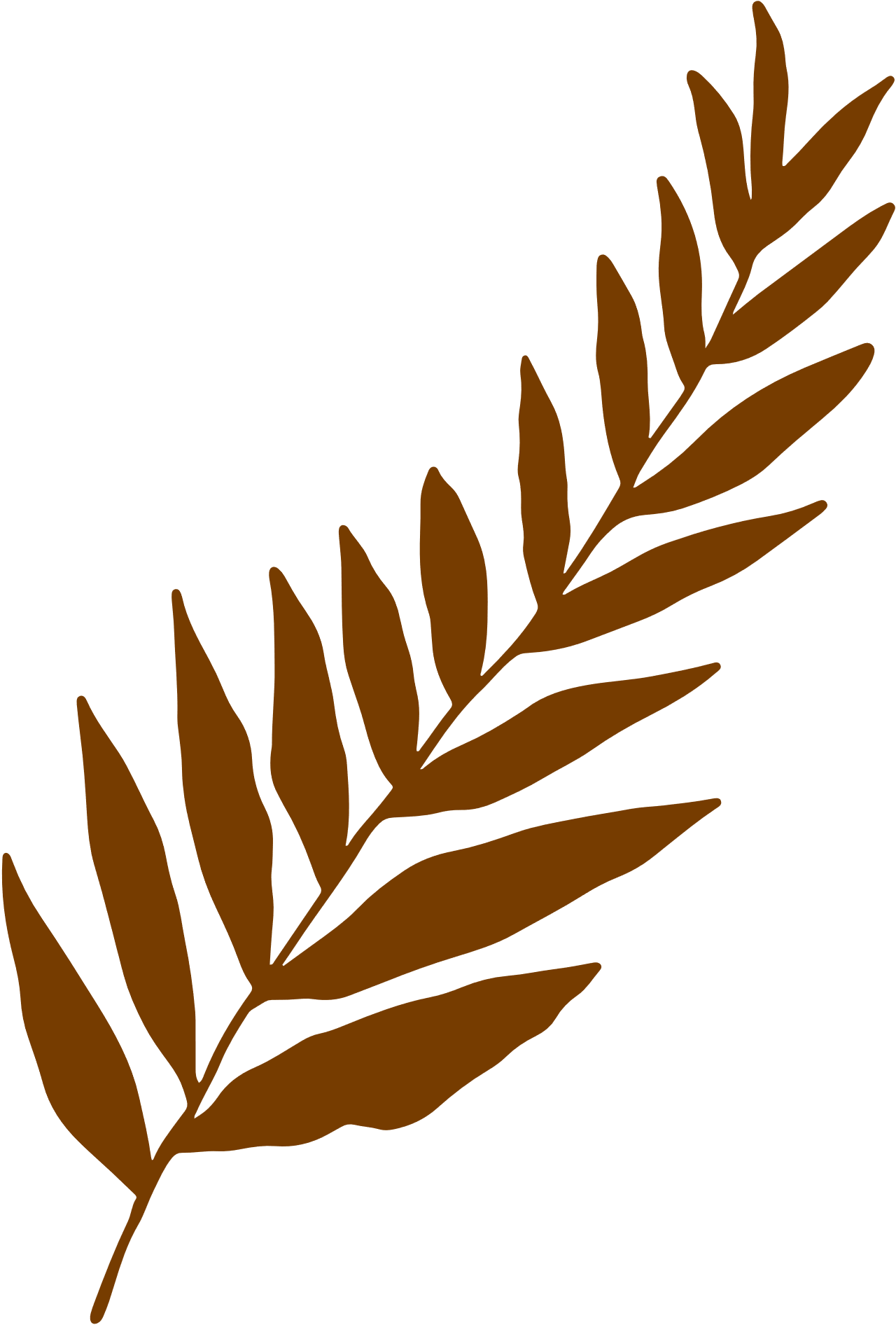 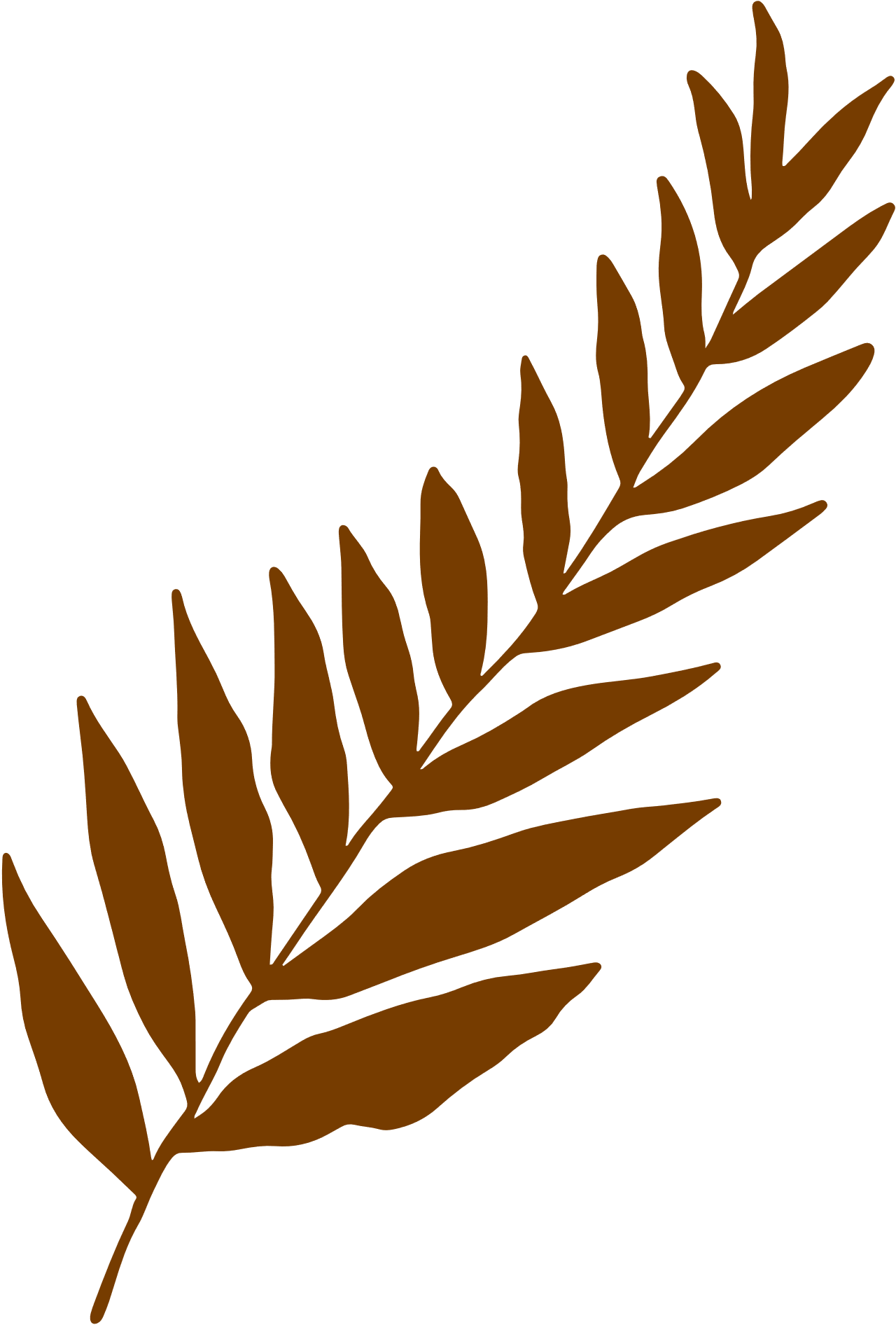 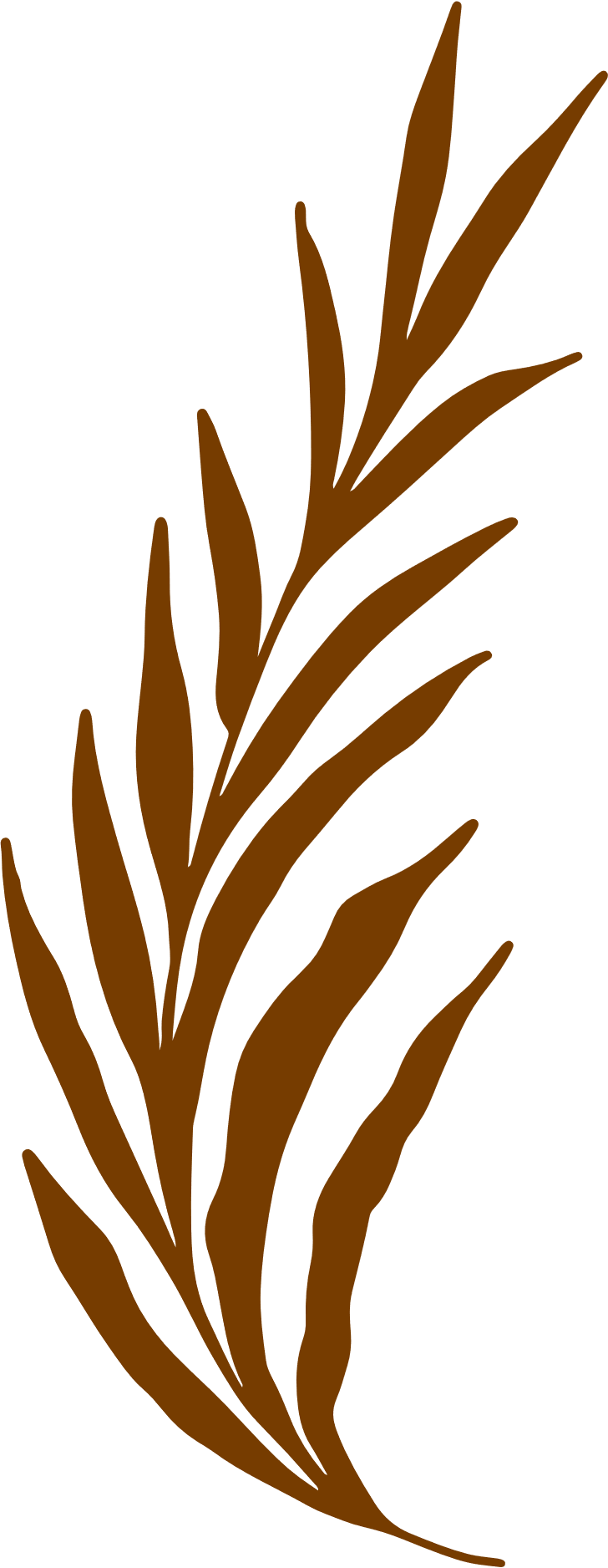 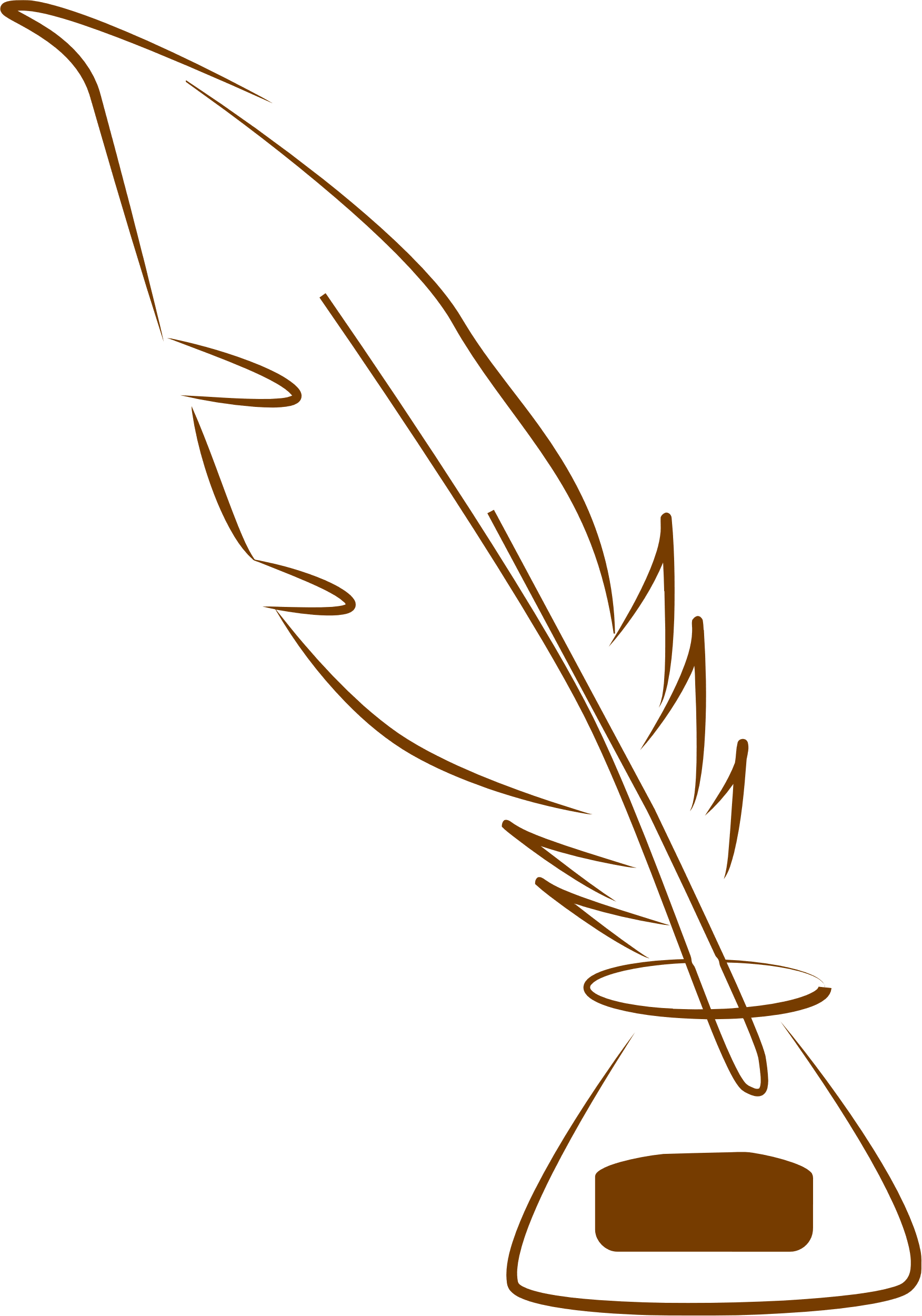 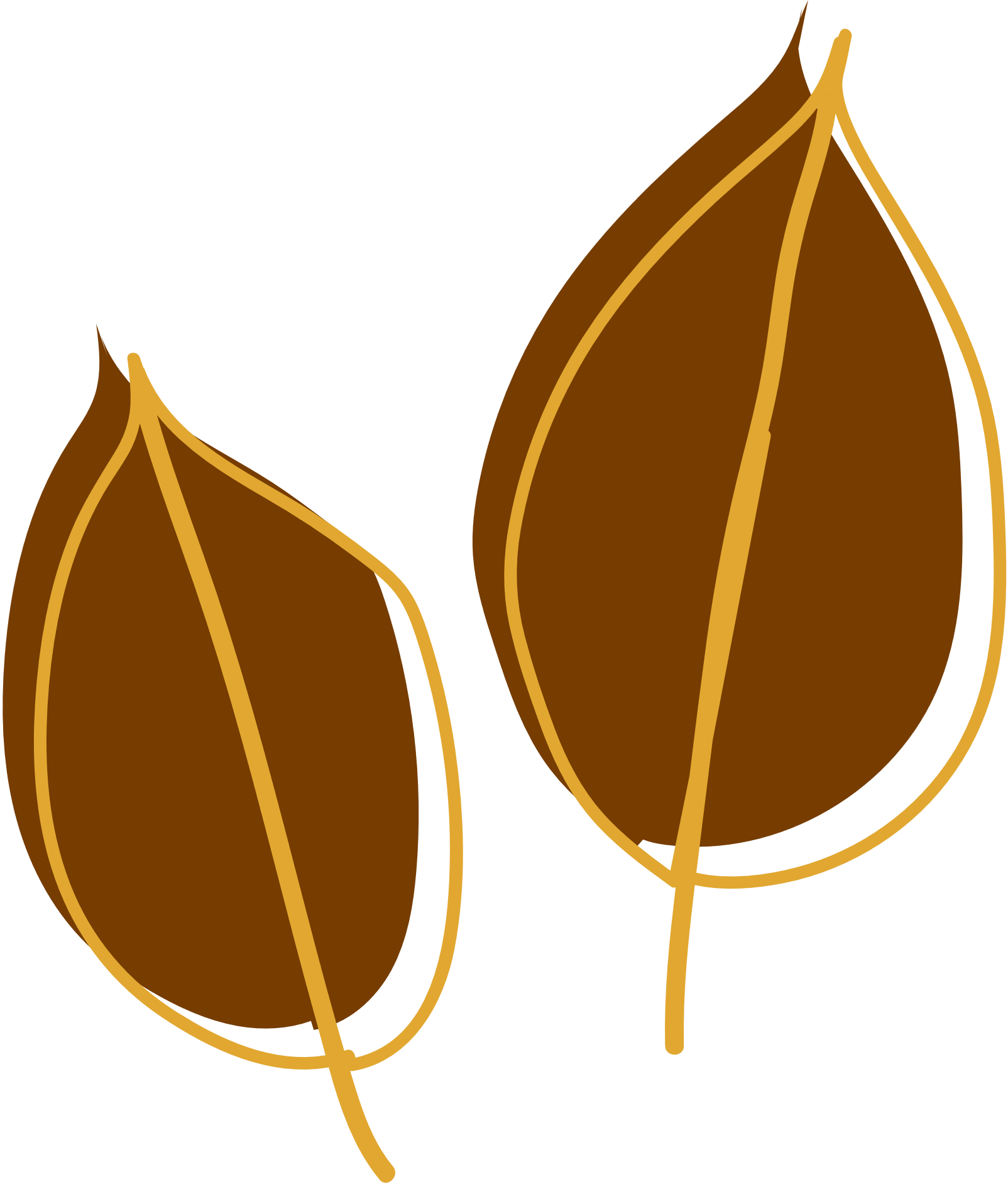 Giải
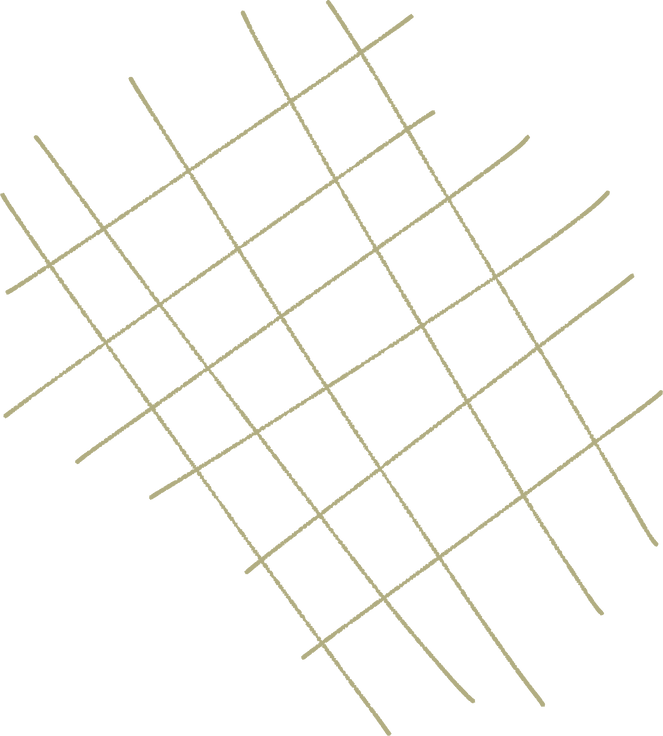 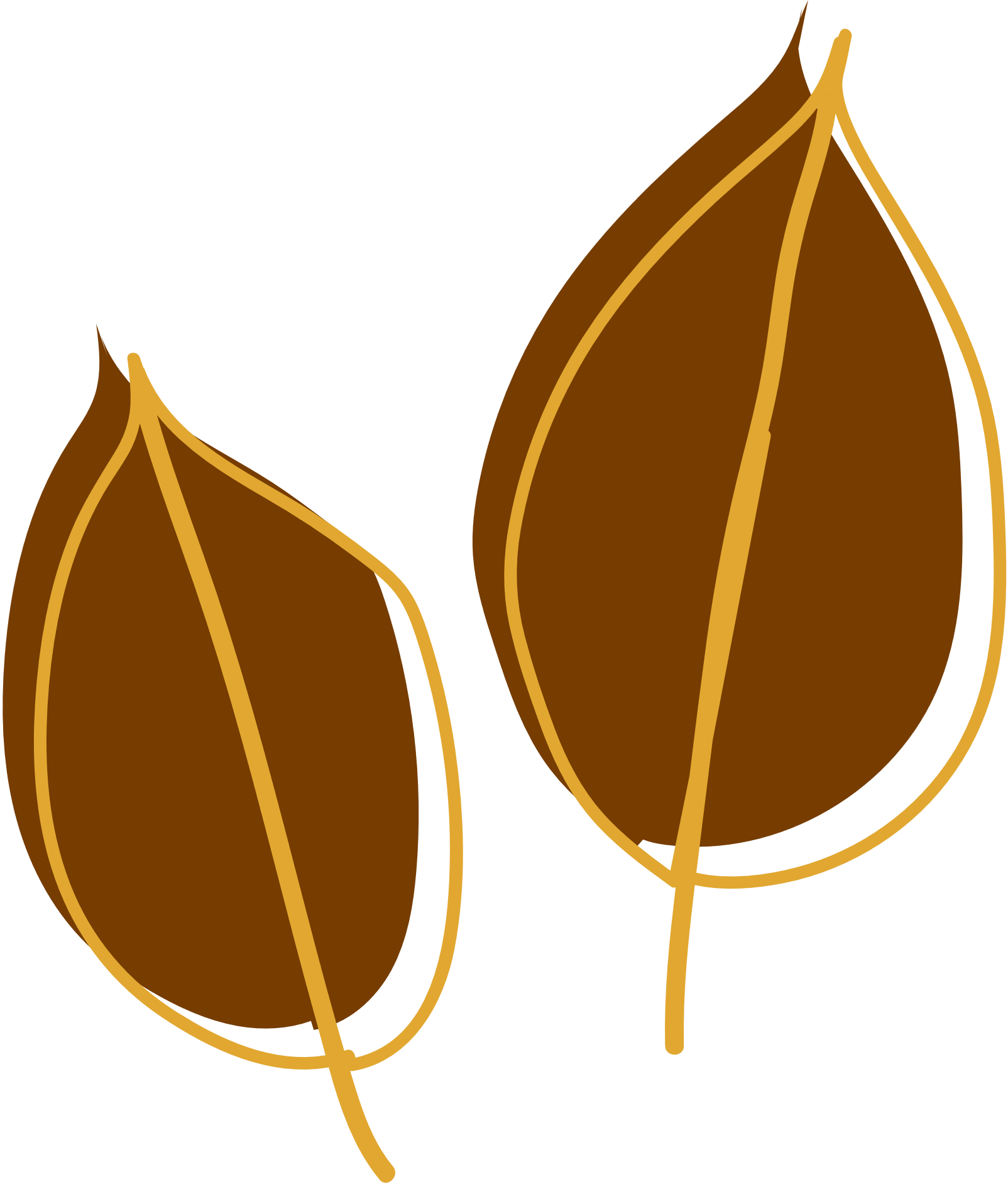 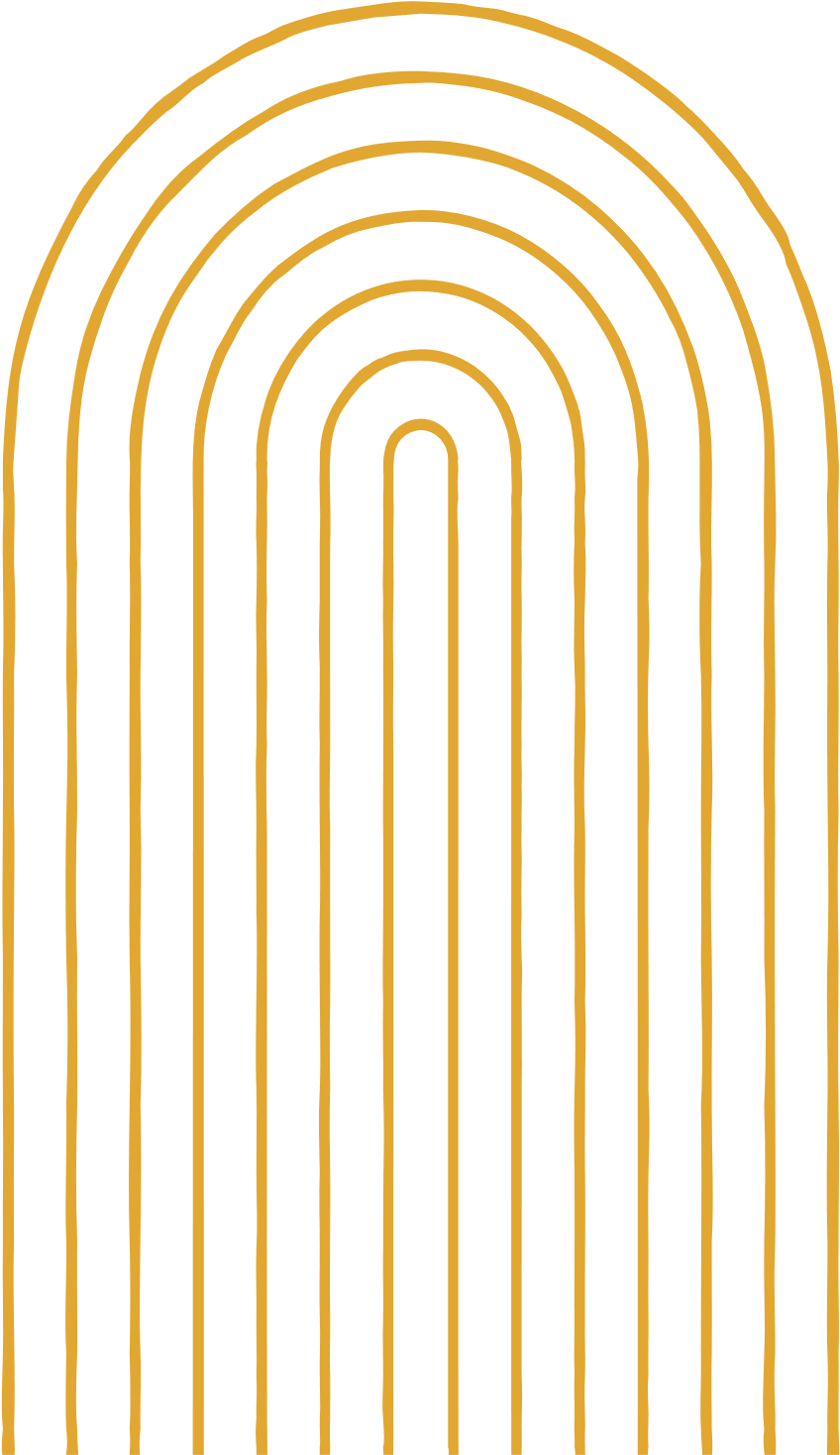 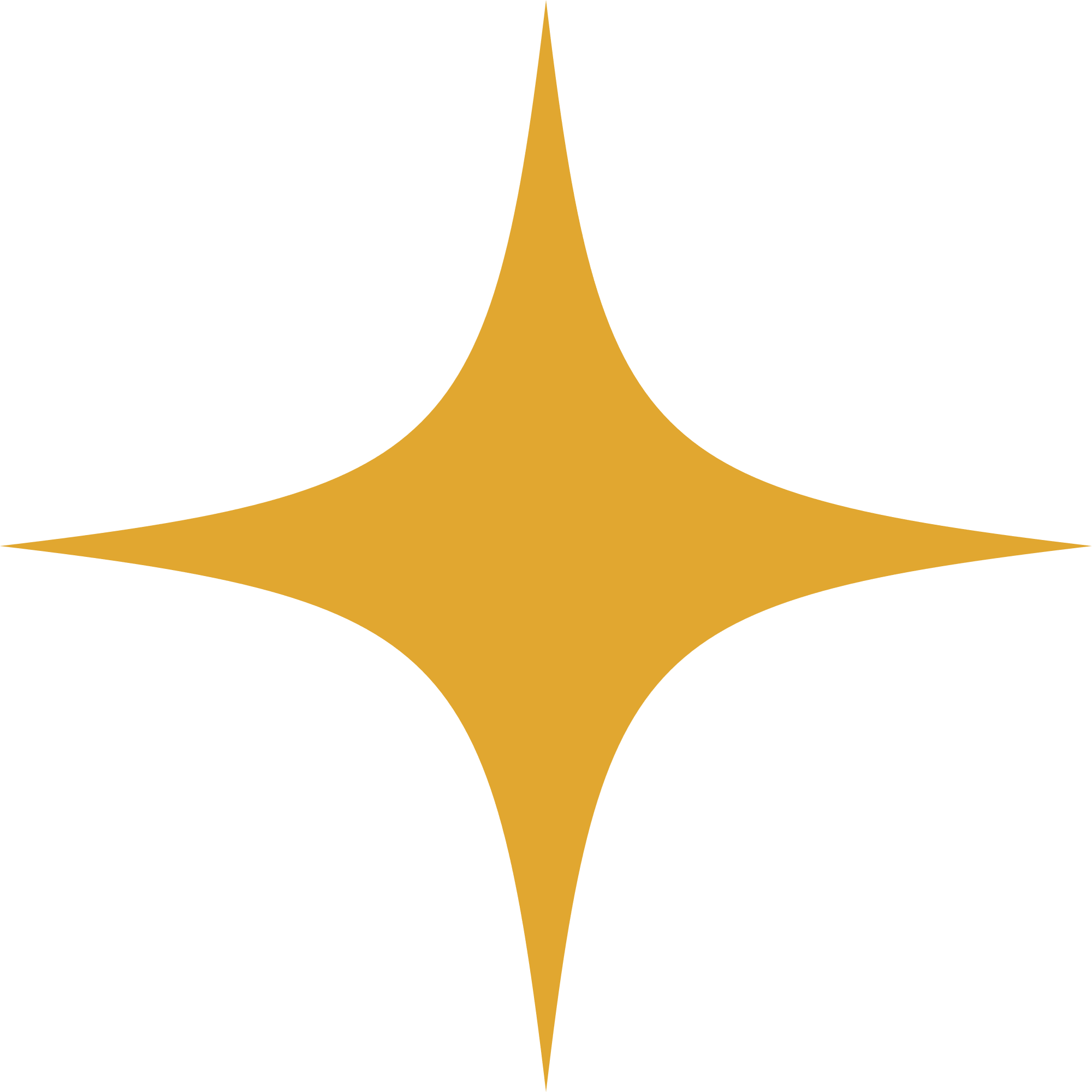 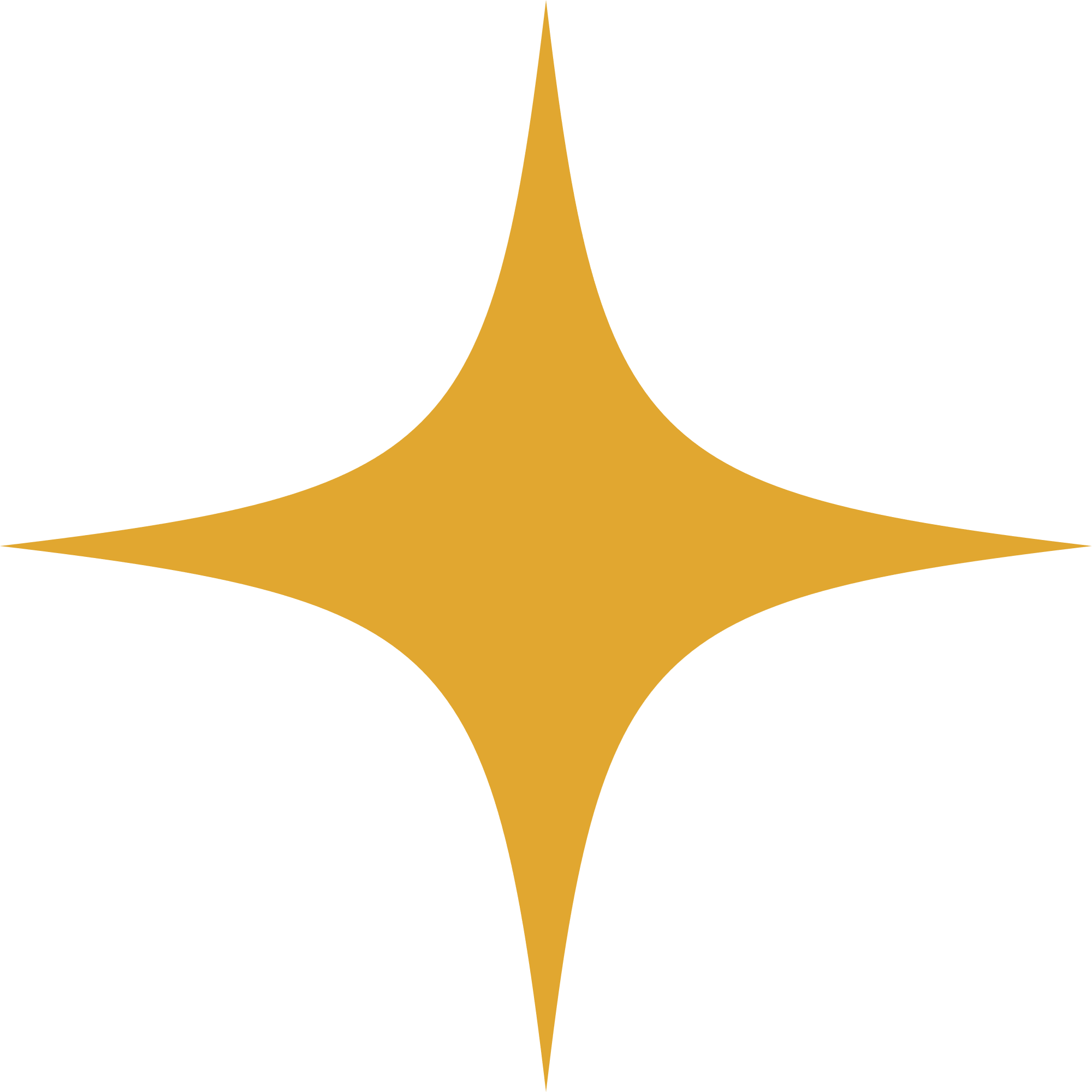 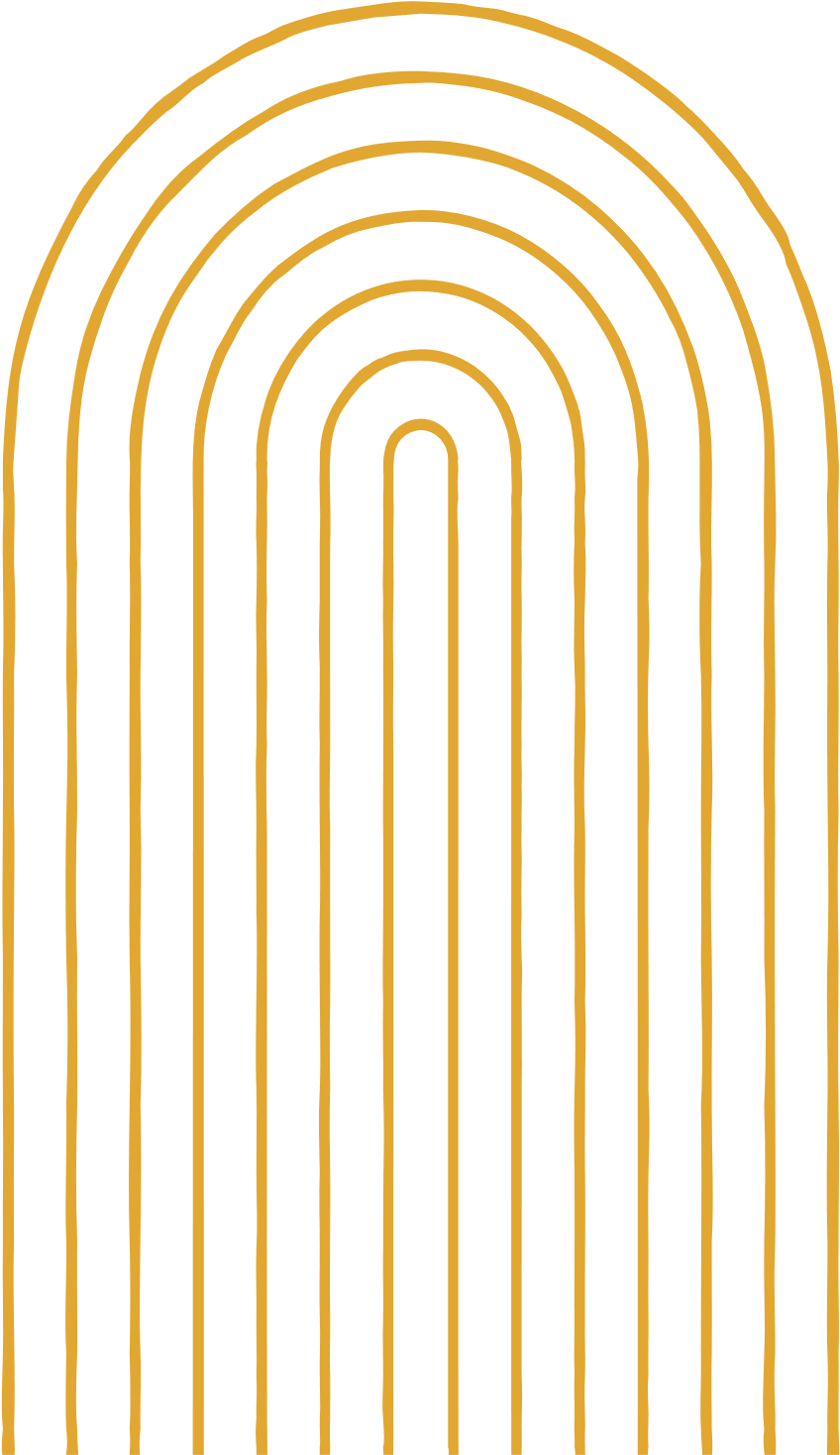 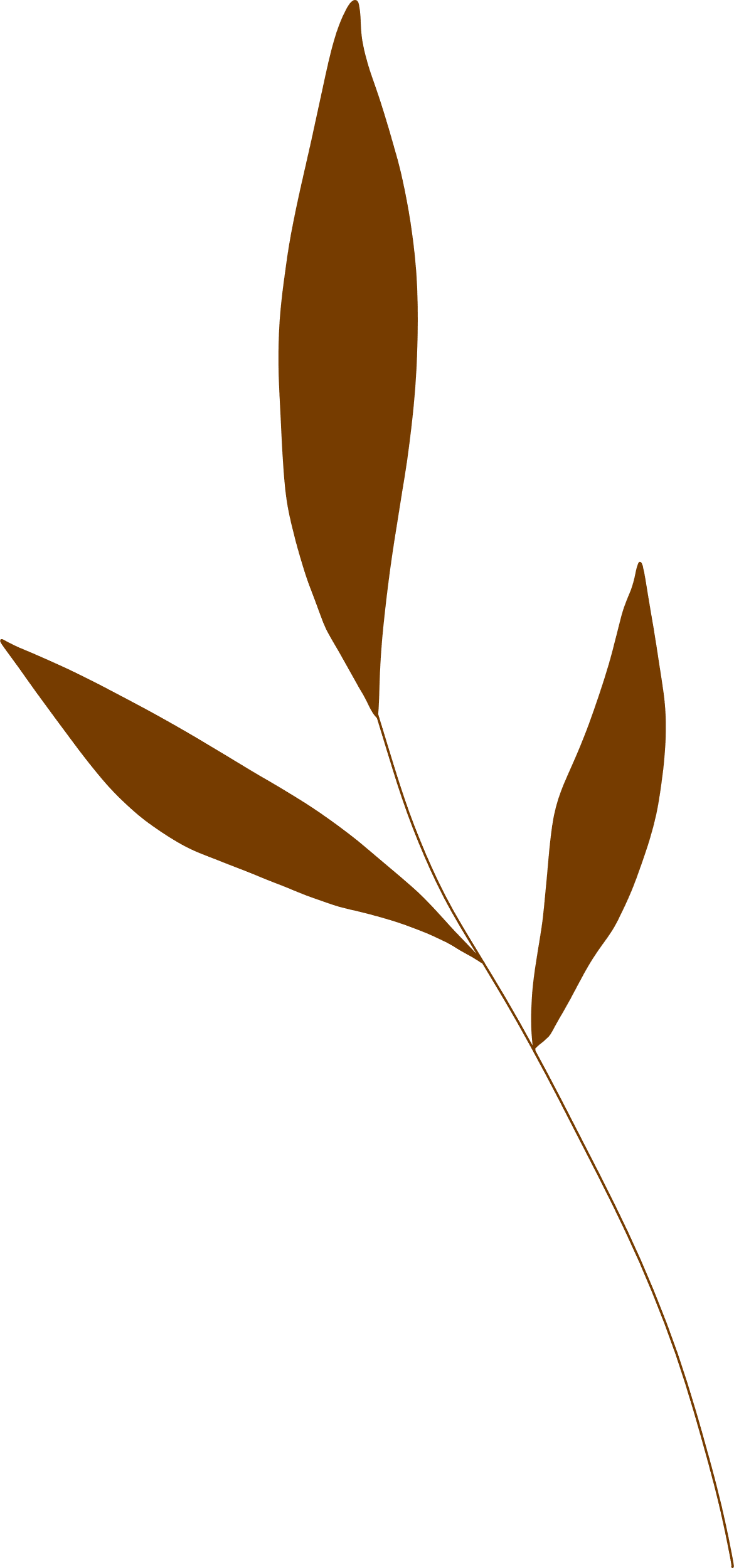 VẬN DỤNG
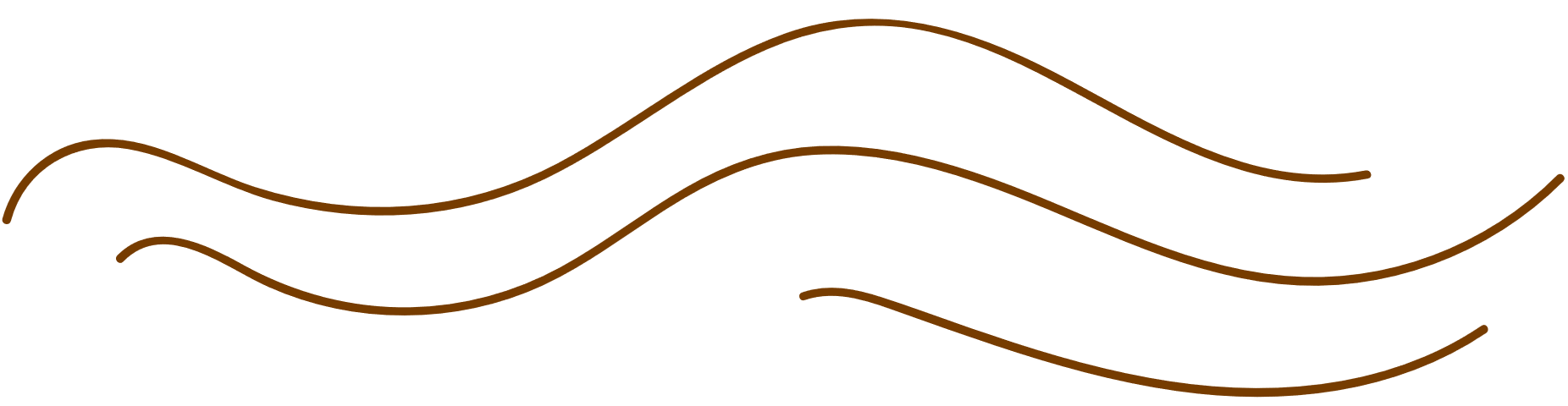 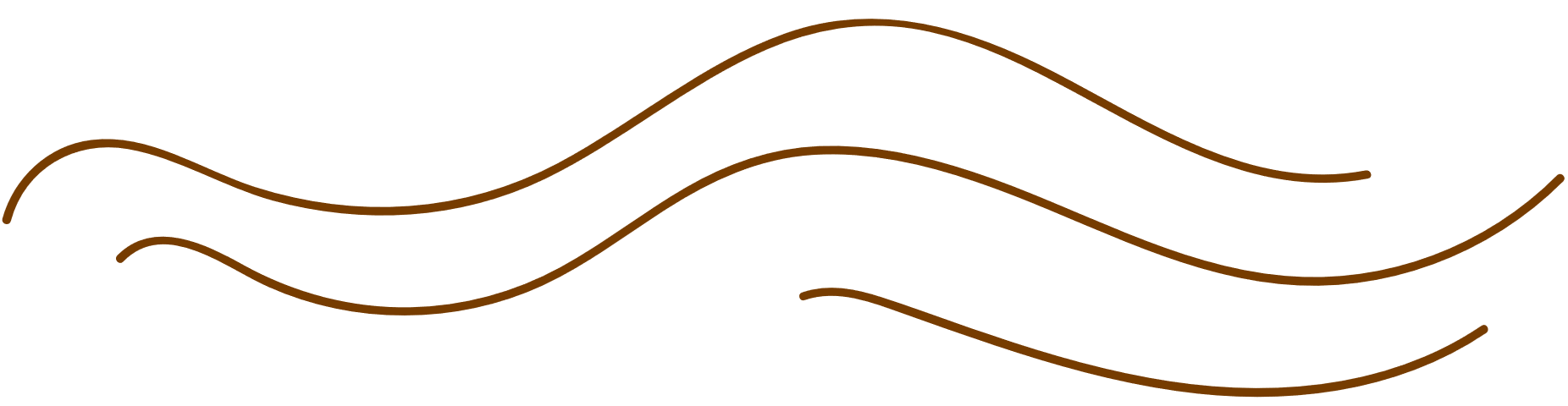 Giải
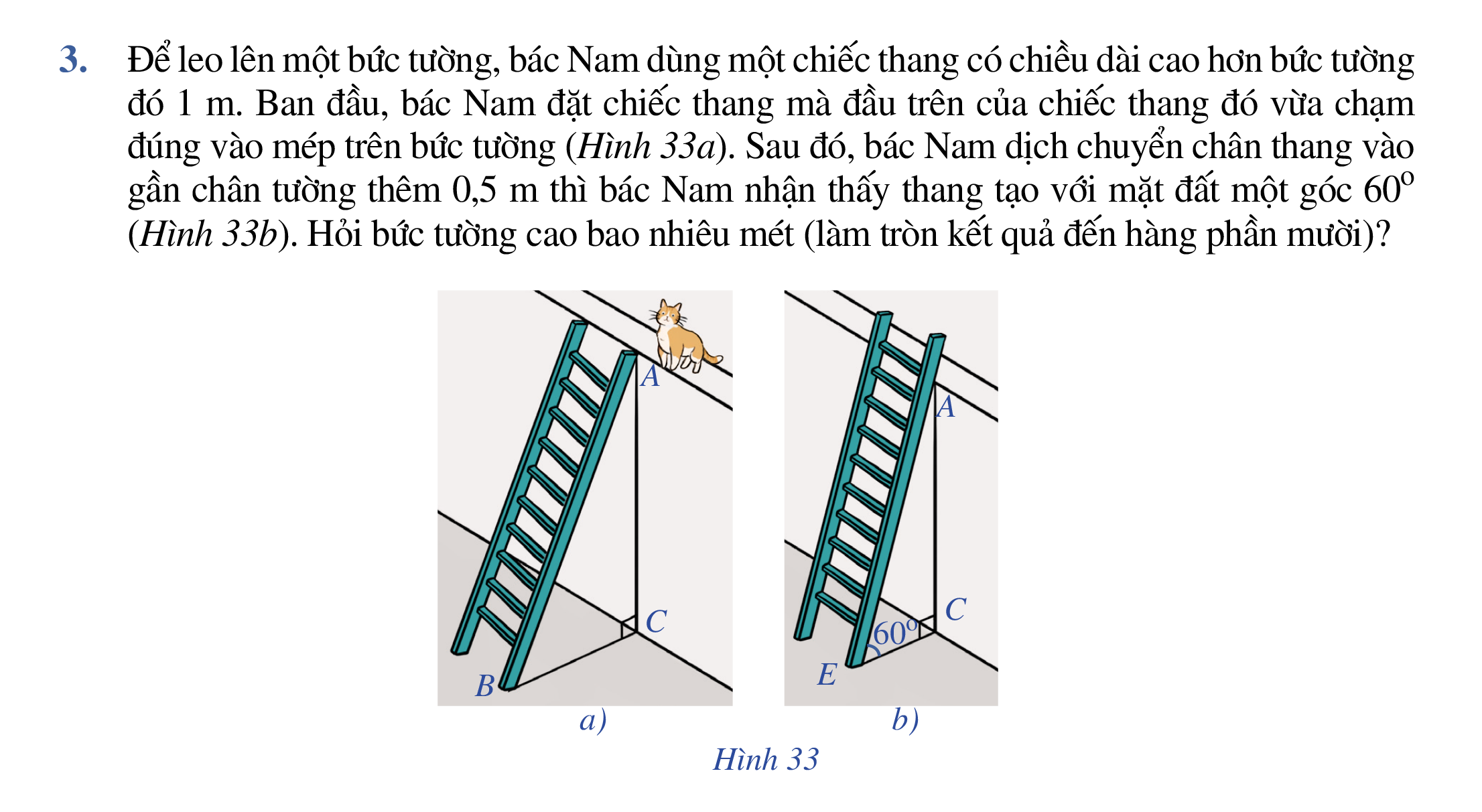 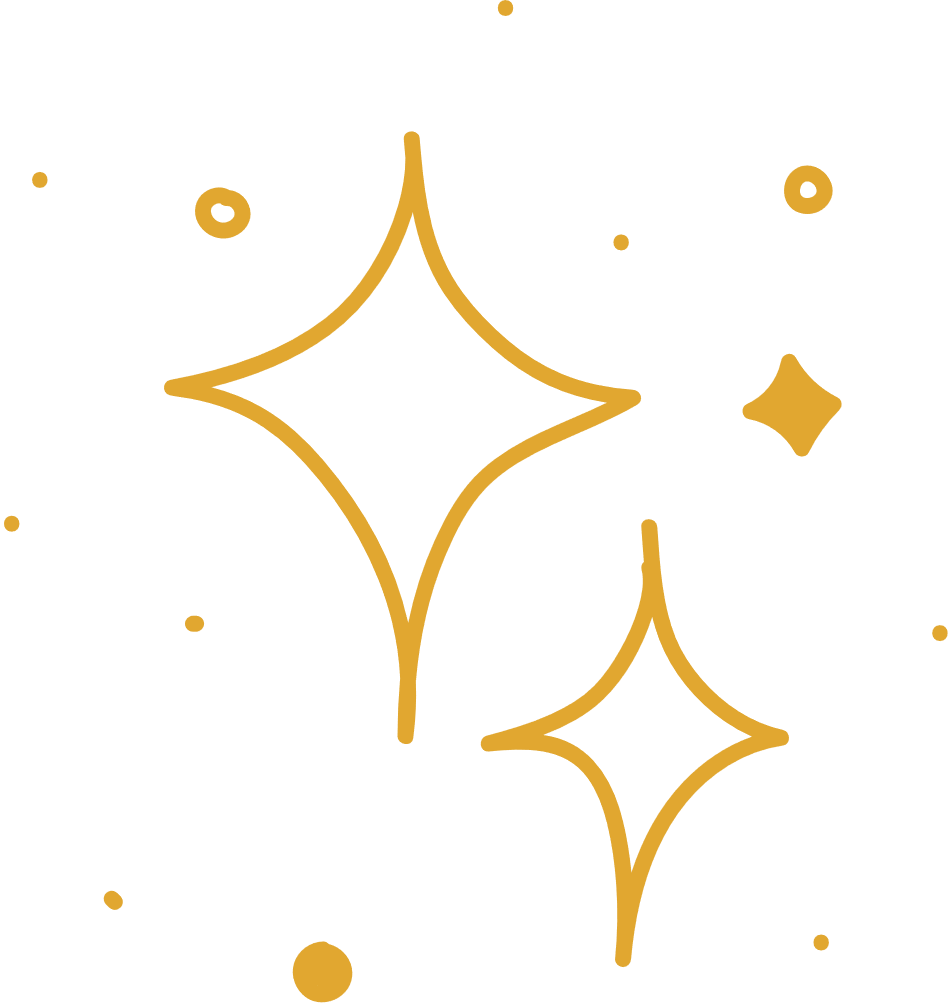 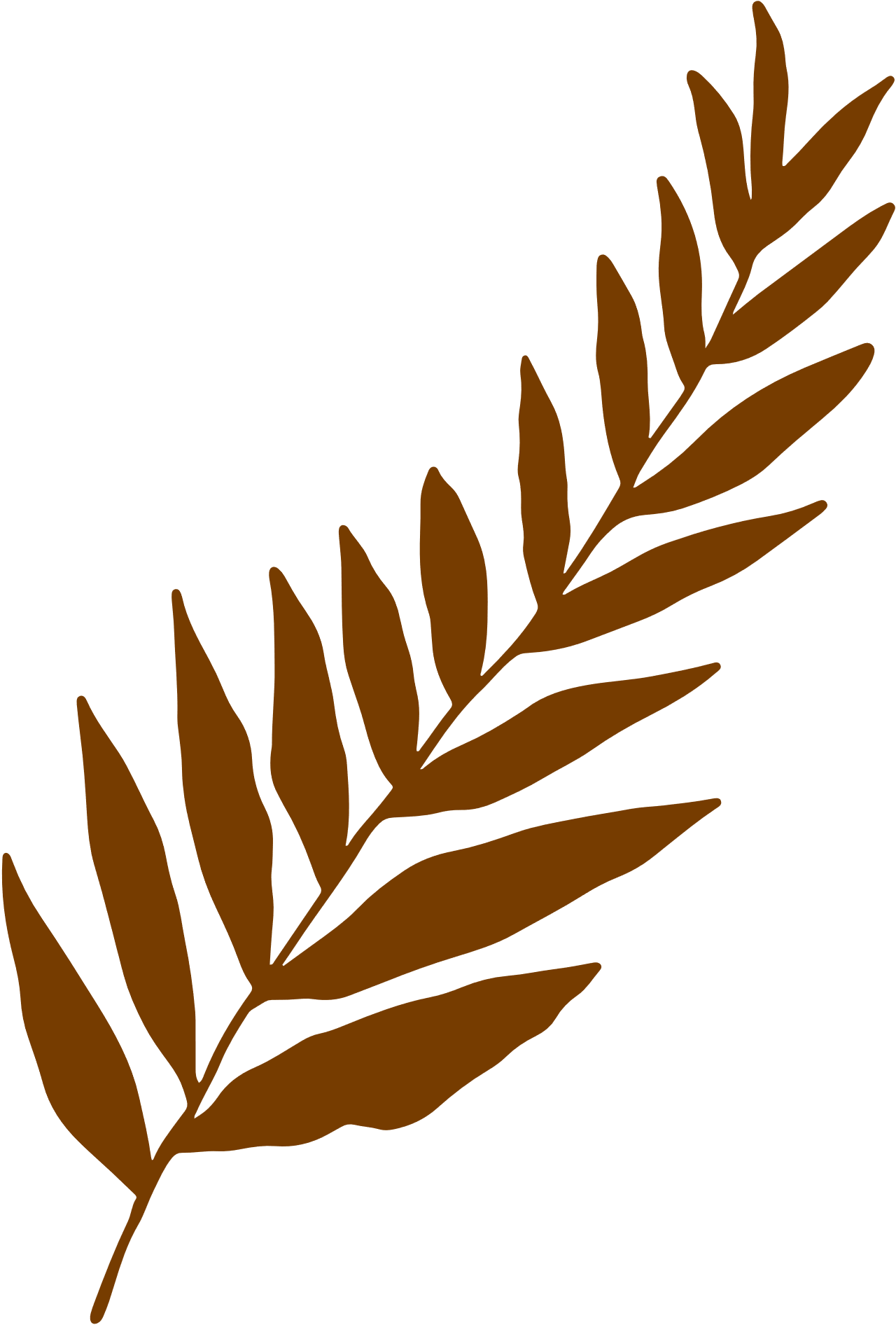 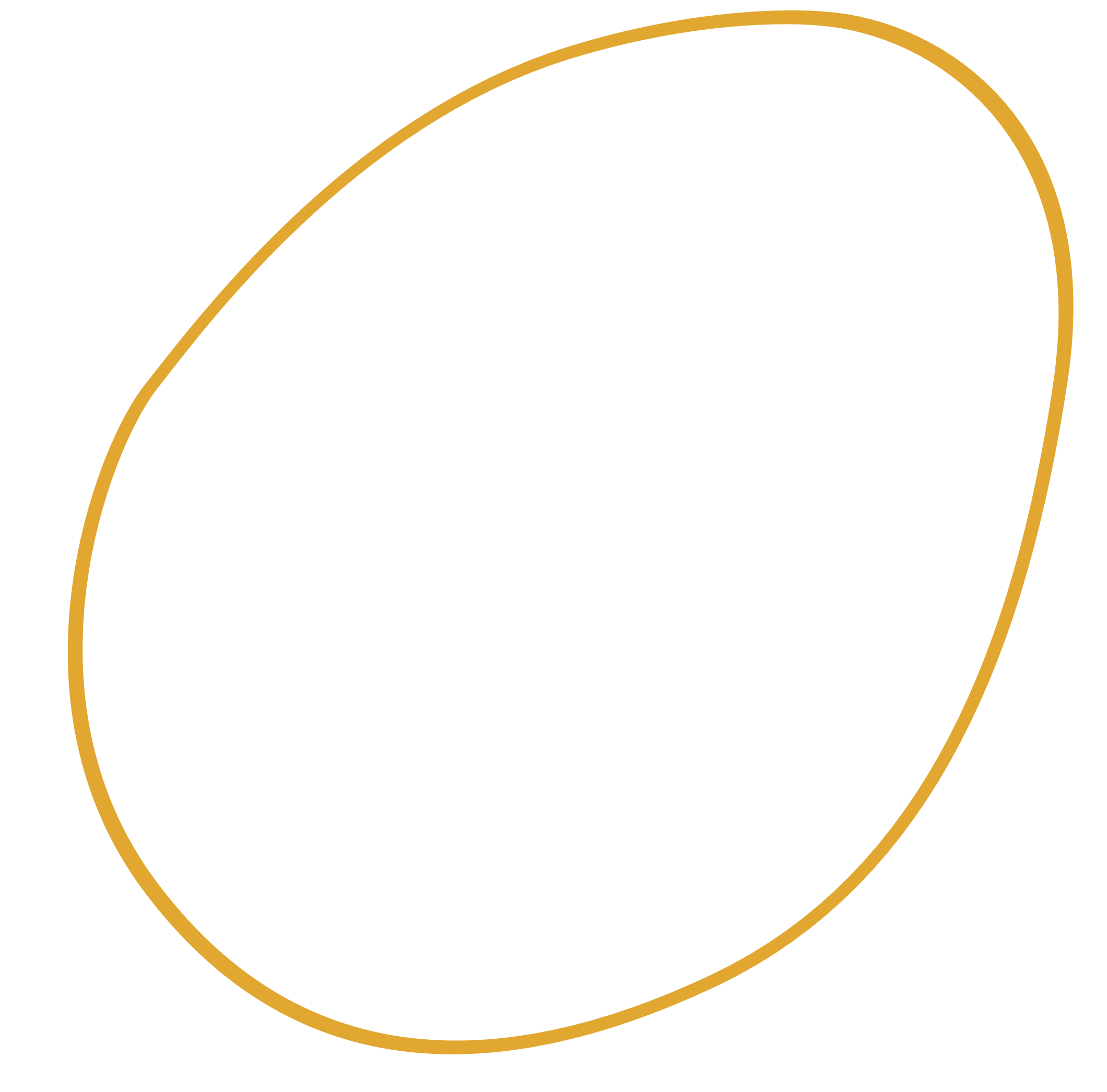 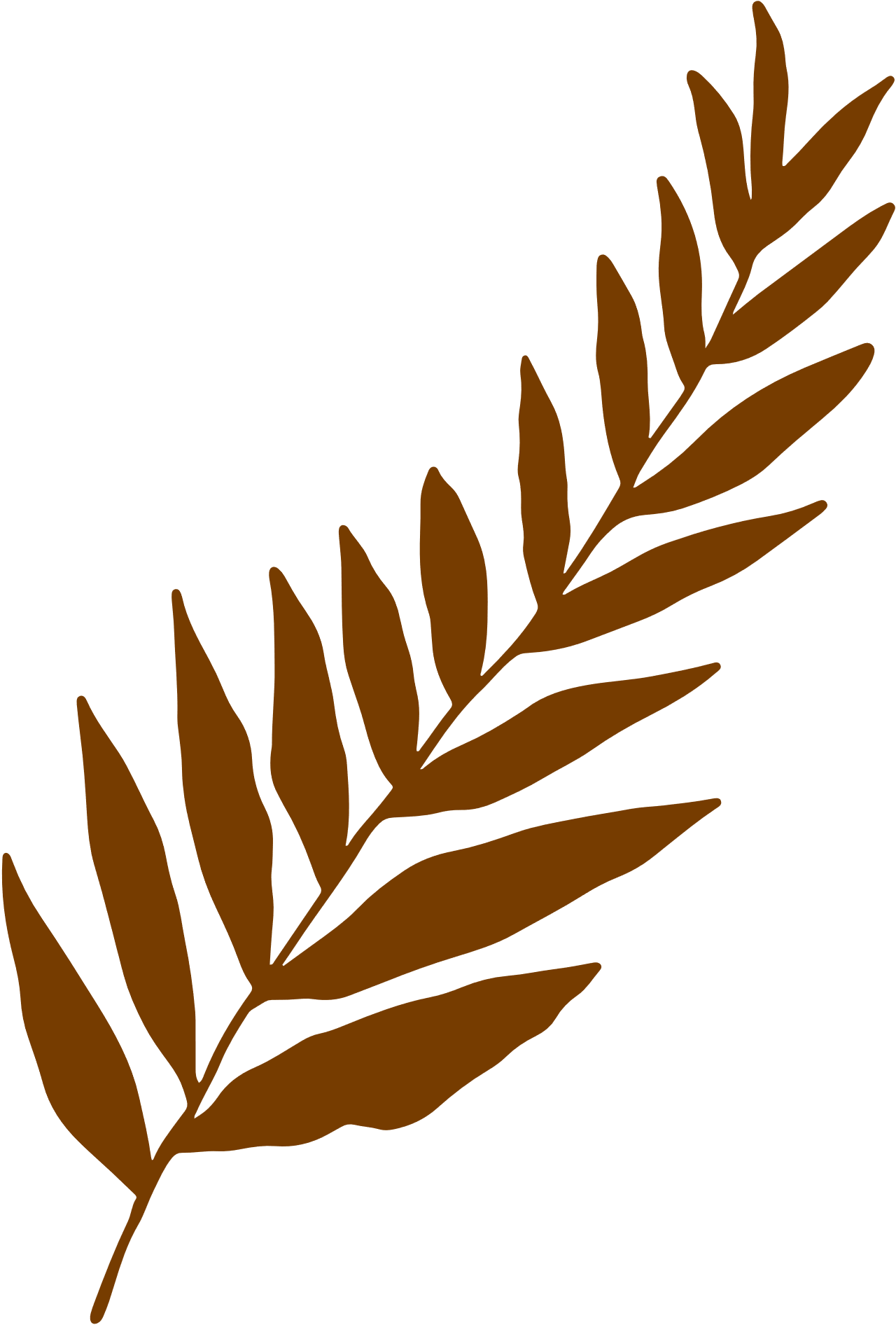 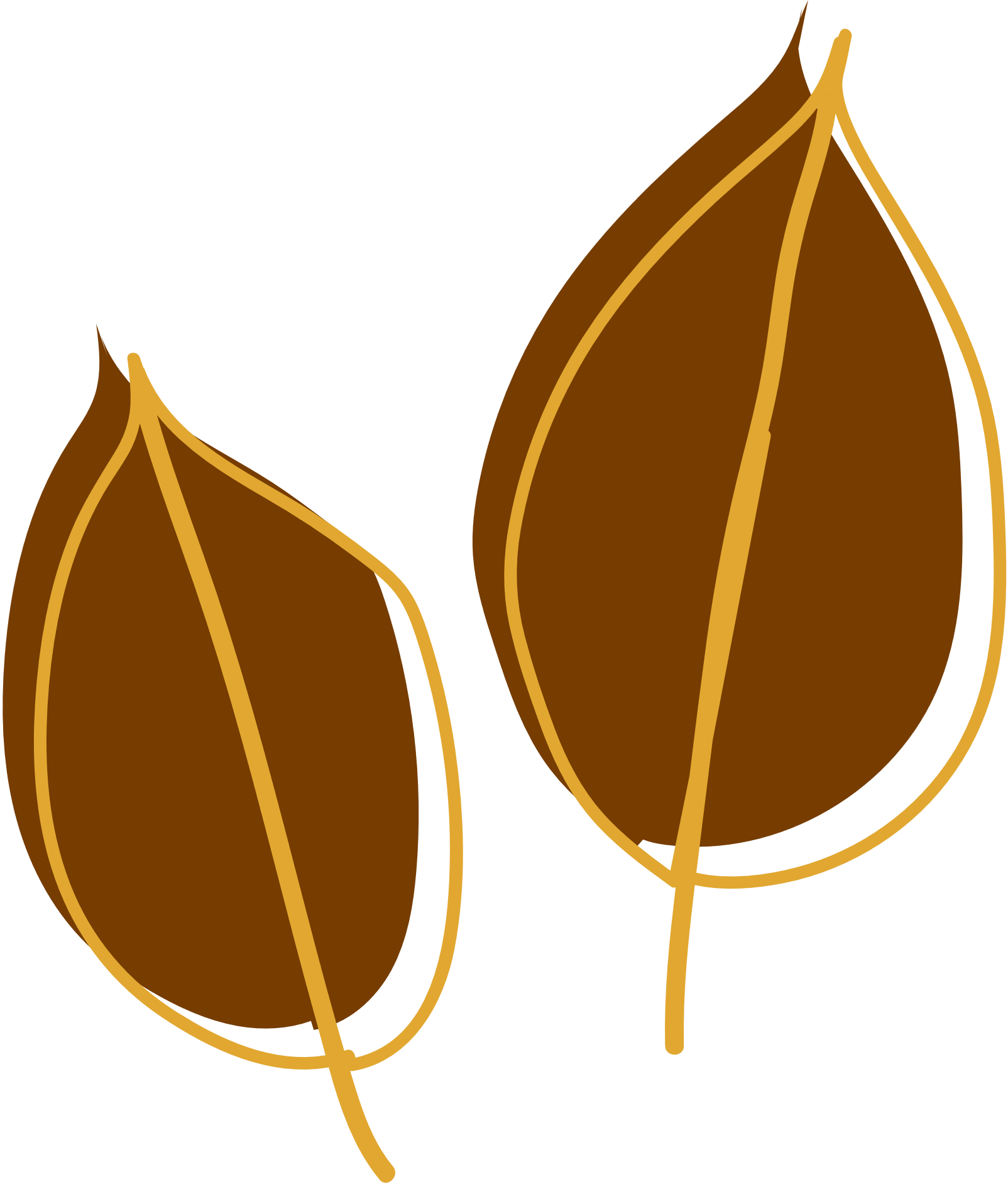 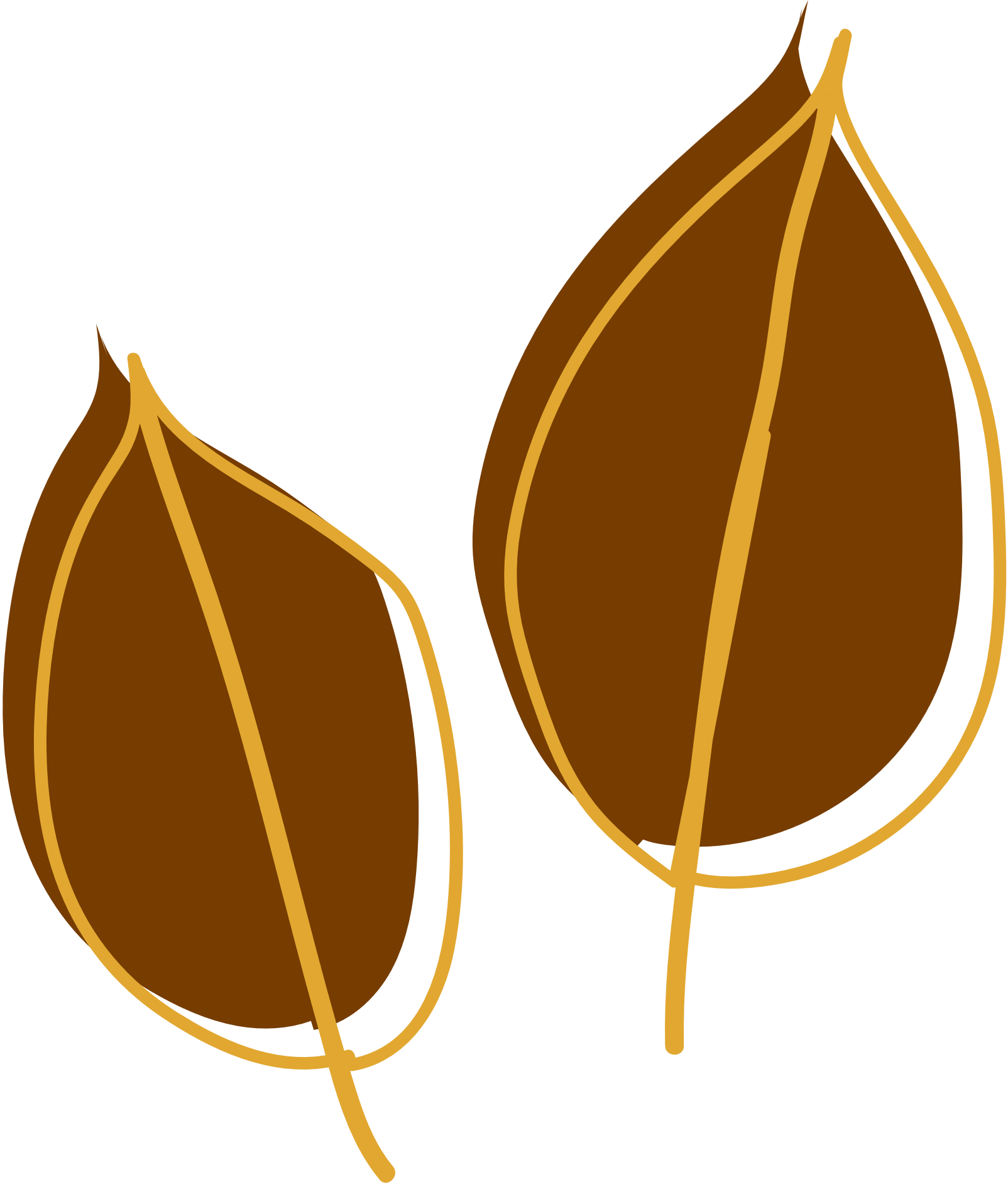 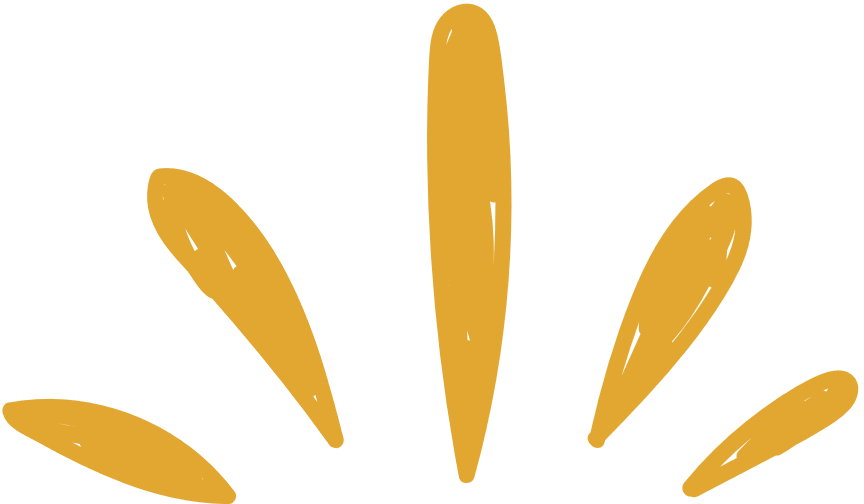 Giải
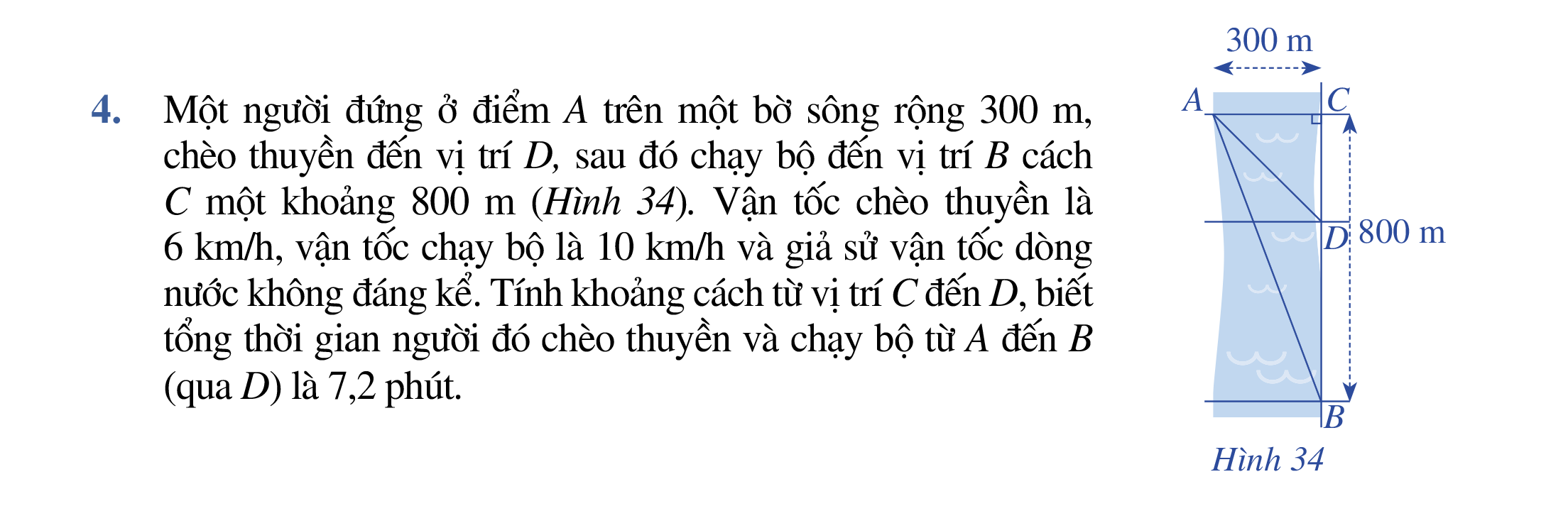 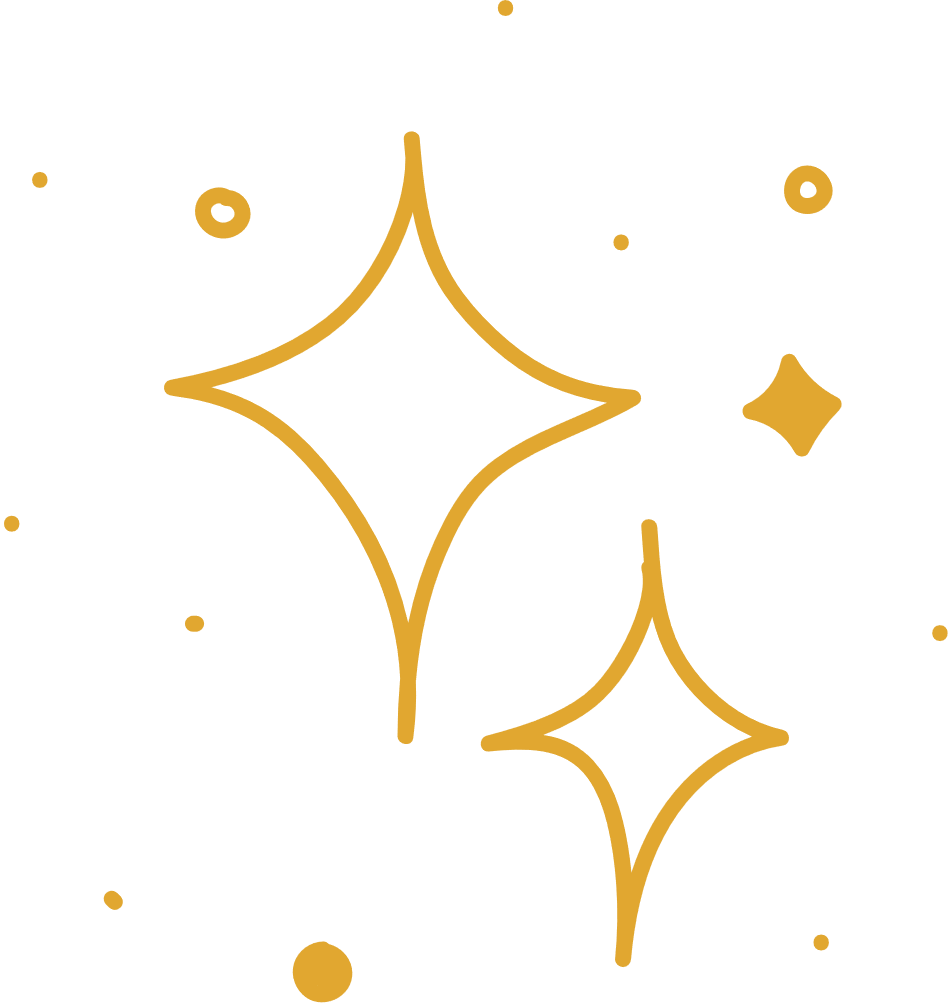 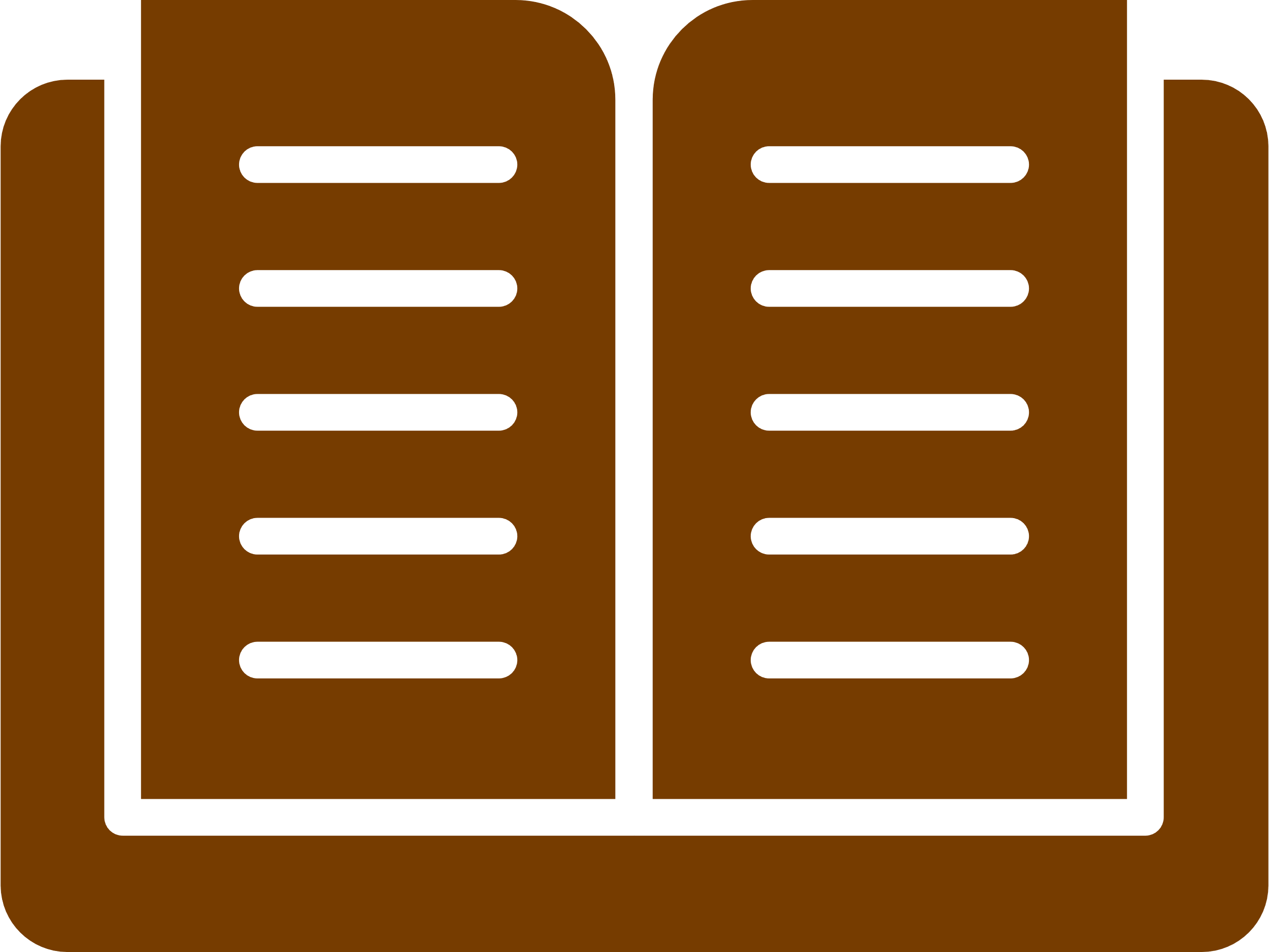 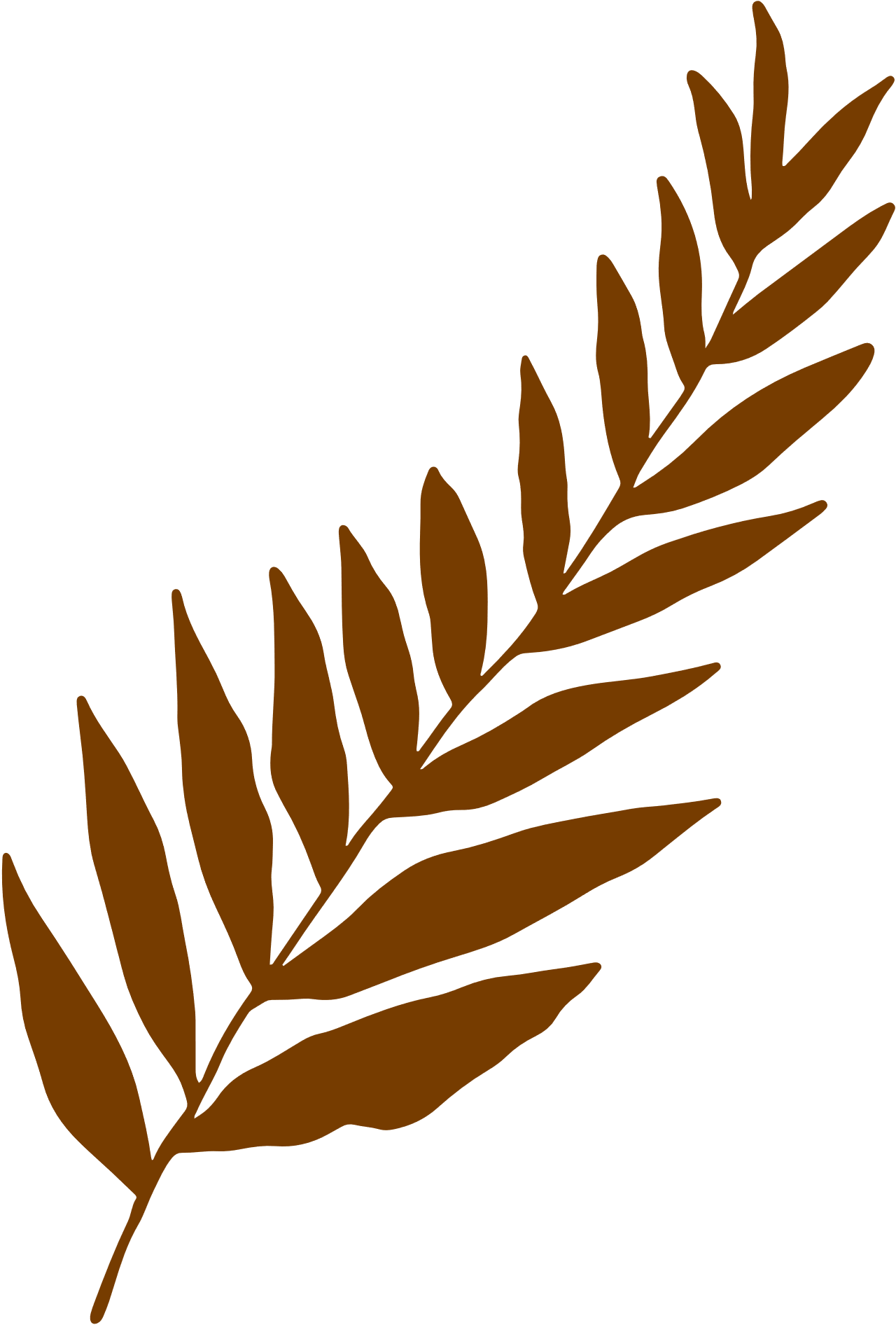 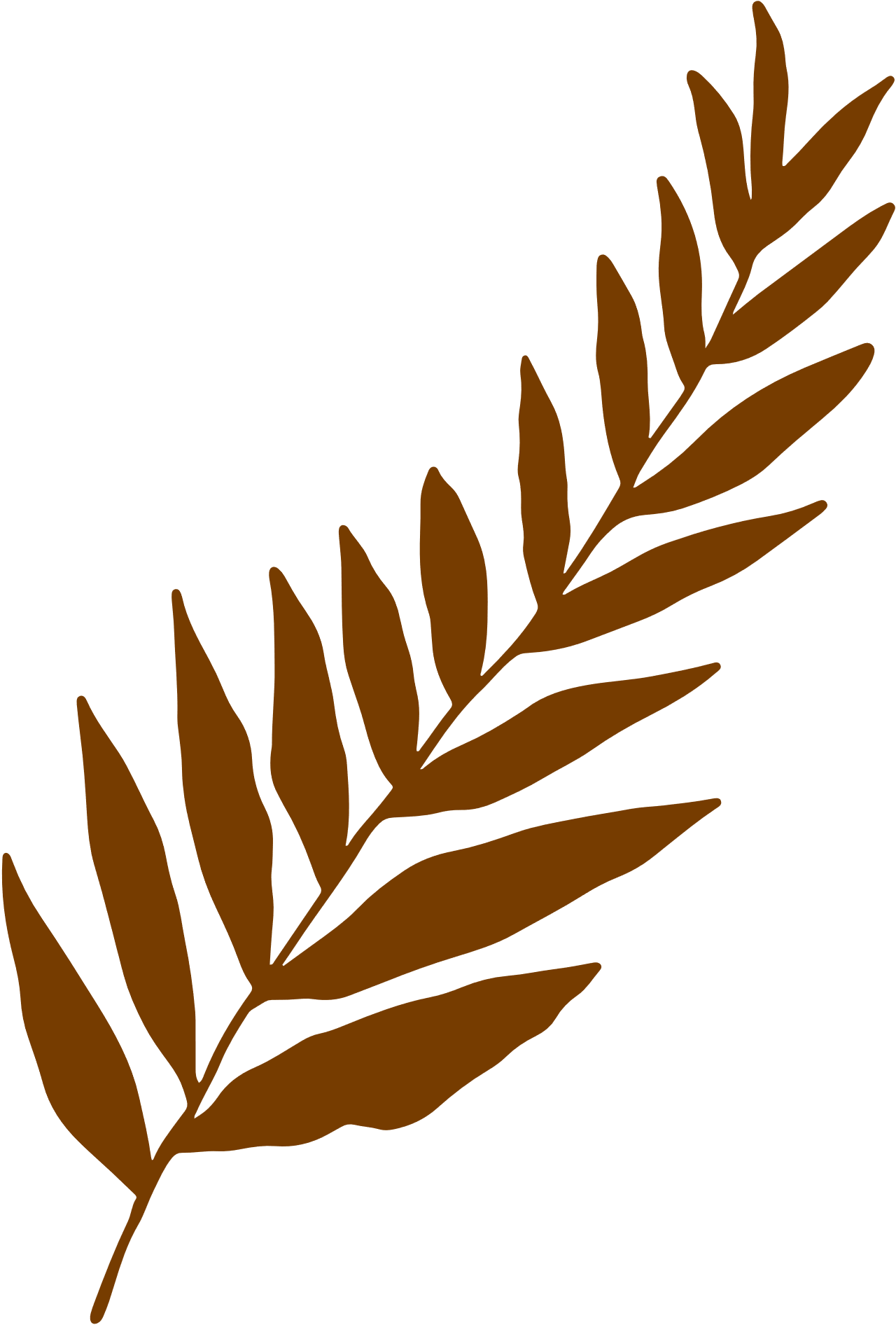 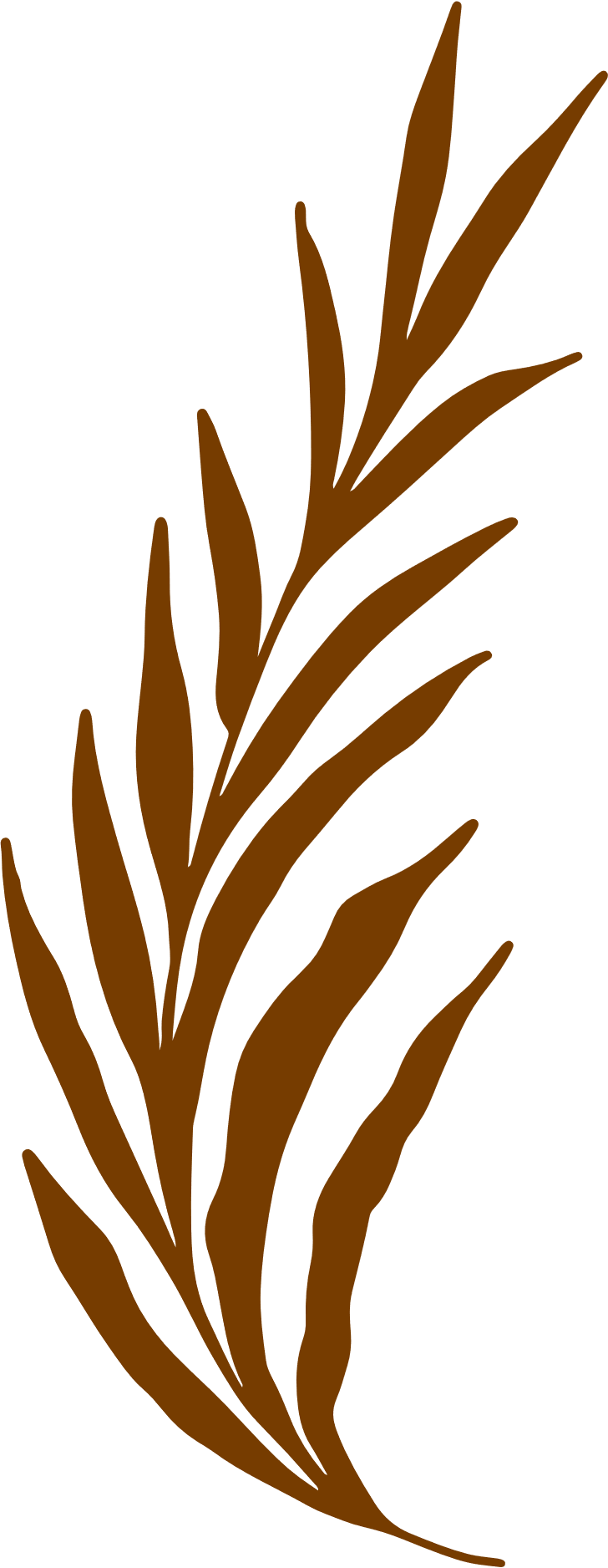 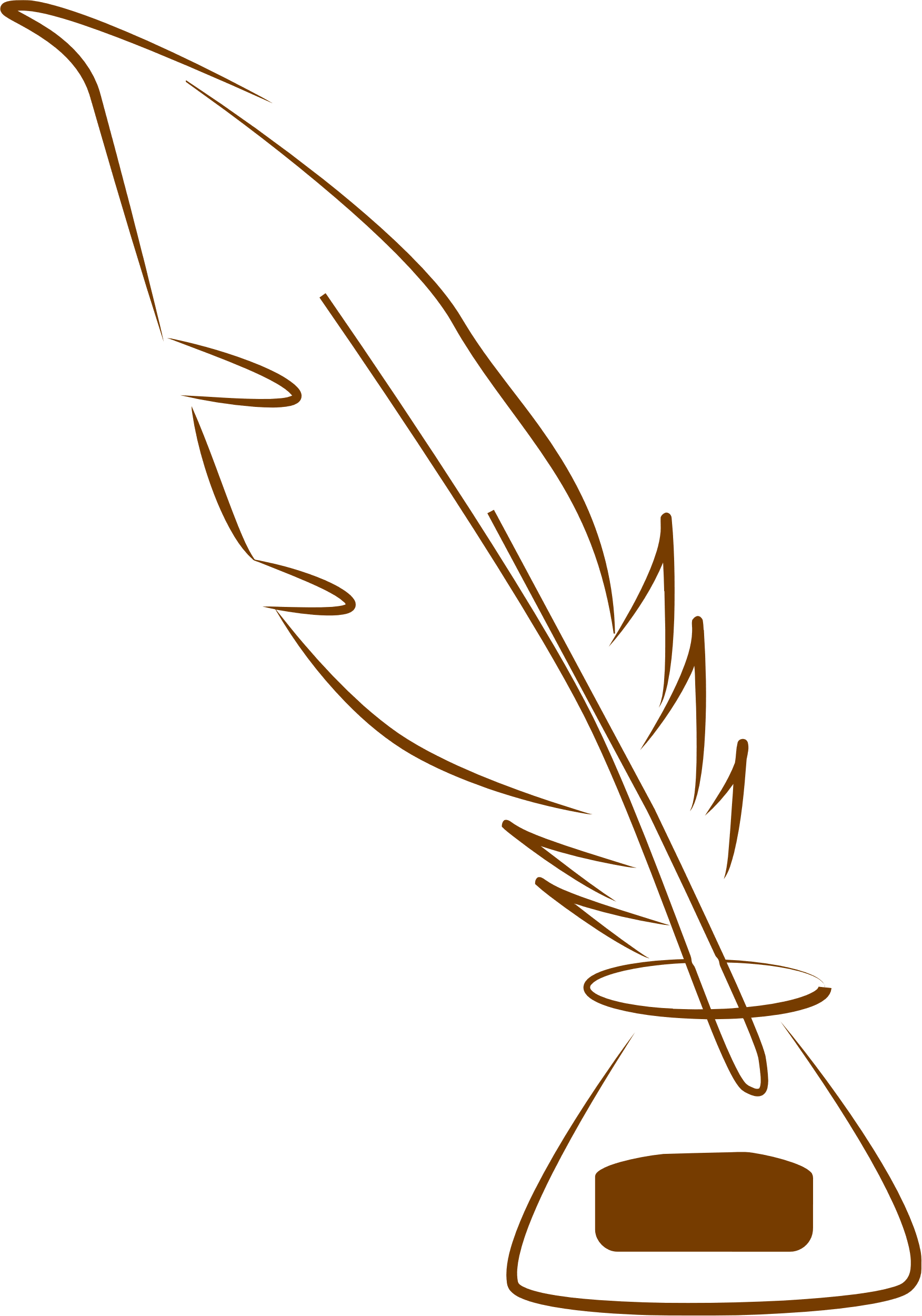 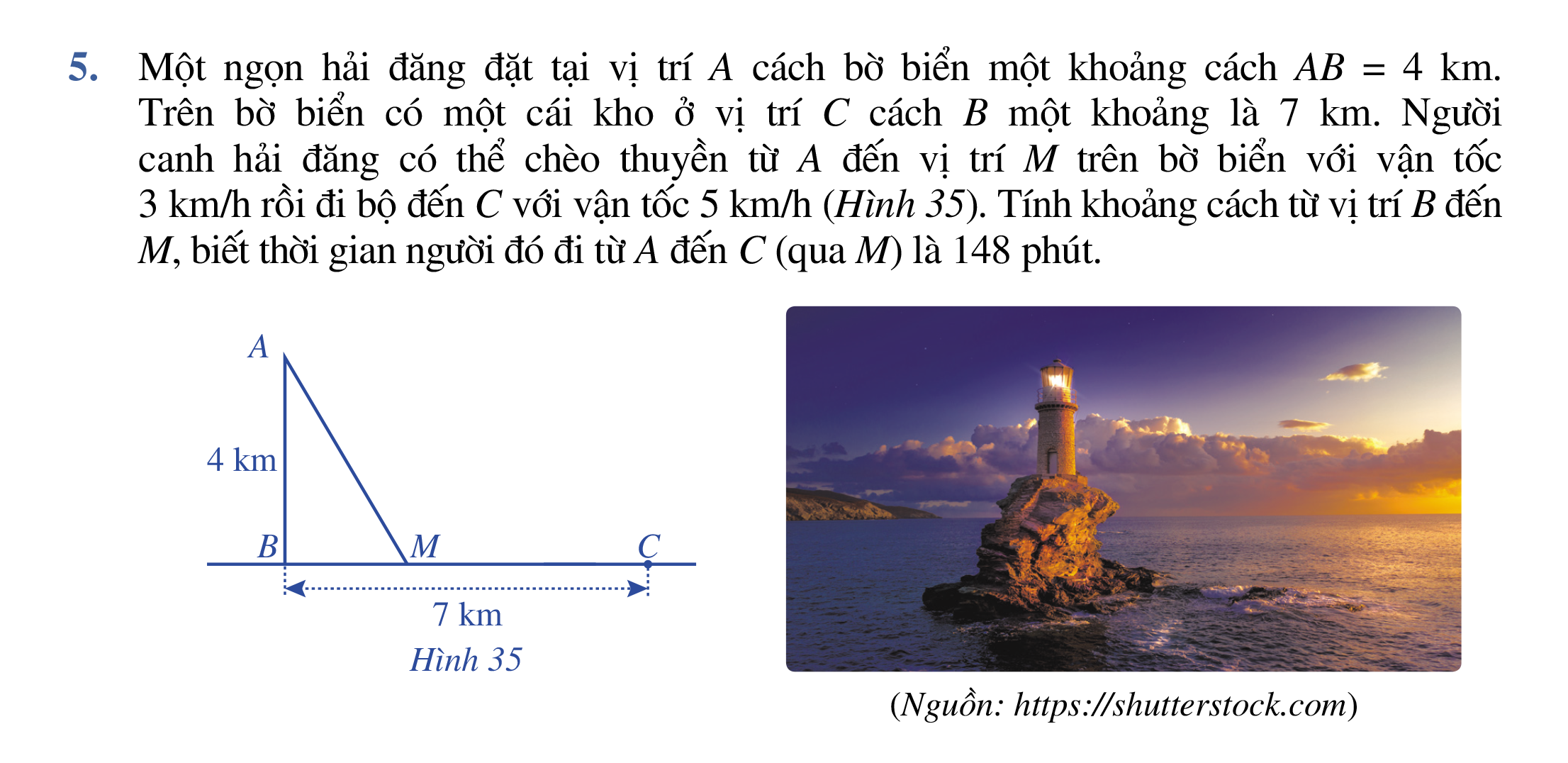 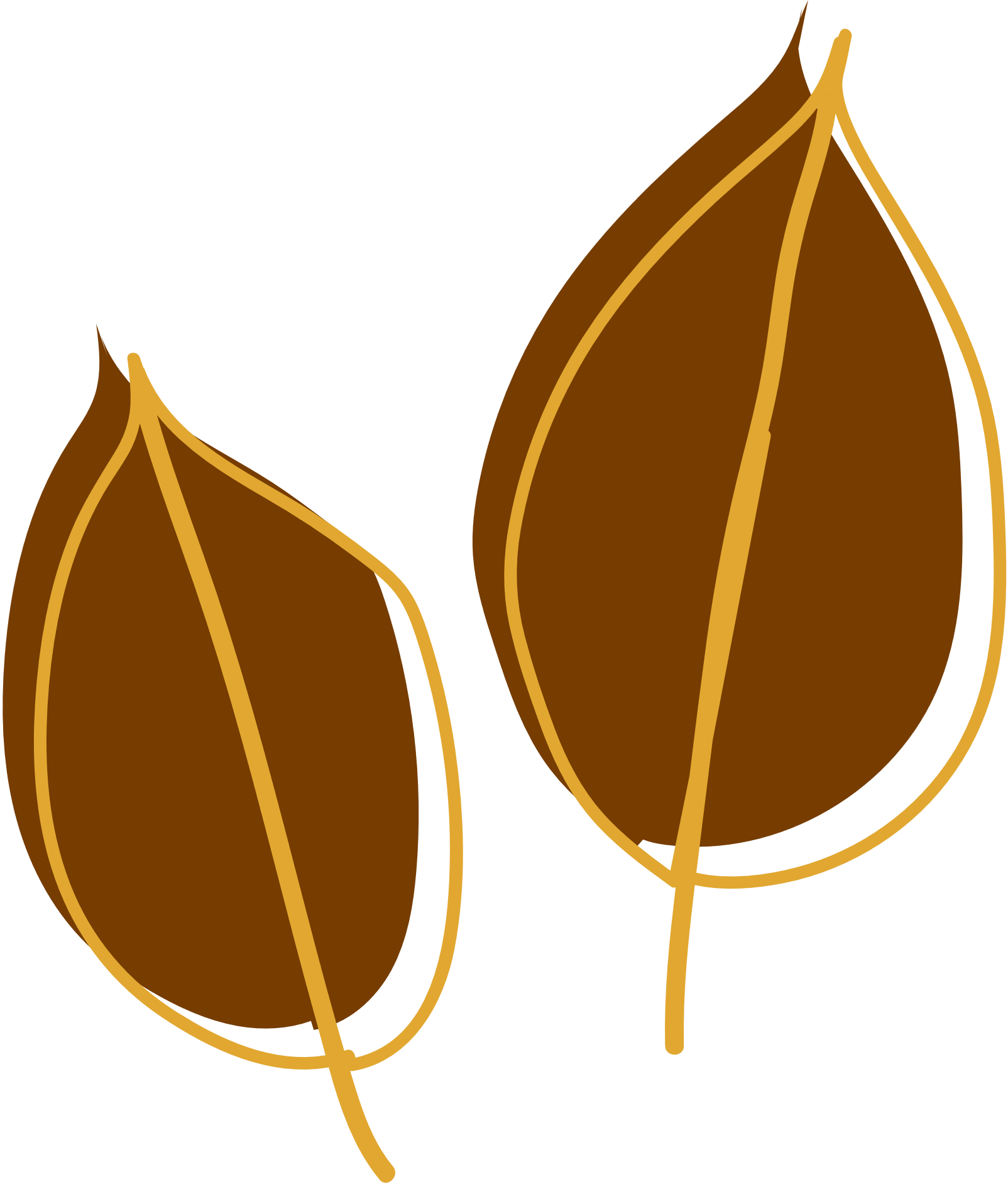 Giải
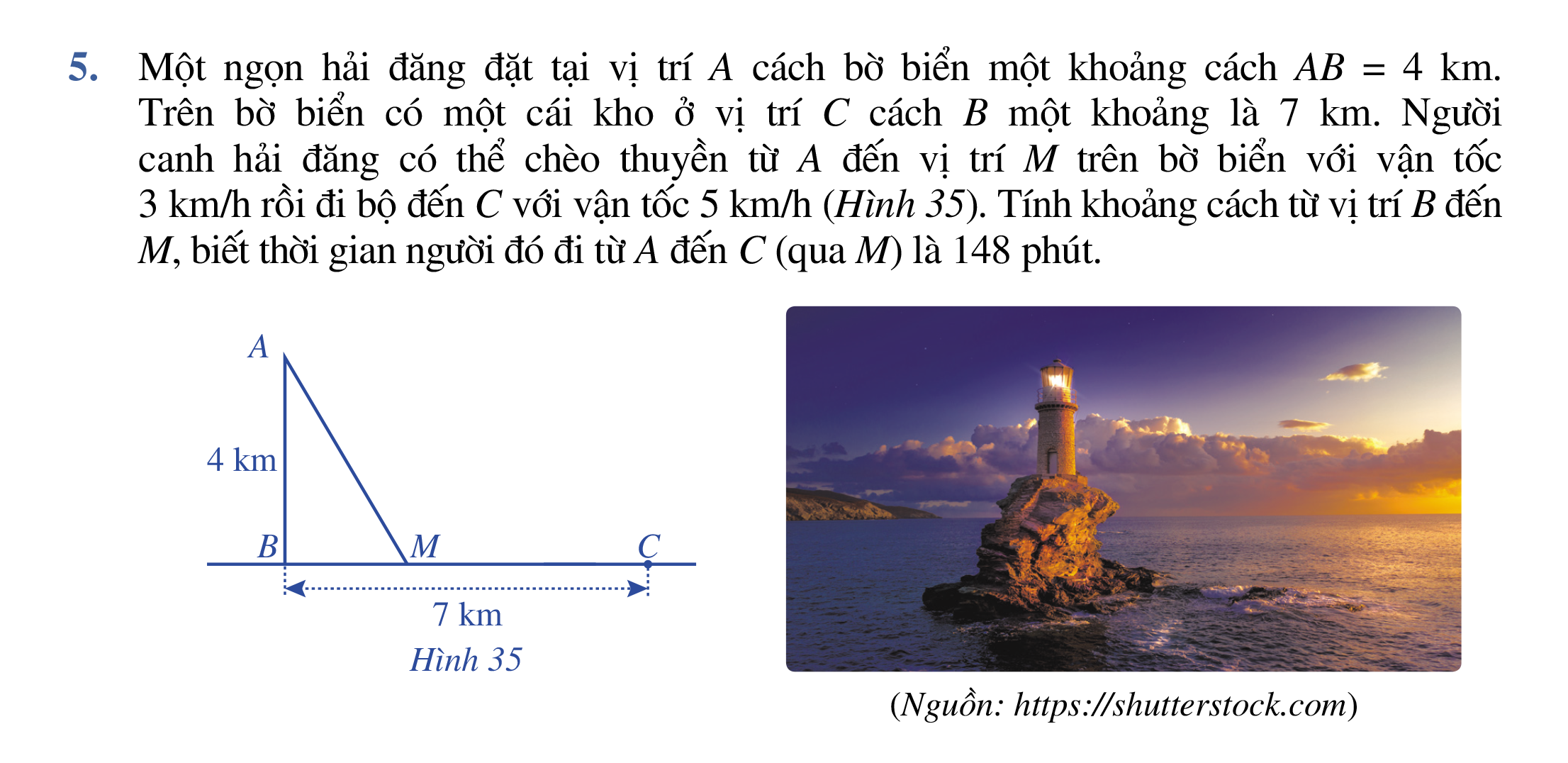 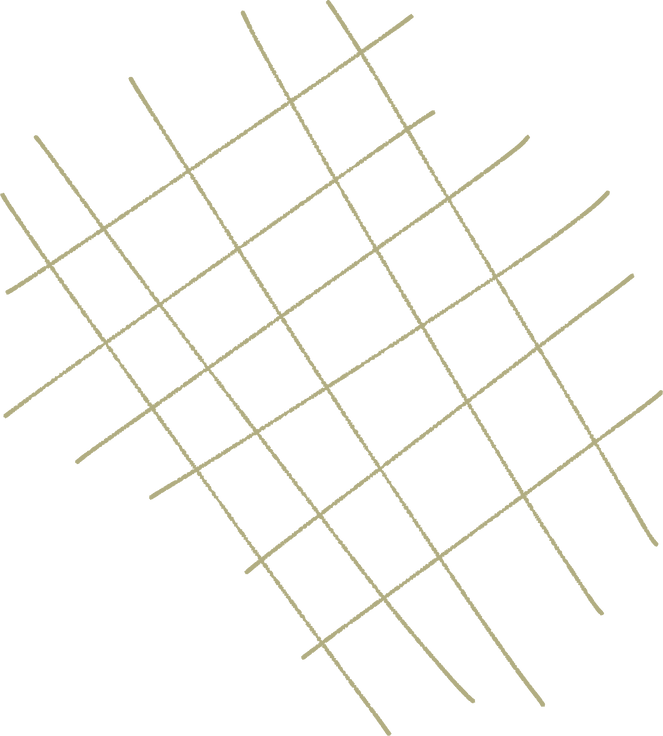 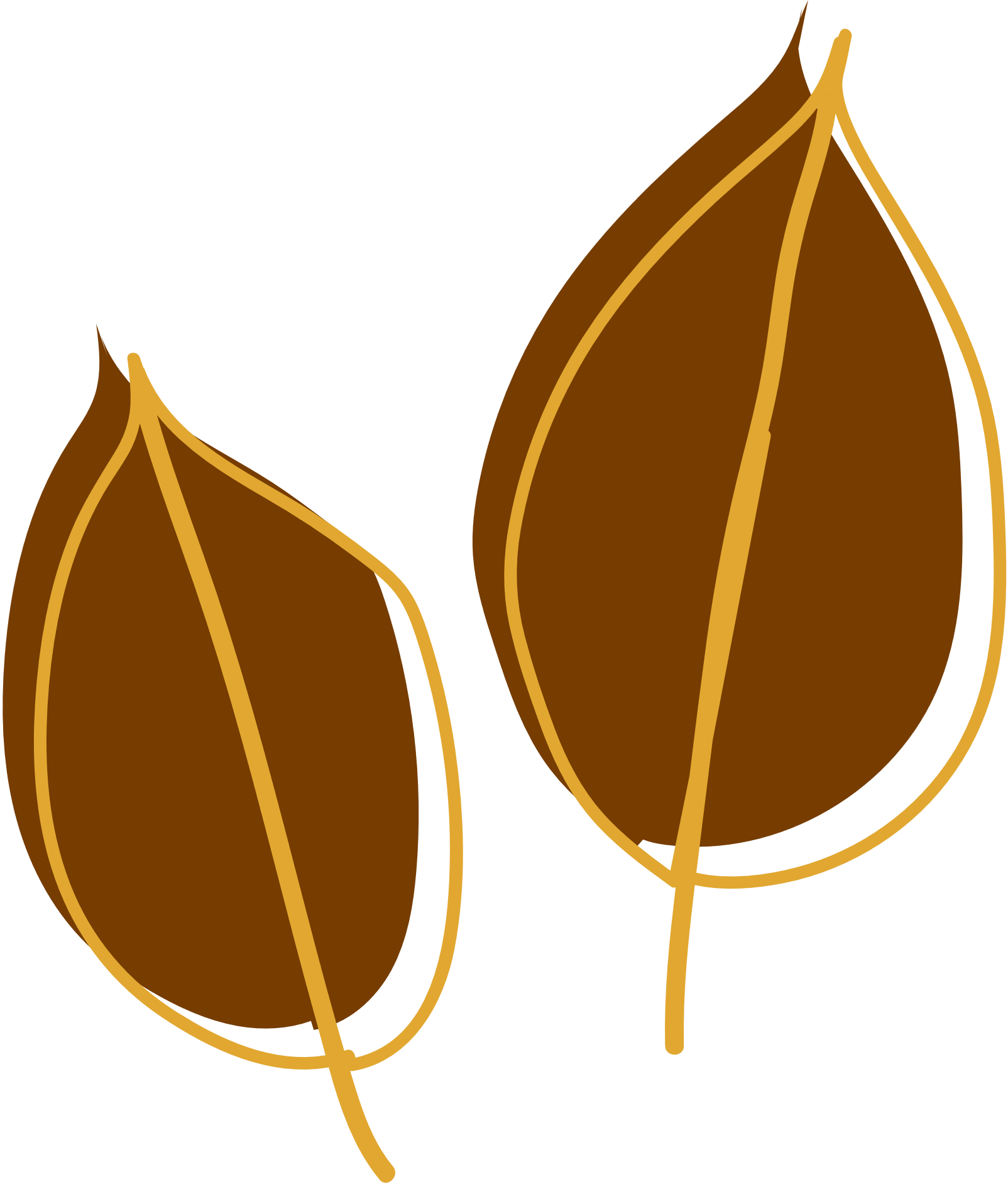 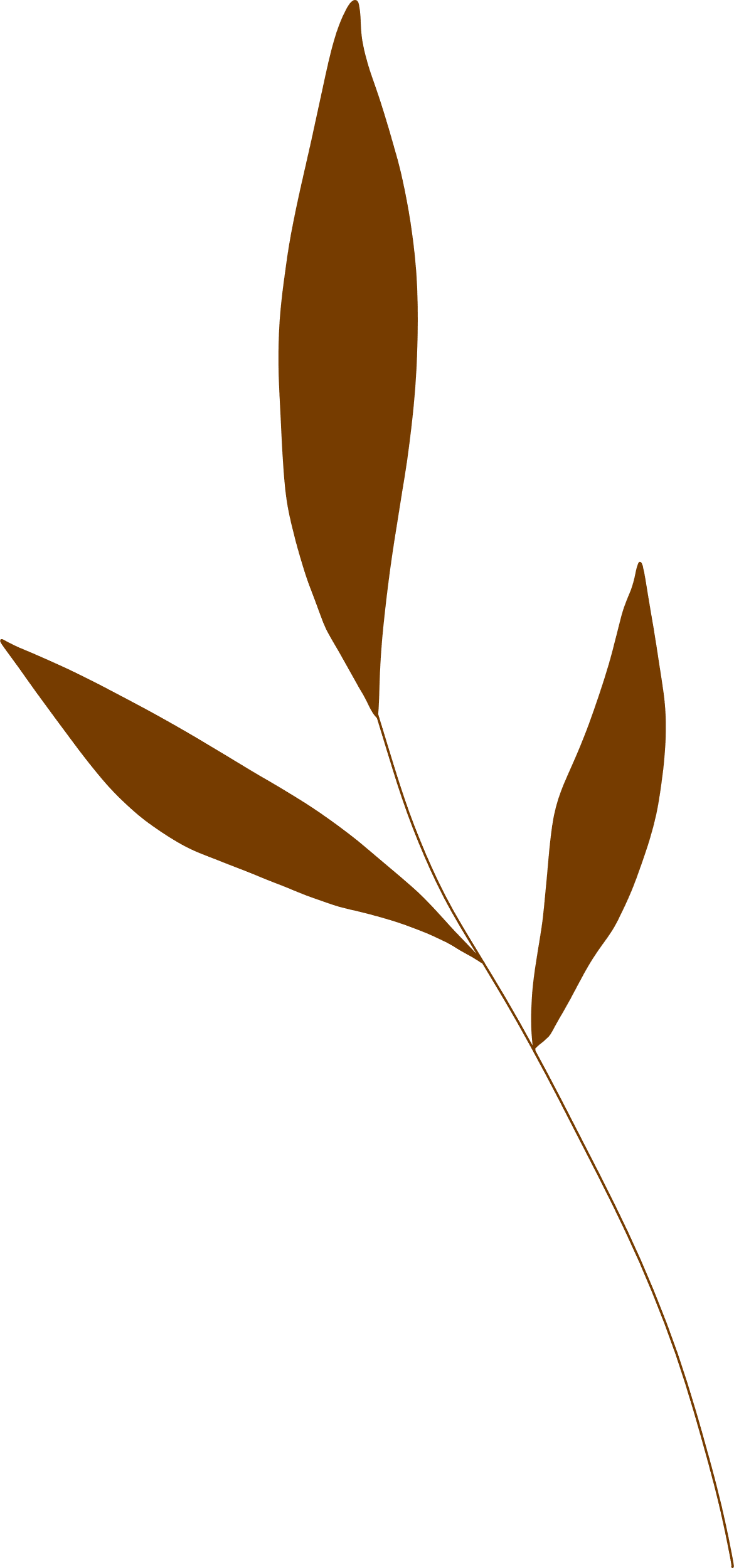 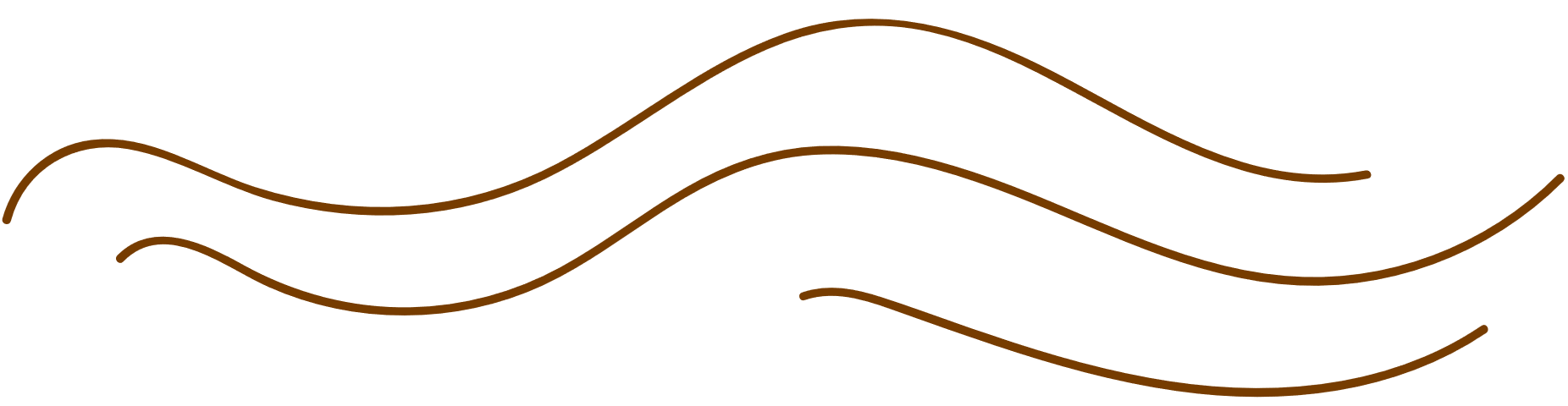 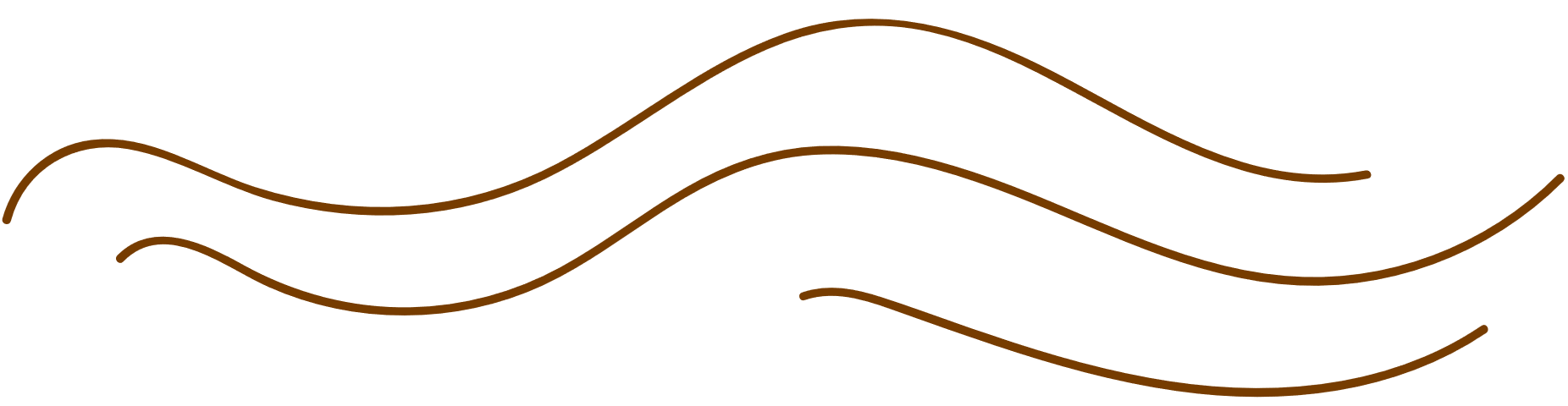 HƯỚNG DẪN VỀ NHÀ
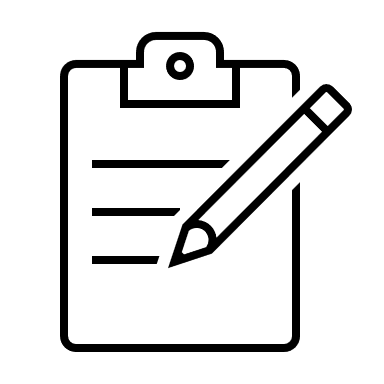 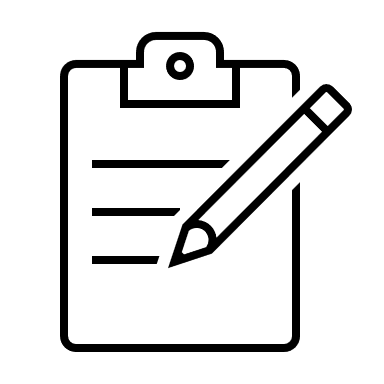 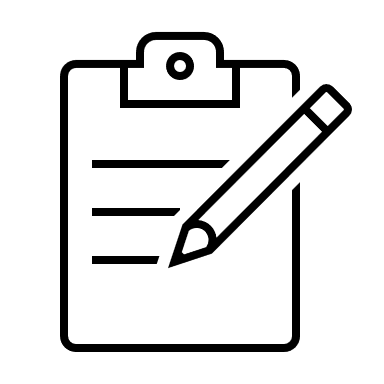 Ghi nhớ kiến thức trong bài.
Hoàn thành bài tập trong SBT
Chuẩn bị bài “Bài tập cuối chương III”.
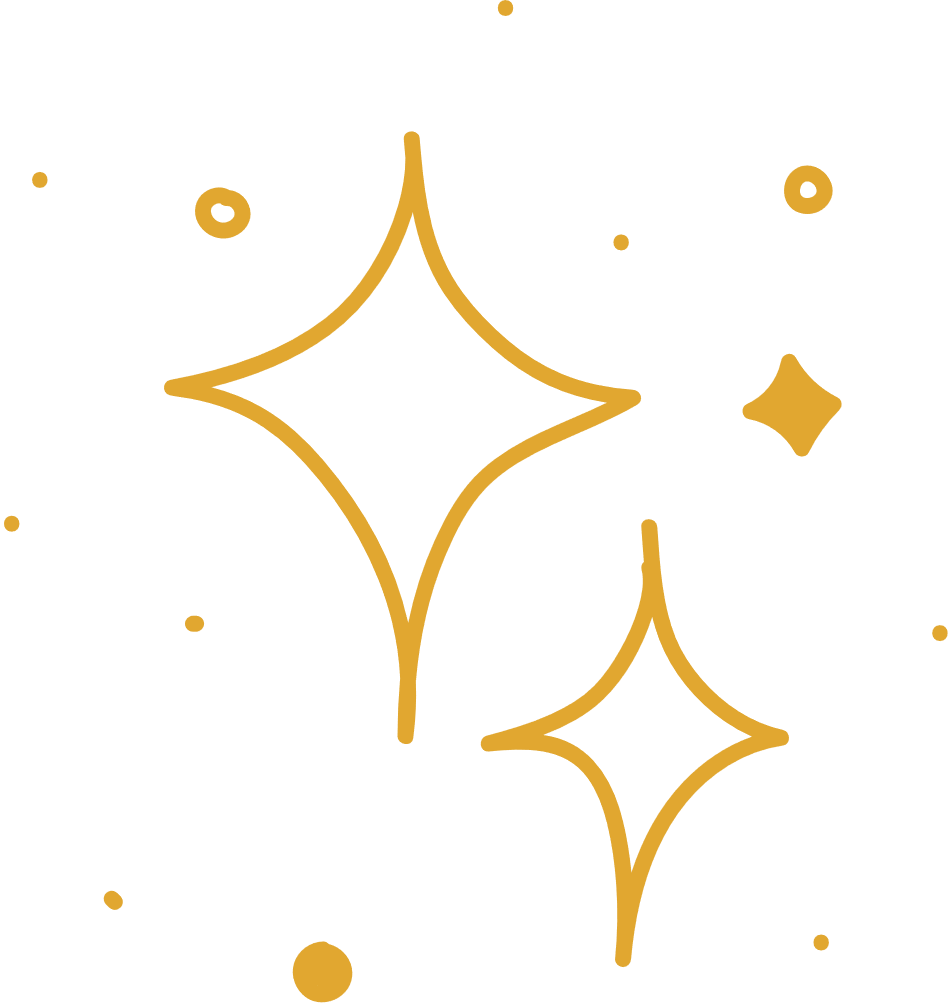 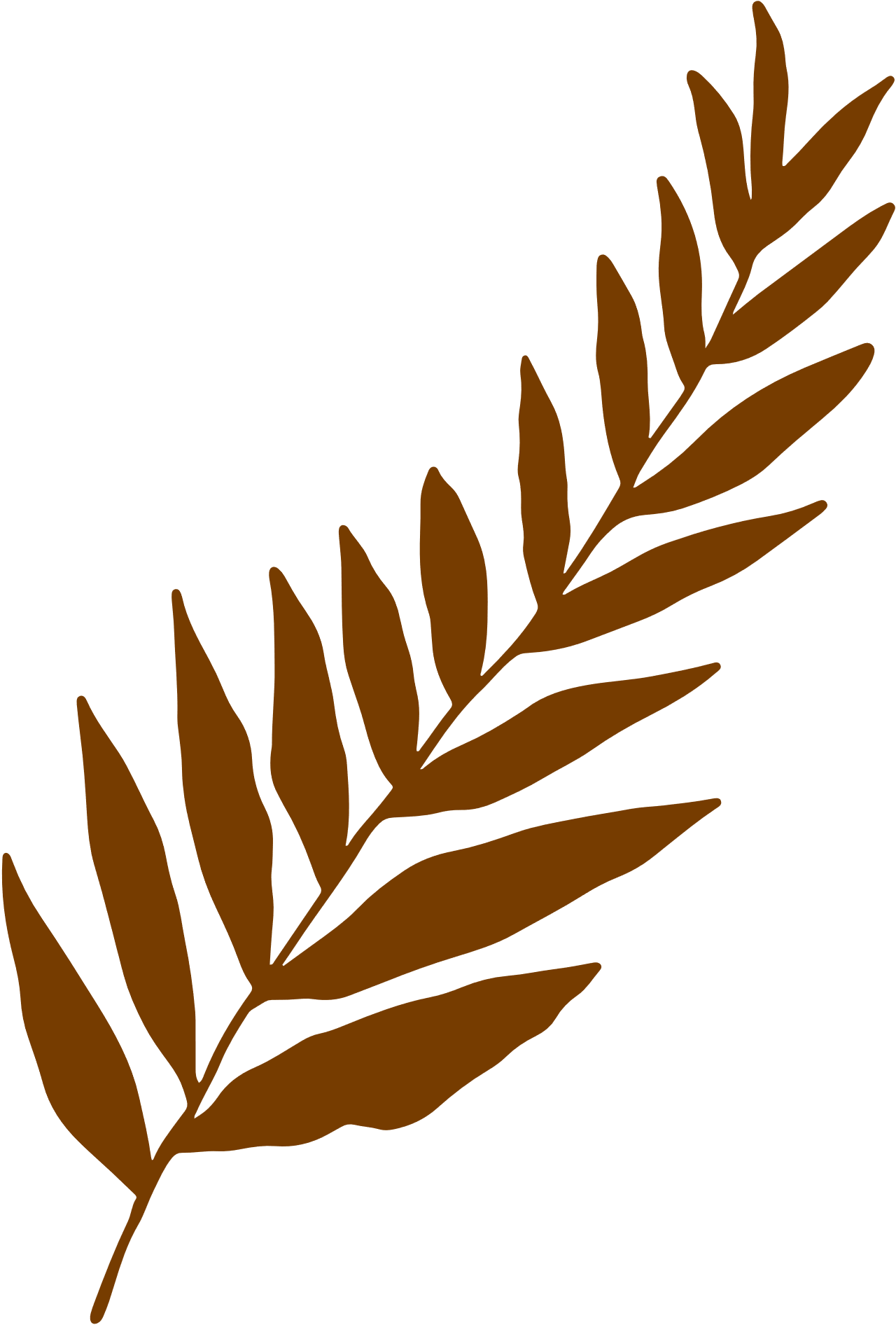 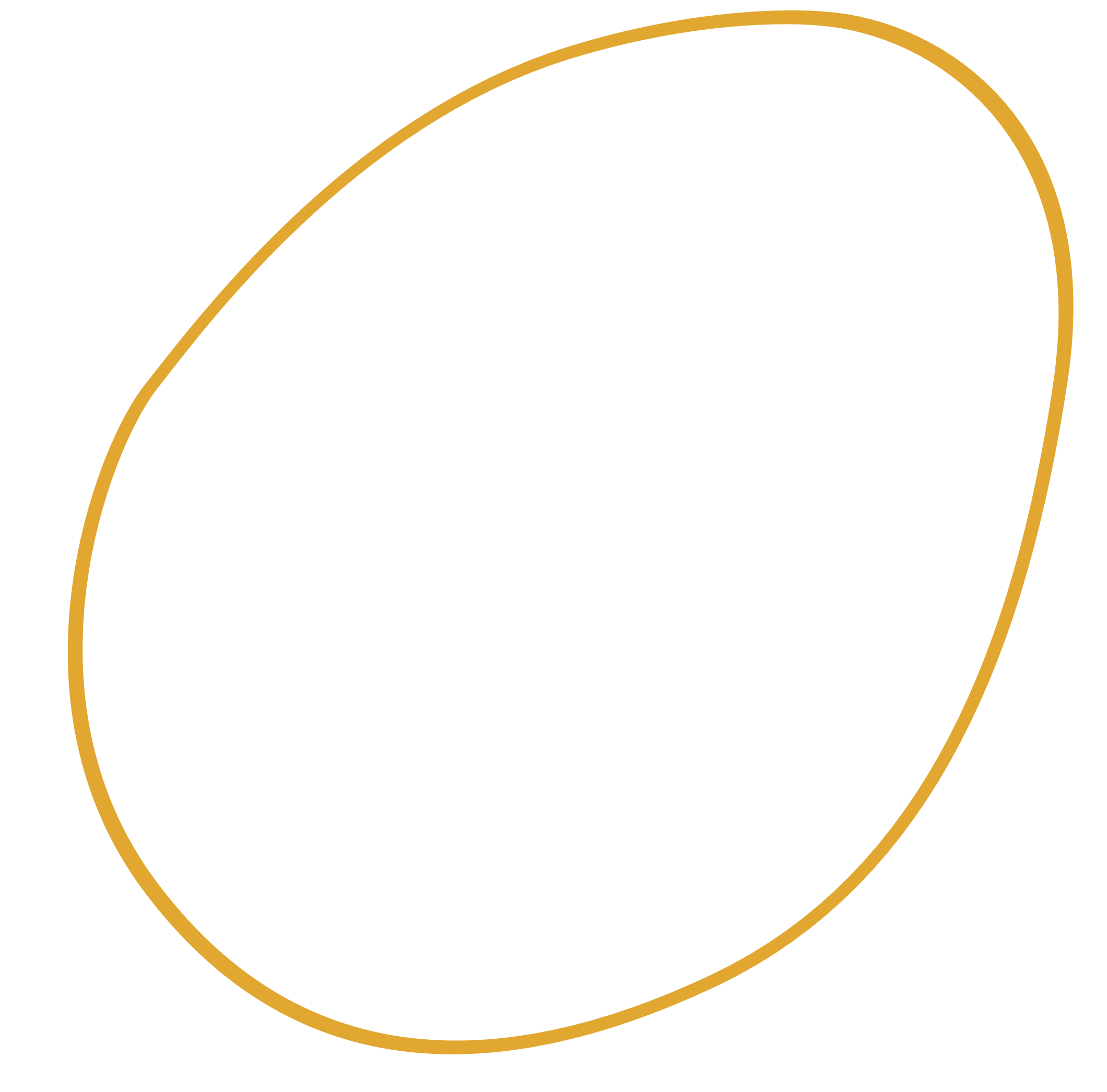 CẢM ƠN CÁC EM ĐÃ LẮNG NGHE BÀI GIẢNG
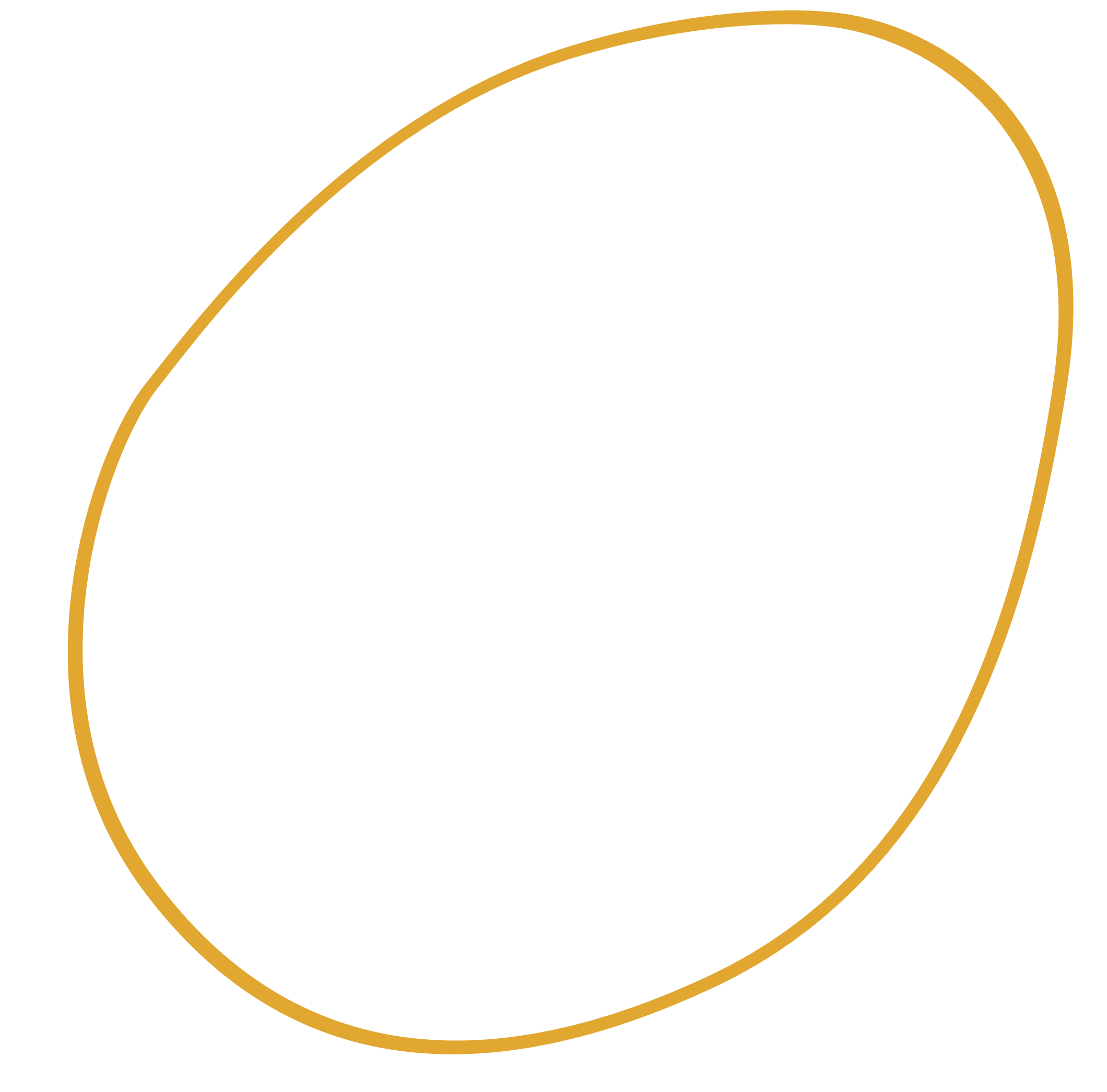 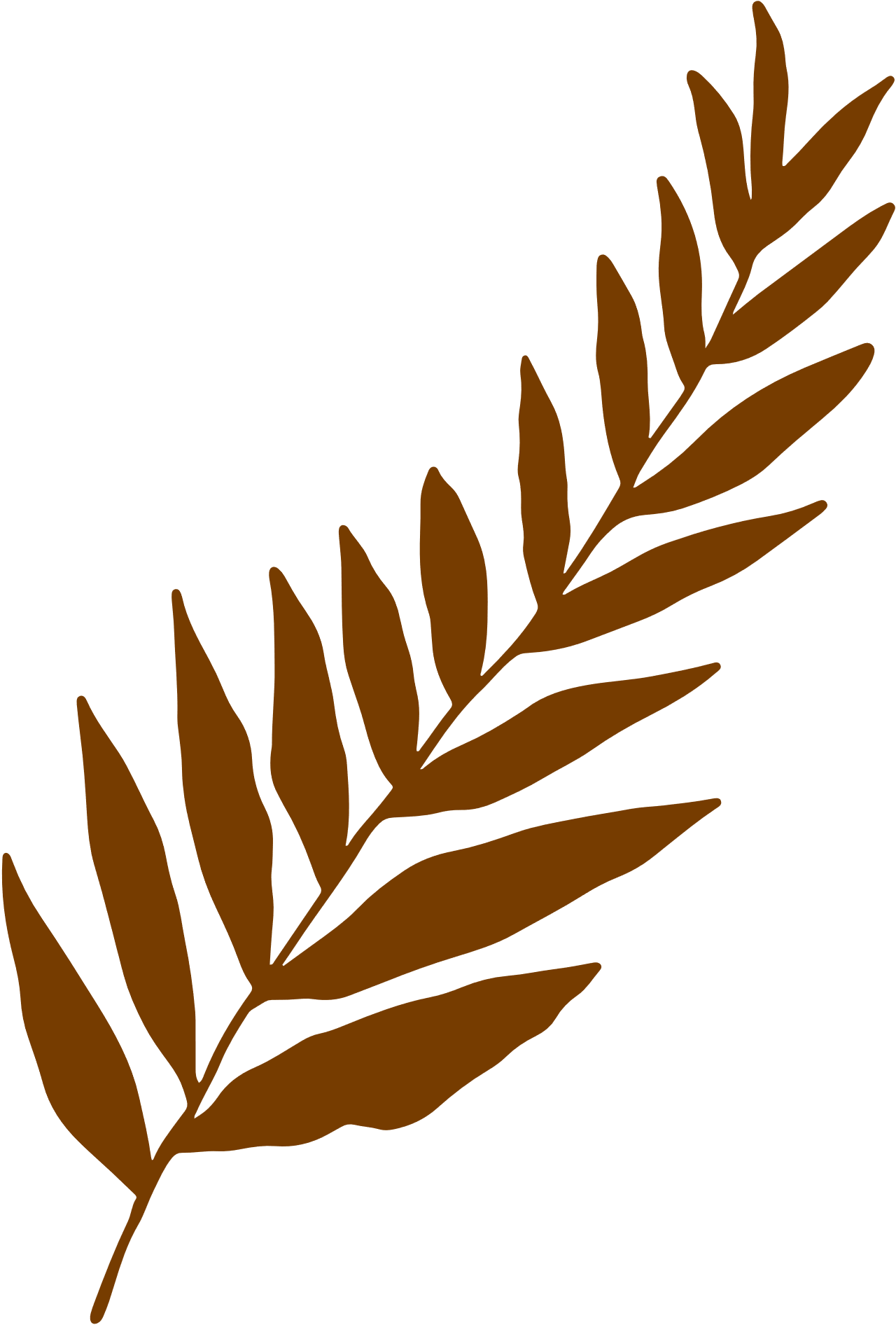